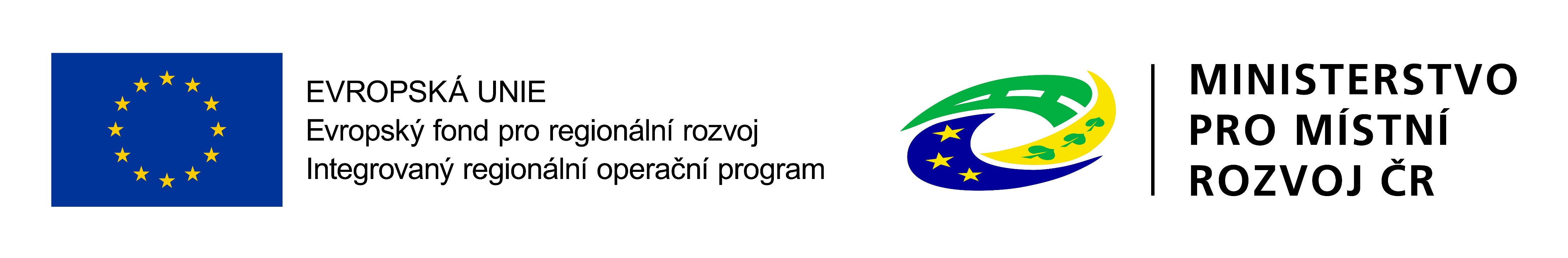 4. výzva MAS Via rustica z.s.PROGRAM ROZVOJE VENKOVA
Školení pro žadatele
8. 4. 2021 od 15:00 hod
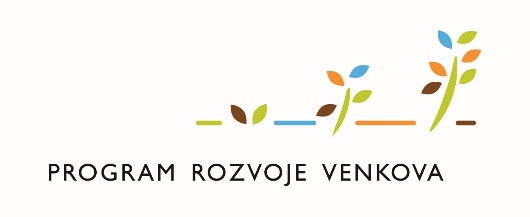 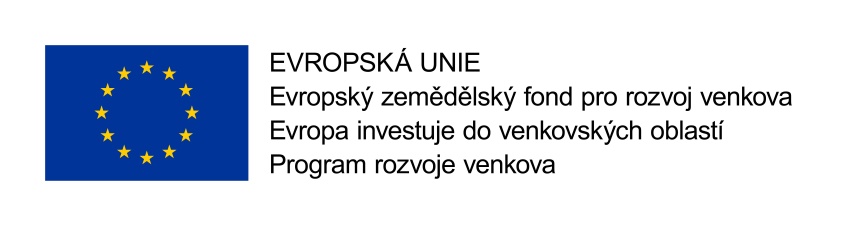 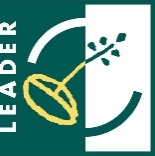 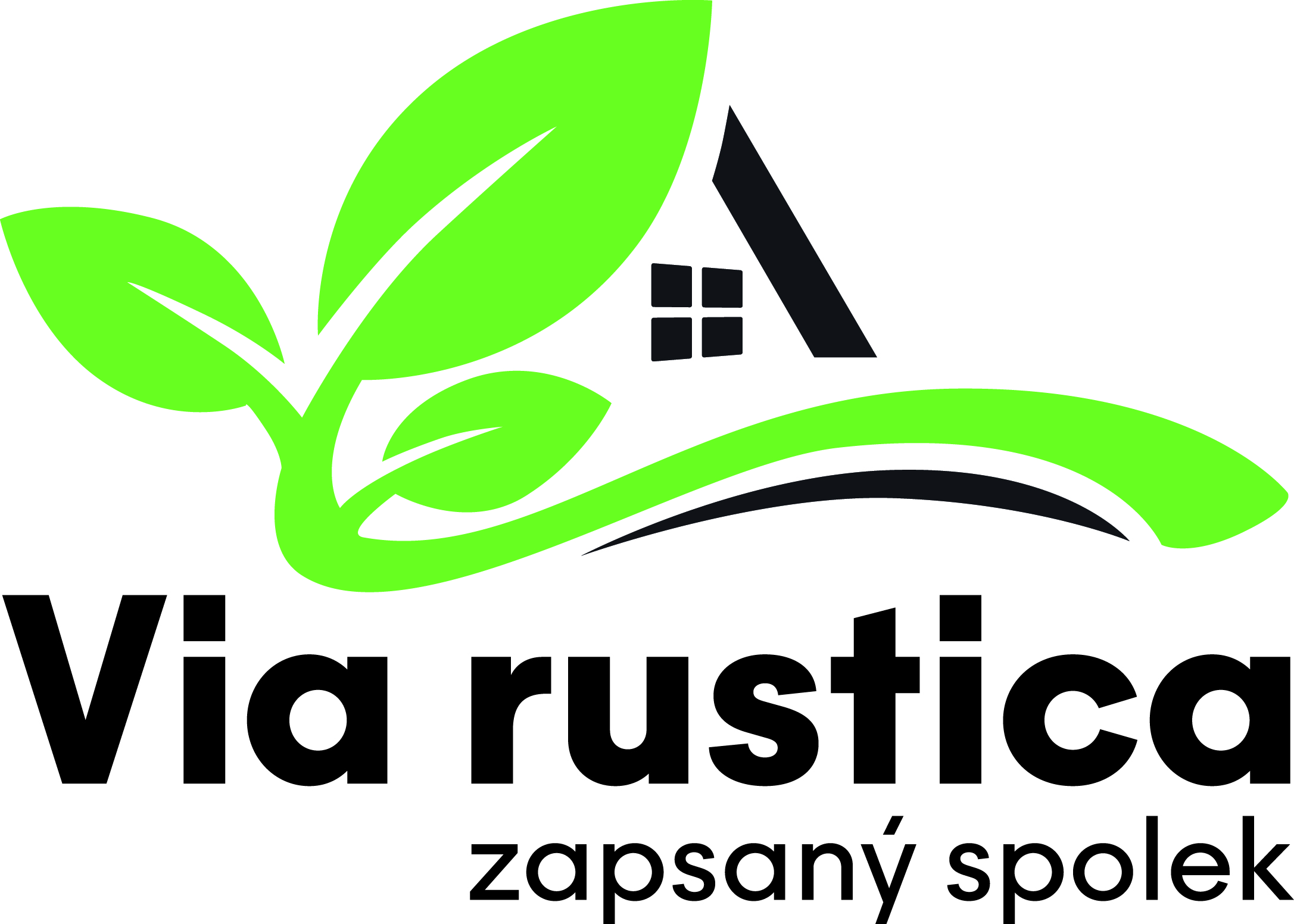 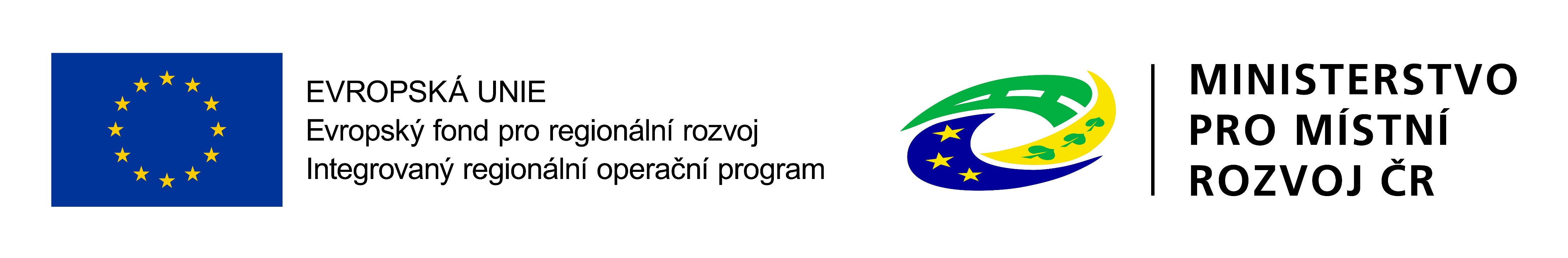 Program
Přivítání zájemců 
Představení vyhlašovaných Fichí 
 Fiche 3 – Nezemědělské podnikání
	Fiche 5 – Zemědělské podnikání 
Seznámení s podmínkami, kritérii hodnocení, způsobem výběru projektů
Postup pro podání žádostí o dotaci na MAS – Portál farmáře 
Průběh administrace 
Dotazy a diskuze
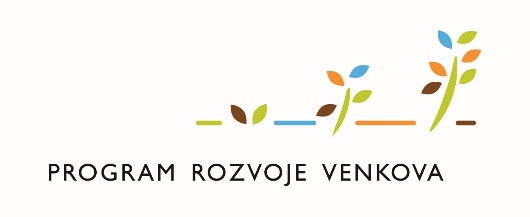 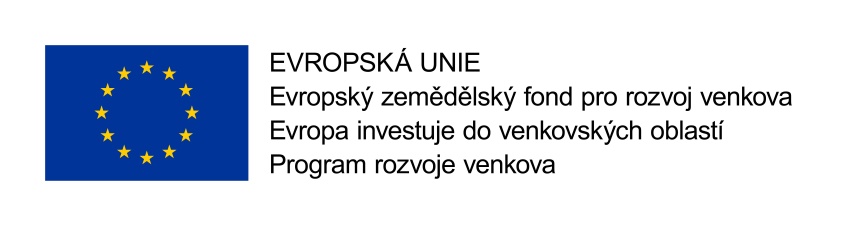 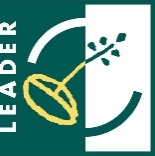 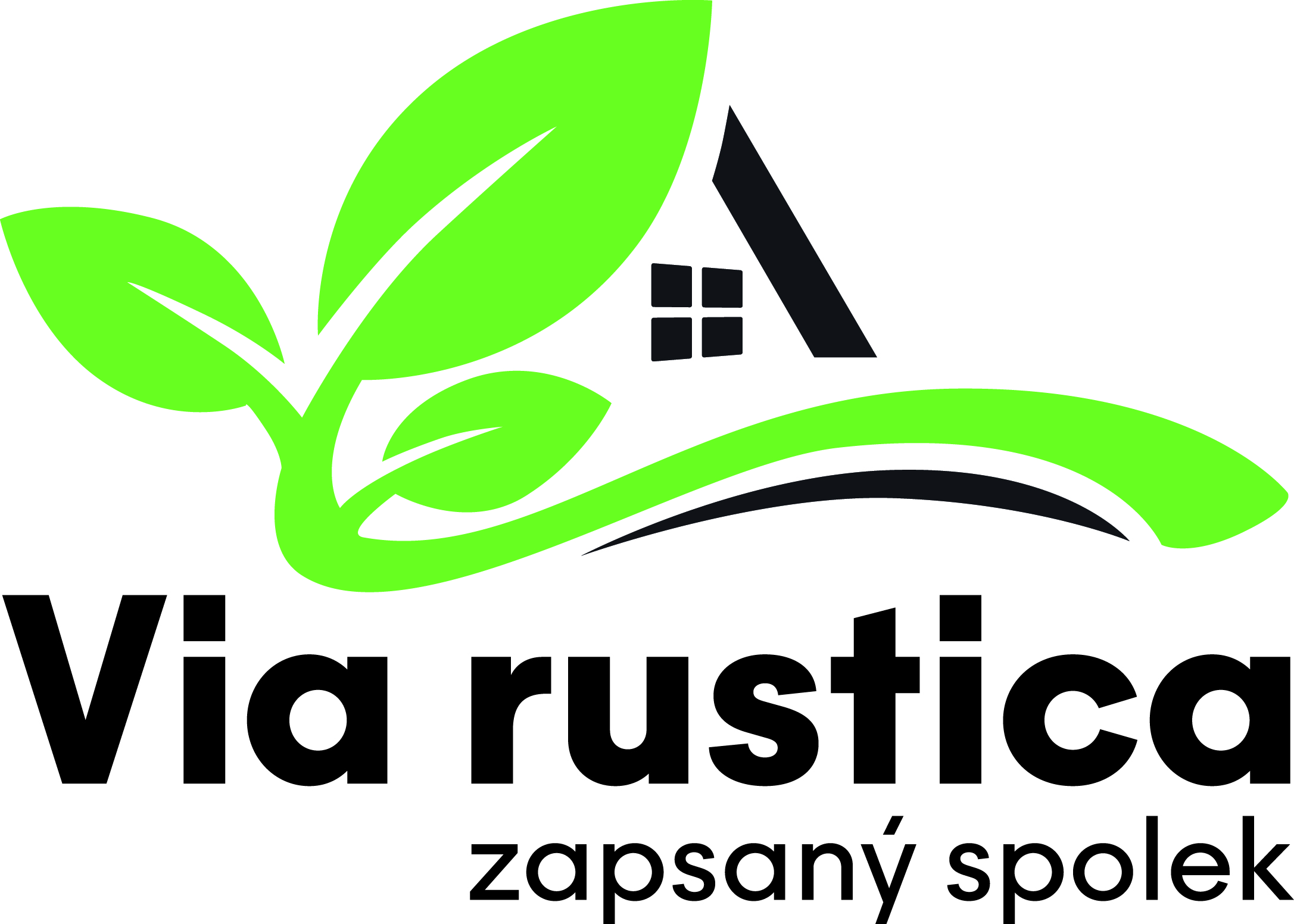 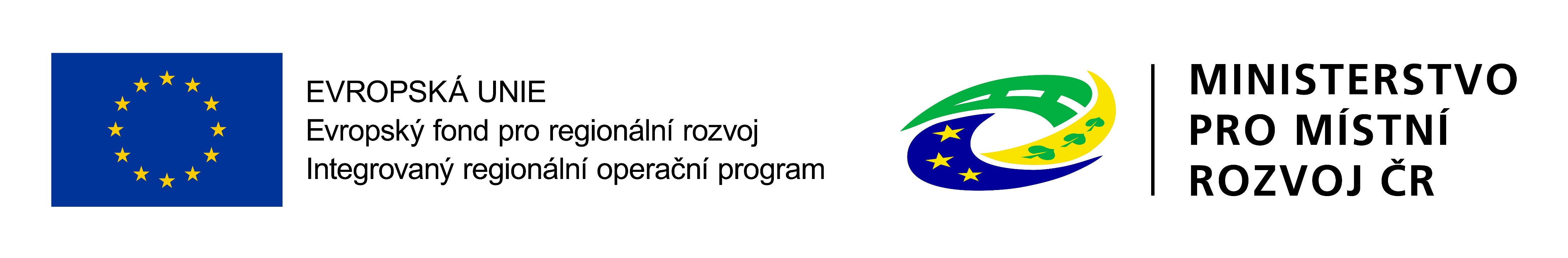 Základní informace o výzvě
Termín vyhlášení výzvy:			31. 3. 2021
Termín příjmu žádostí:			od 1. 4. 2021 do 3. 5. 2021 
Termín registrace na RO SZIF:		2. 7. 2021
Příjem příloh k žádosti v listinné podobě:	v době trvání příjmu Žádostí na MAS, 							vždy po telefonické domluvě
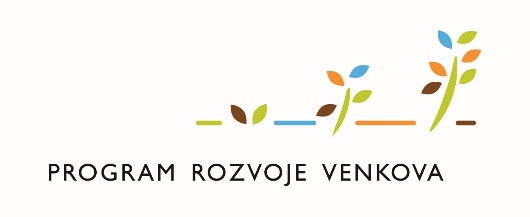 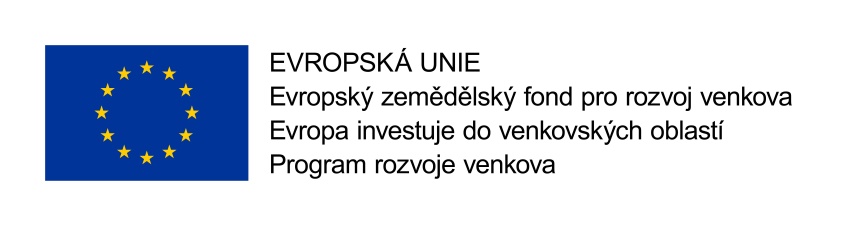 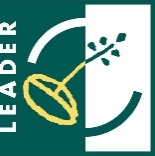 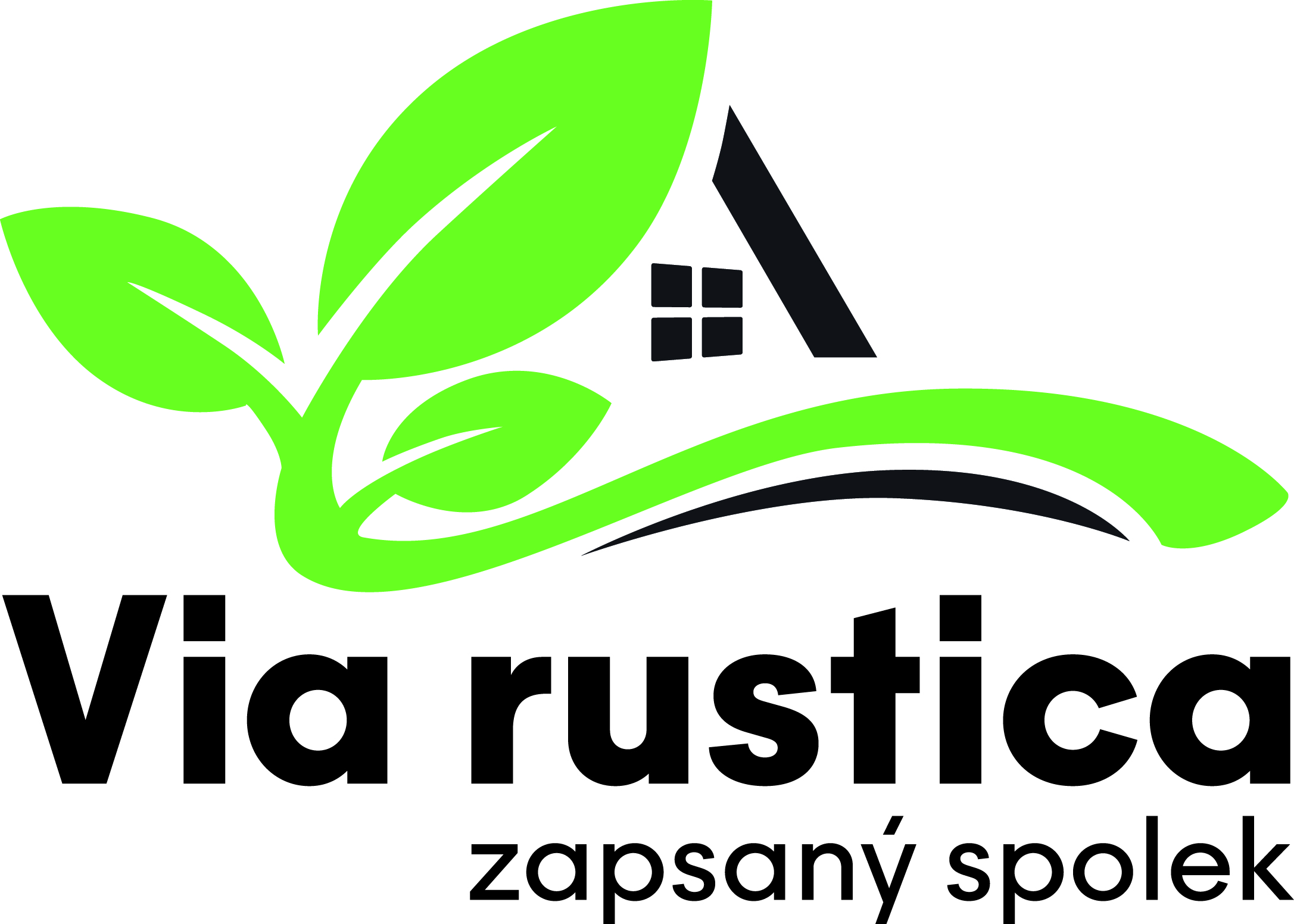 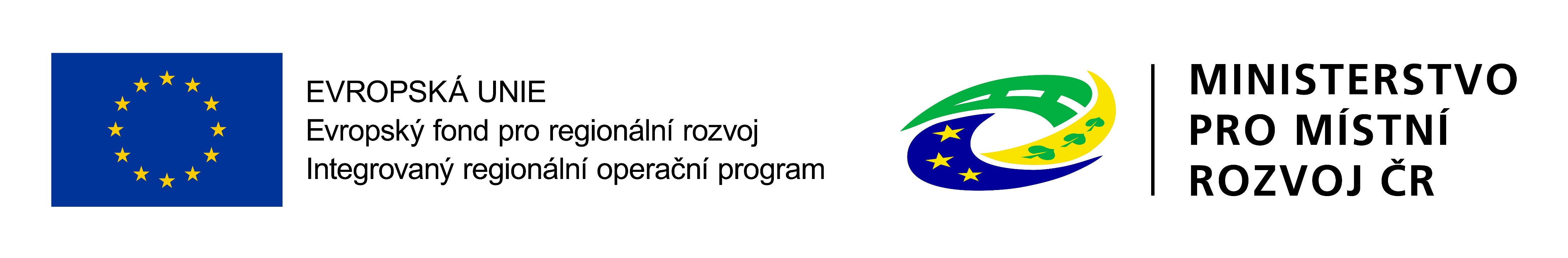 Přehled vyhlášených Fichí
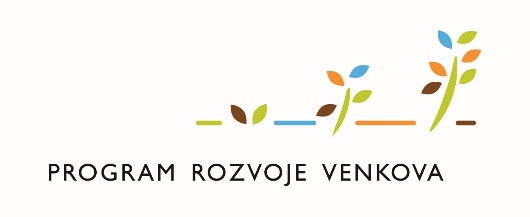 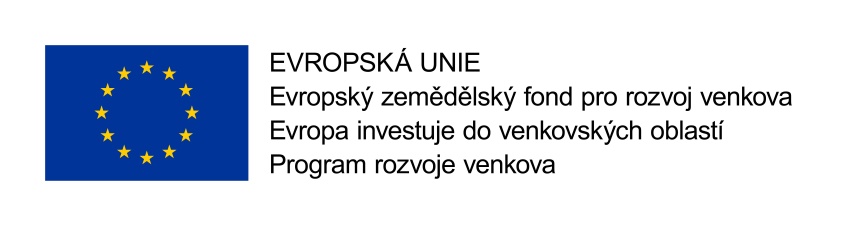 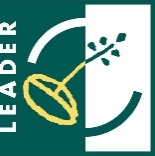 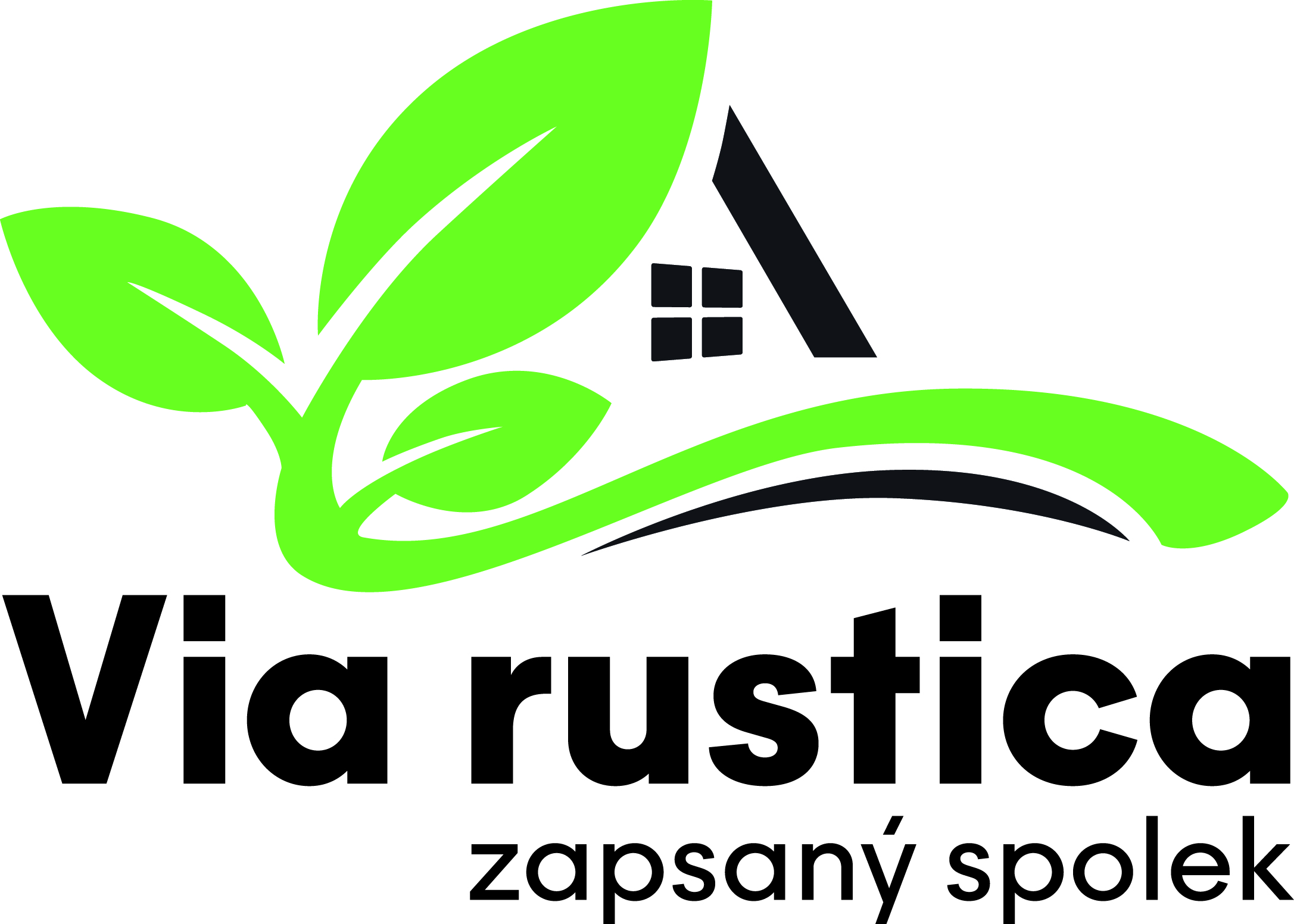 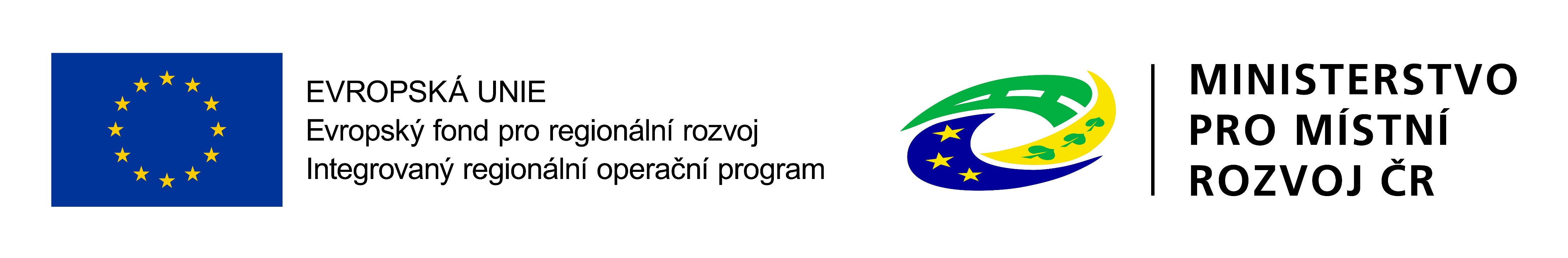 Fiche č. 3 Nezemědělské podnikání
Oblast podpory:
Podporovány budou investice do vybraných nezemědělských činností dle Klasifikace ekonomických činností (CZ-NACE).
Výše dotace:
25 % výdajů, ze kterých je stanovena dotace, pro velké podniky (pouze zemědělci)
35 % výdajů, ze kterých je stanovena dotace, pro střední podniky
45 % výdajů, ze kterých je stanovena dotace,  pro malé podniky
Velikost podniku se určuje dle Přílohy I Nařízení Komise č. 651/2014 – viz Příloha 4 Pravidel.
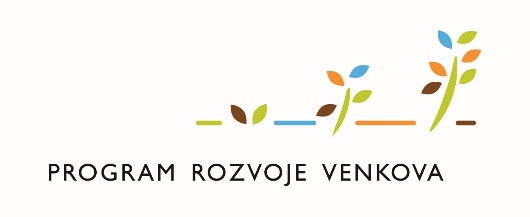 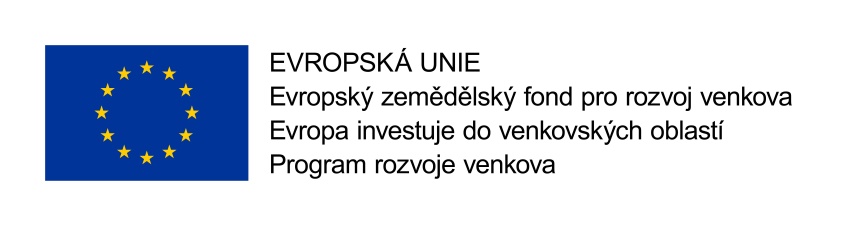 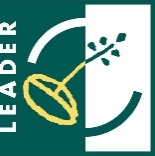 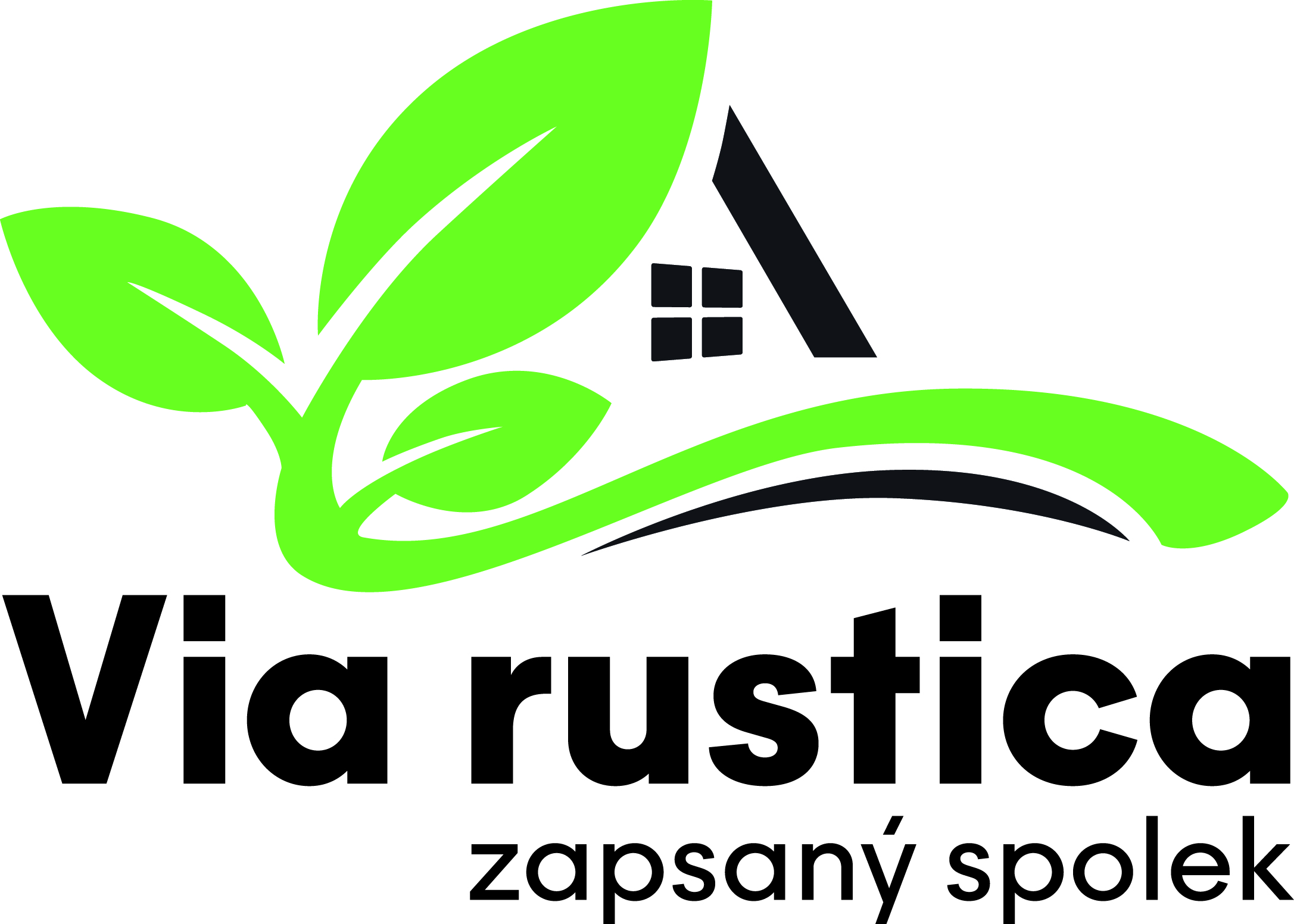 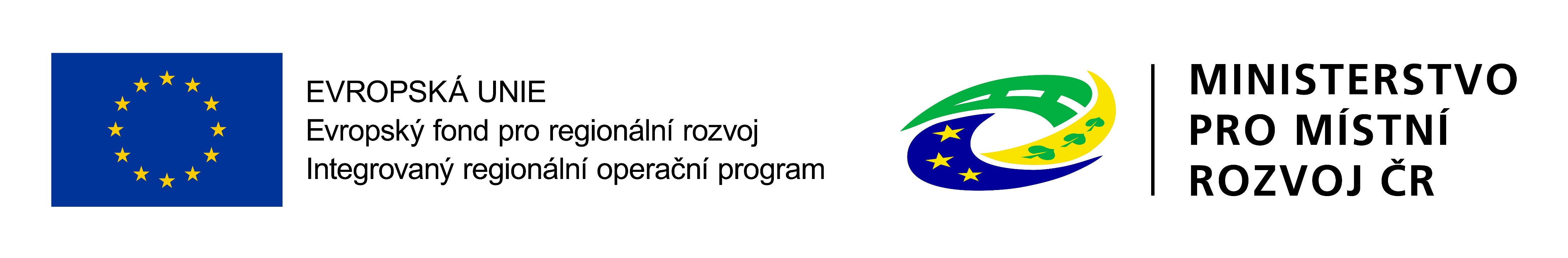 Fiche č. 3 Nezemědělské podnikání
Výše způsobilých výdajů:
min. 50 000 Kč		max. 3 819 900 Kč
Režim podpory:
Režim blokové výjimky
Režim de minimis
Definice žadatele/příjemce dotace:
Podnikatelské subjekty (FO a PO) - mikropodniky a malé podniky ve venkovských oblastech, jakož i zemědělci.
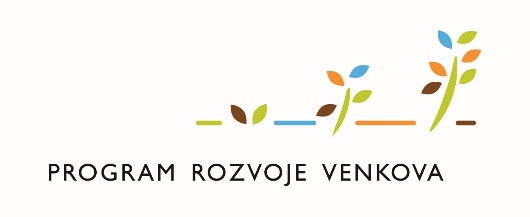 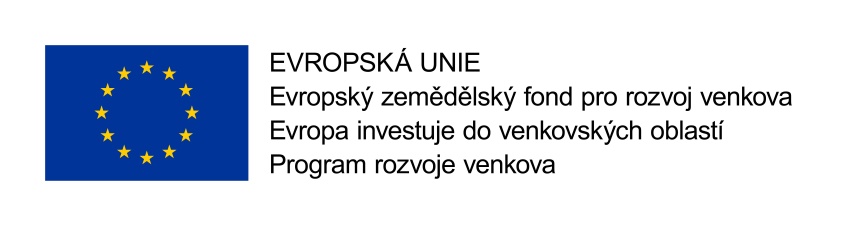 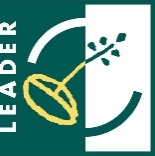 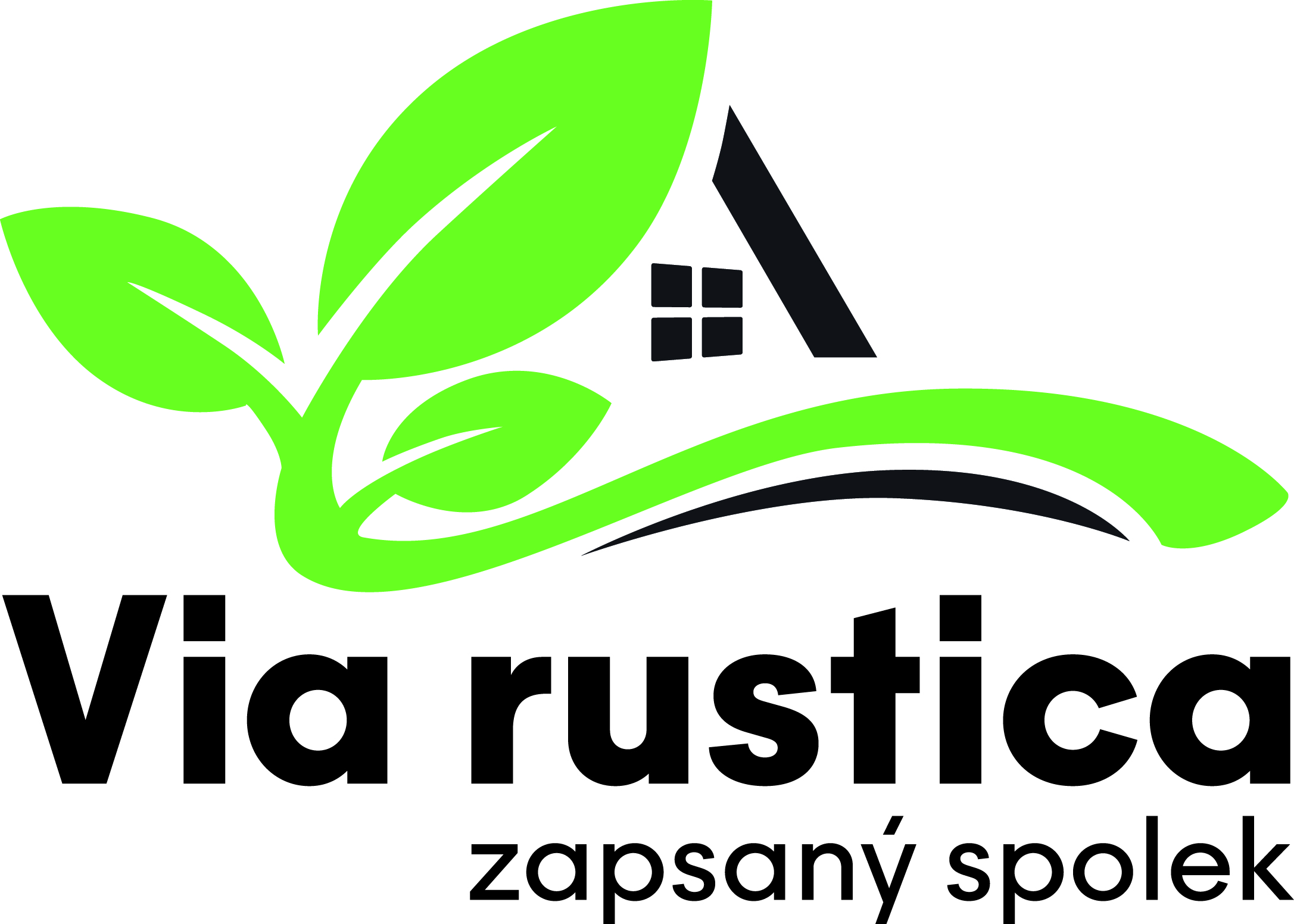 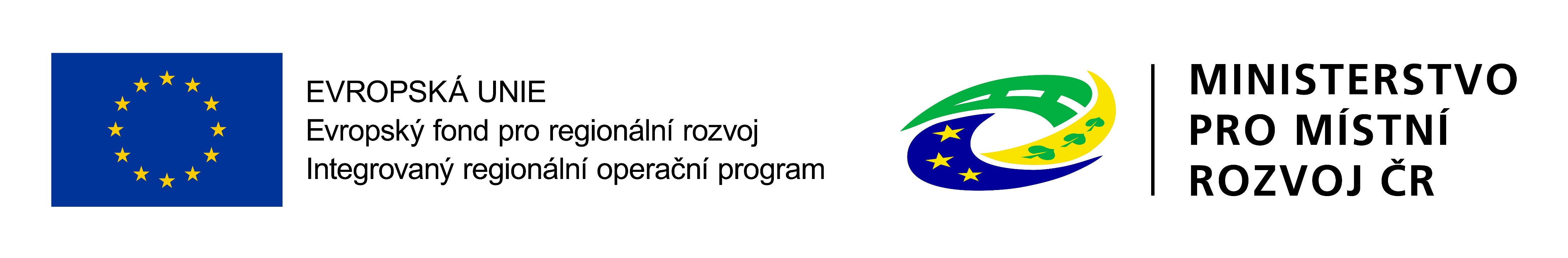 Fiche č. 3 Nezemědělské podnikání
Způsobilé výdaje:
stavební obnova (přestavba, modernizace, statické zabezpečení) či nová výstavba provozovny, kanceláře (včetně nezbytného zázemí pro zaměstnance) či malokapacitního ubytovacího zařízení (vč. stravování a dalších budov a ploch v rámci turistické infrastruktury, sportoviště a příslušné zázemí);
pořízení strojů, technologií a dalšího vybavení sloužícího pro nezemědělskou činnost (nákup zařízení, užitkových vozů kategorie N1 bez podkategorie G, vybavení, hardware, software) v souvislosti s projektem (včetně montáže a zkoušky před uvedením pořizovaného majetku do stavu způsobilého k užívání);
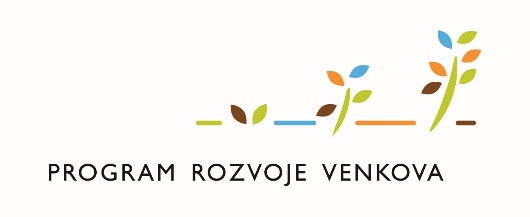 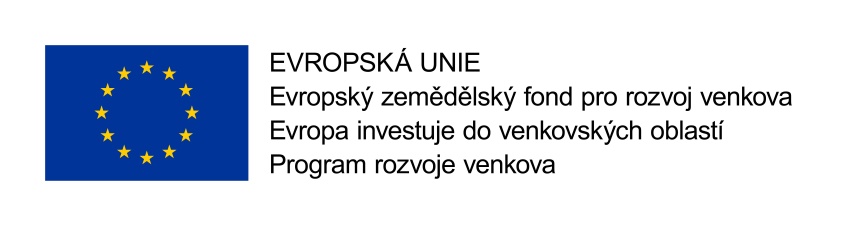 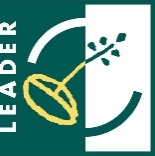 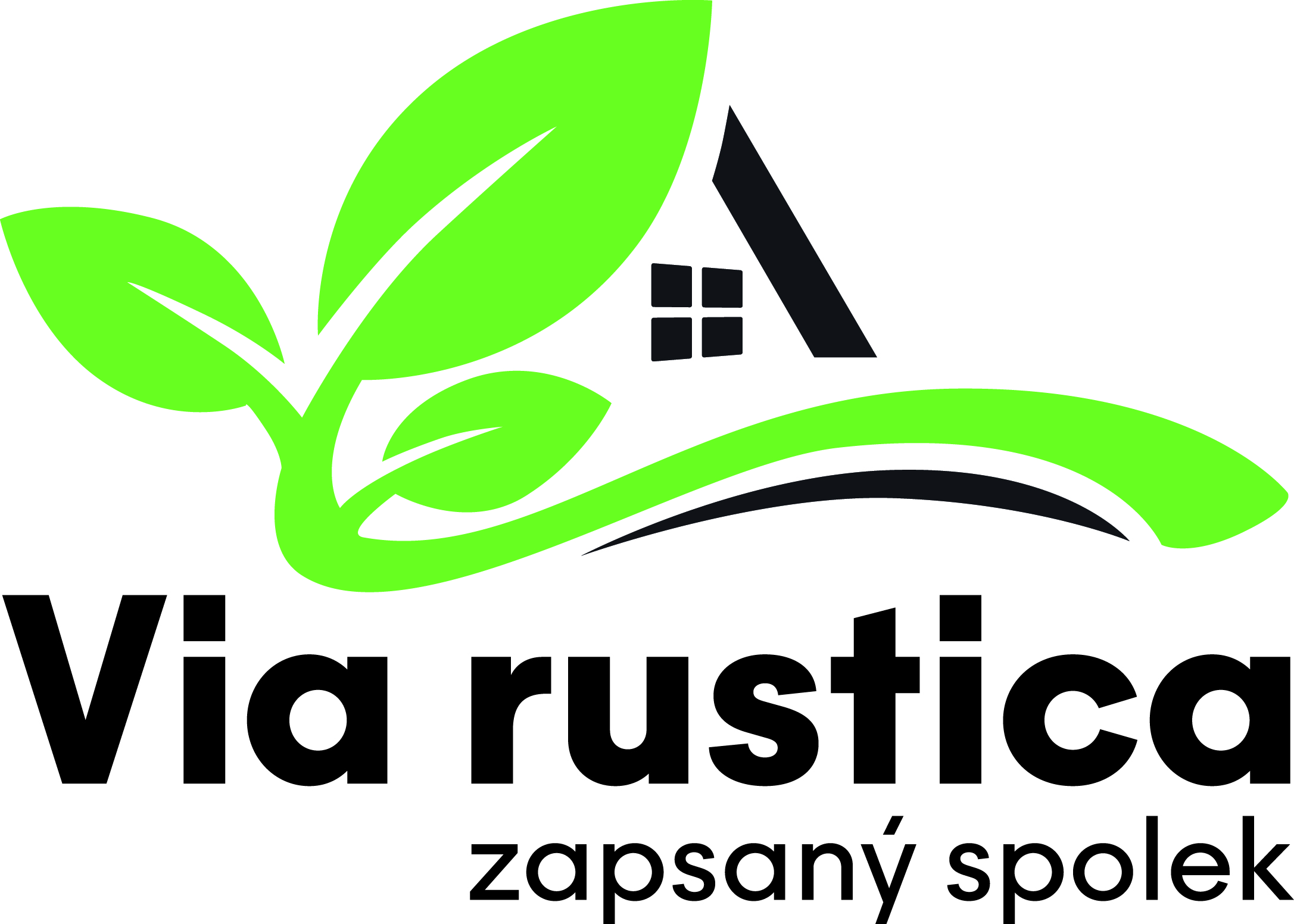 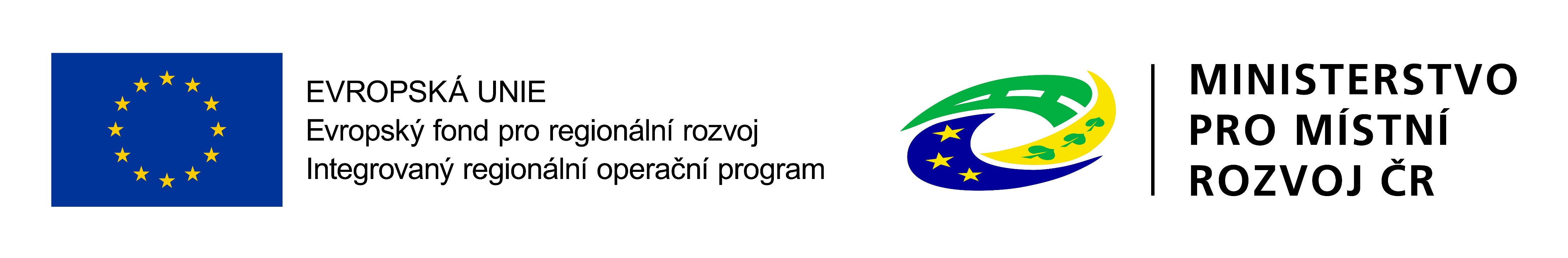 Fiche č. 3 Nezemědělské podnikání
Způsobilé výdaje:
doplňující výdaje jako součást projektu (úprava povrchů, náklady na výstavbu odstavných a parkovacích stání, oplocení, nákup a výsadba doprovodné zeleně) – tvoří maximálně 30 % projektu.
nákup nemovitosti
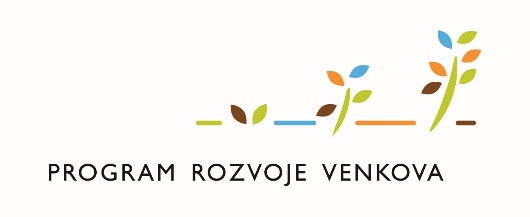 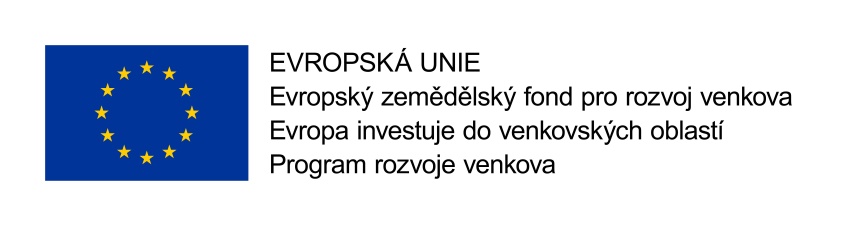 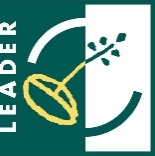 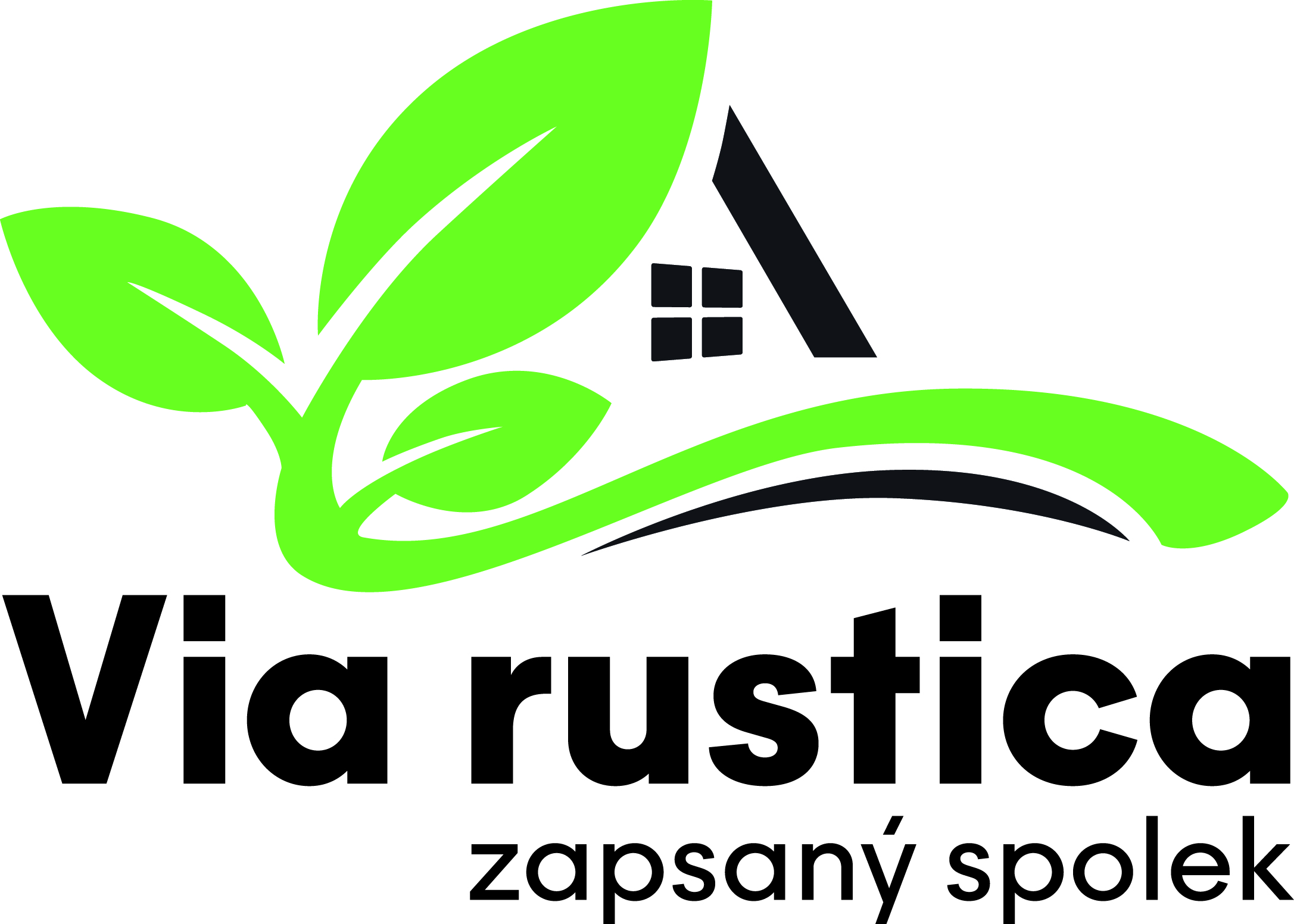 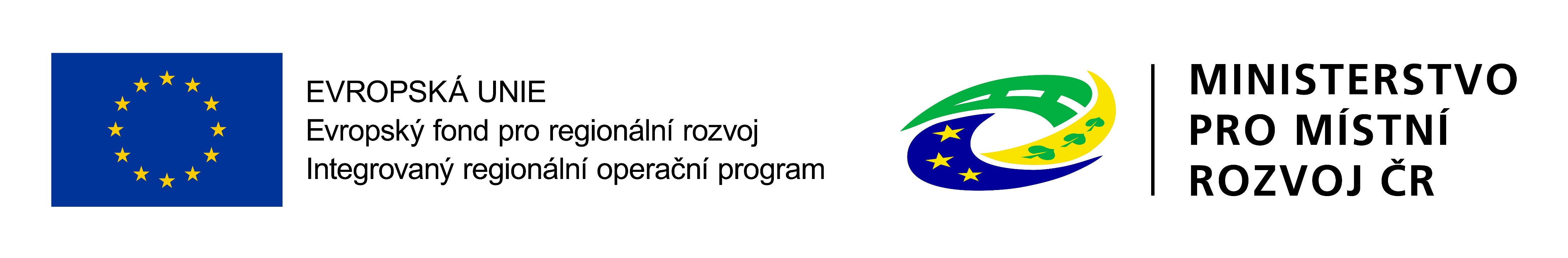 Fiche č. 3 Nezemědělské podnikání
Kritéria přijatelnosti:
Projekt je zaměřen pouze na vybrané činnosti uvedené v Klasifikaci ekonomických činností (CZ-NACE): 
C (Zpracovatelský průmysl s výjimkou činností v odvětví oceli, v uhelném průmyslu, v odvětví stavby lodí, v odvětví výroby syntetických vláken dle čl. 13 písm. a) NK (EU) č. 651/2014, a dále s výjimkou tříd 12.00 Výroba tabákových výrobků a 25.40 Výroba zbraní a střeliva), 
F (Stavebnictví s výjimkou skupiny 41.1 Developerská činnost), 
G (Velkoobchod a maloobchod; opravy a údržba motorových vozidel s výjimkou oddílu 46 a skupiny 47.3 Maloobchod s pohonnými hmotami ve specializovaných prodejnách),
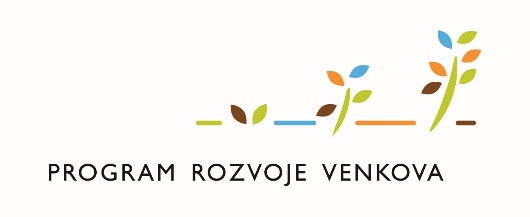 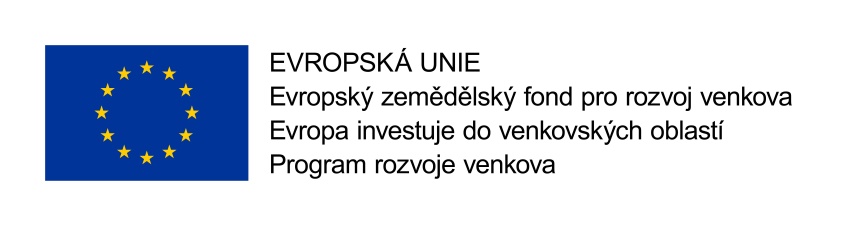 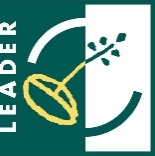 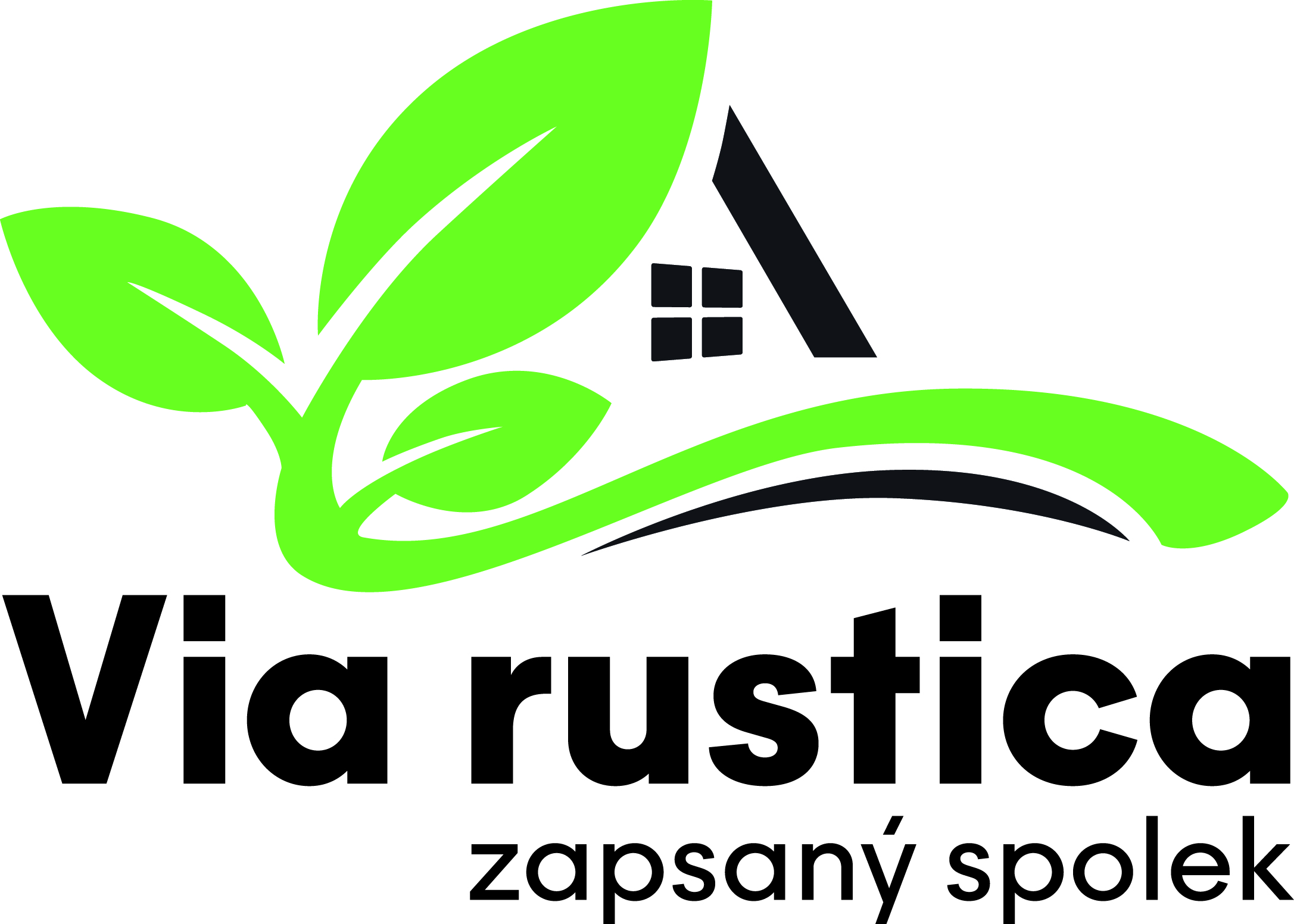 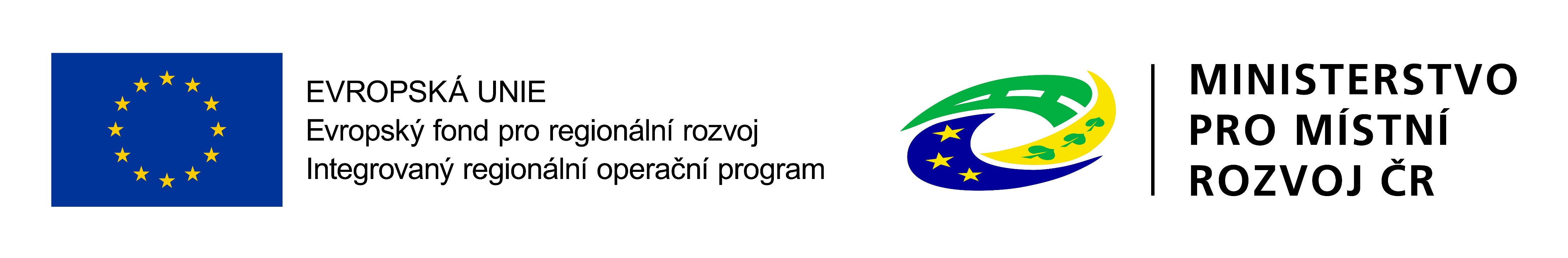 Fiche č. 3 Nezemědělské podnikání
Kritéria přijatelnosti:
I (Ubytování, stravování a pohostinství), 
J (Informační a komunikační činnosti s výjimkou oddílů 60 a 61), 
M (Profesní, vědecké a technické činnosti s výjimkou oddílu 70), 
N 79 (Činnosti cestovních kanceláří a agentur a ostatní rezervační služby), 
N 81 (Činnosti související se stavbami a úpravou krajiny s výjimkou skupiny 81.1), 
N 82.1 (Administrativní a kancelářské činnosti), 
N 82.3 (Pořádání konferencí a hospodářských výstav),
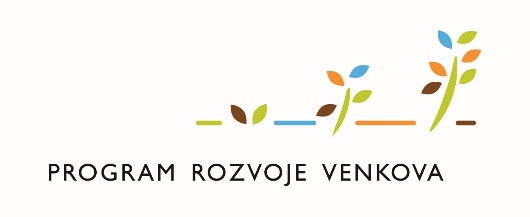 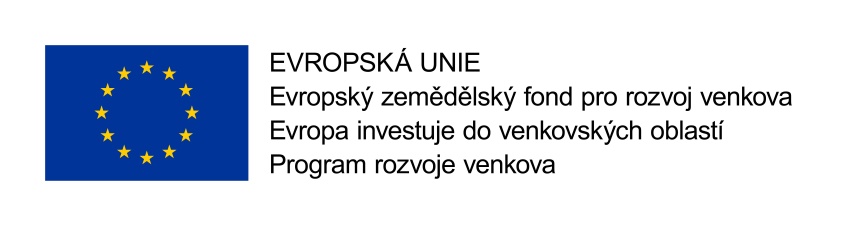 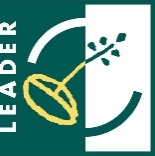 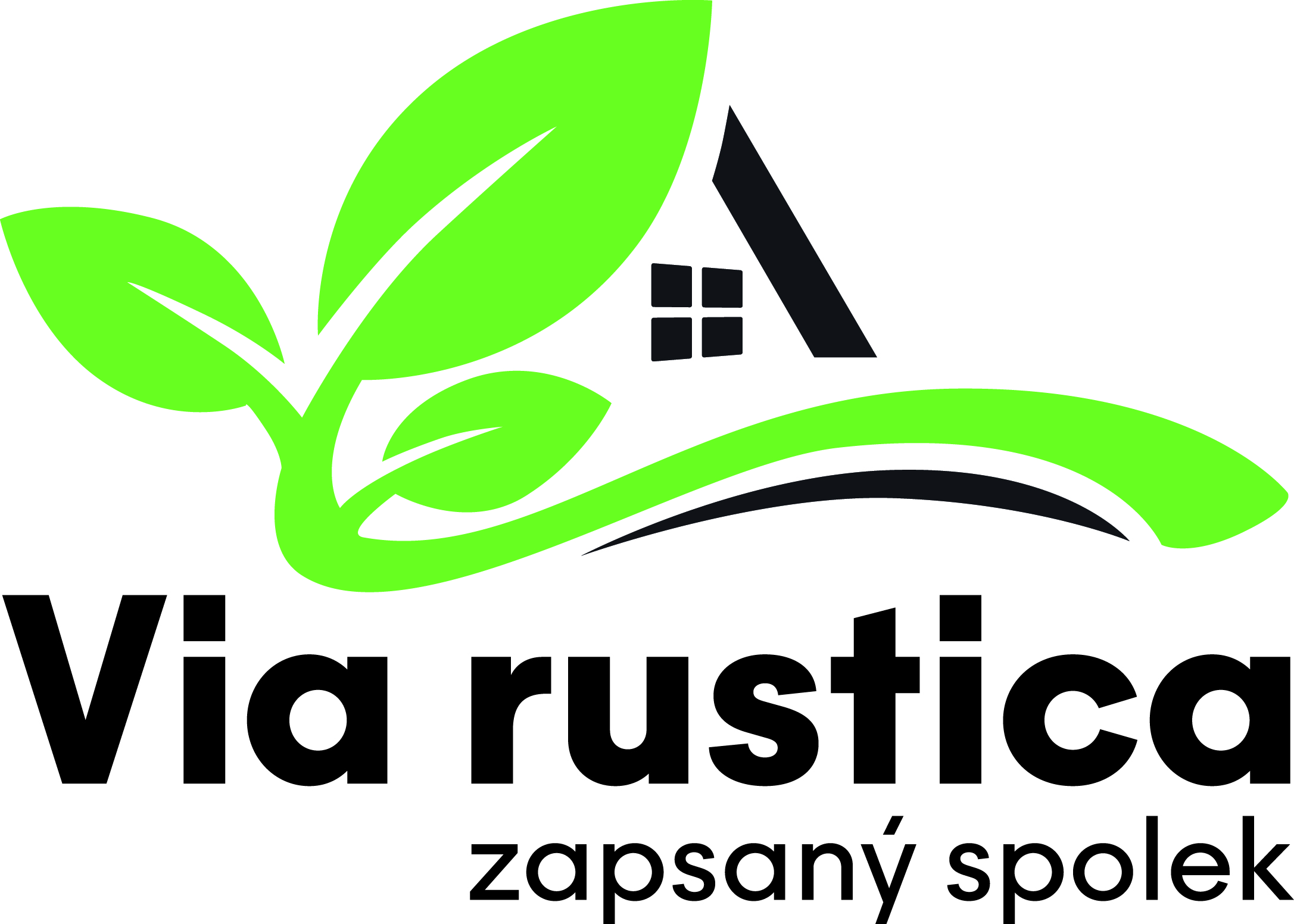 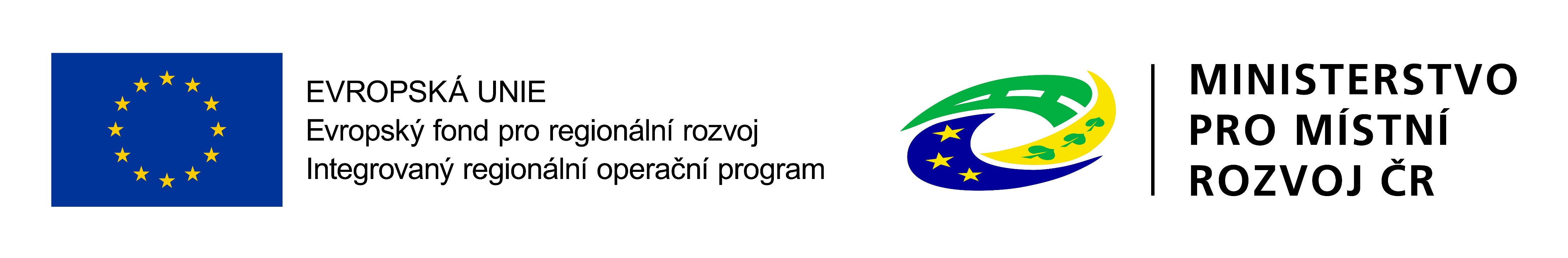 Fiche č. 3 Nezemědělské podnikání
Kritéria přijatelnosti:
N 82.92 (Balicí činnosti),
P 85.59 (Ostatní vzdělávání j. n.),
R 93 (Sportovní, zábavní a rekreační činnosti), 
S 95 (Opravy počítačů a výrobků pro osobní potřebu a převážně pro domácnost),
S96 (Poskytování ostatních osobních služeb);
Činnosti R 93 (Sportovní, zábavní a rekreační činnosti) a I 56 (Stravování a pohostinství) mohou být realizovány pouze ve vazbě na venkovskou turistiku nebo ubytovací kapacitu;
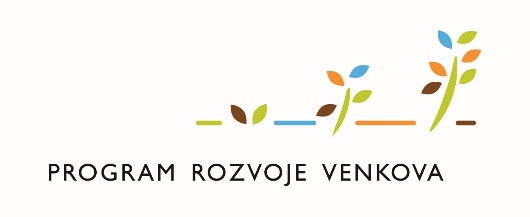 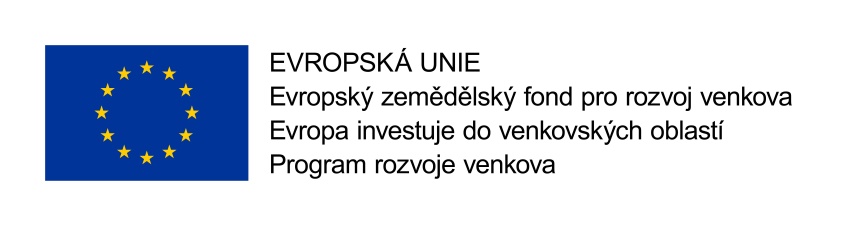 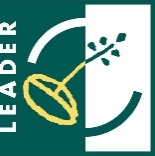 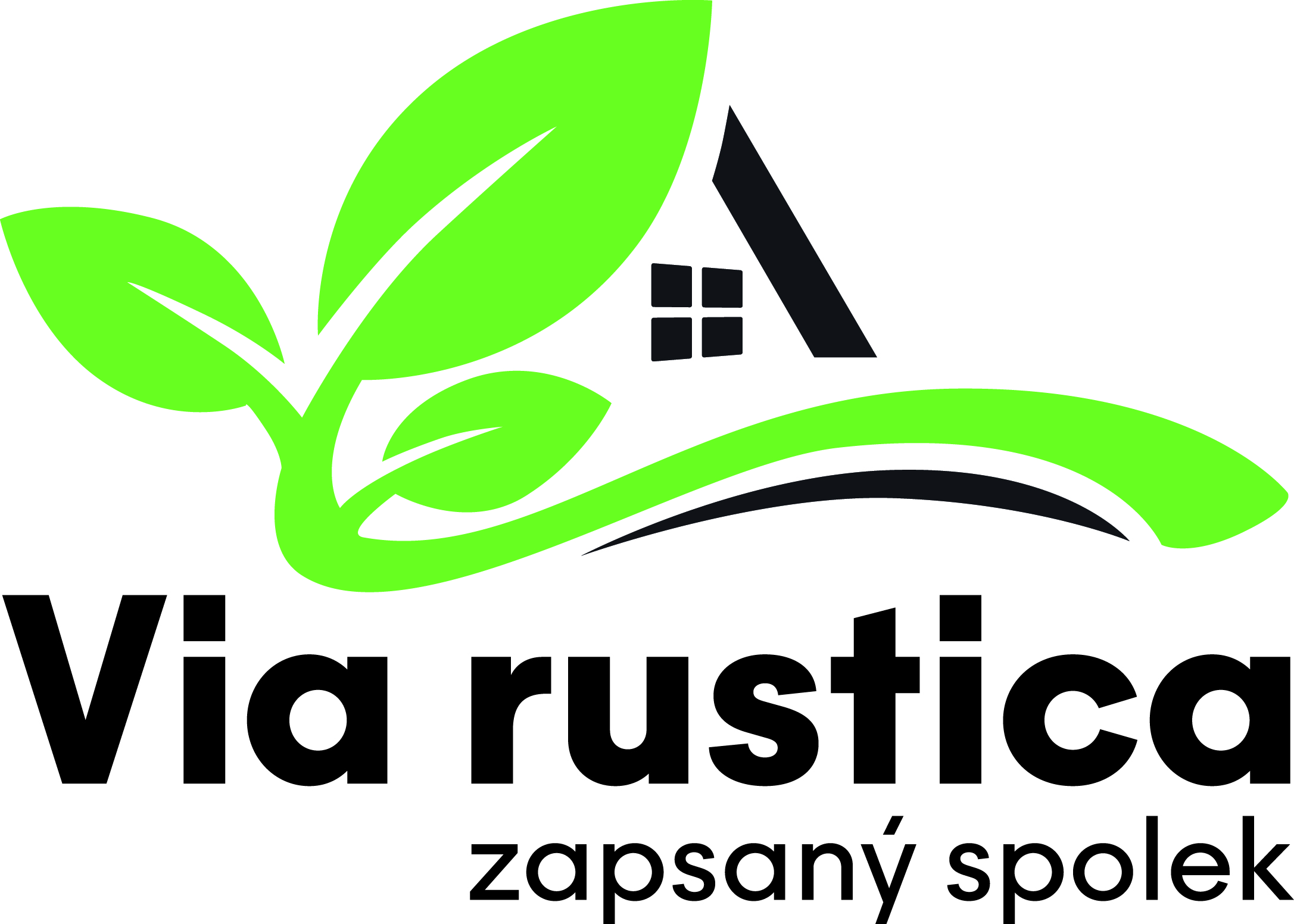 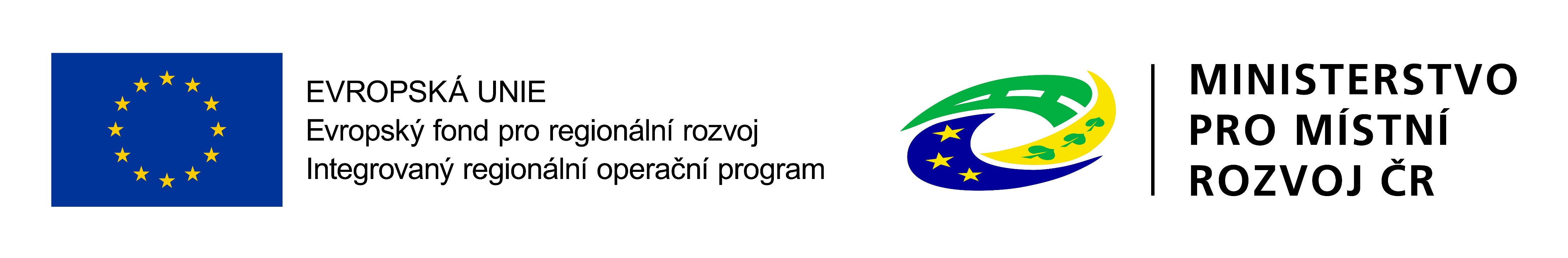 Fiche č. 3 Nezemědělské podnikání
Kritéria přijatelnosti:
V případě uvádění produktů na trh, jsou na trh uváděny produkty, které nejsou uvedeny v příloze I Smlouvy o fungování EU, tzv. non-annex, případně v kombinaci s produkty uvedenými v příloze I Smlouvy o fungování EU, tzv. annex (převažovat musí tržby za produkty neuvedené v příloze I Smlouvy o fungování EU); v případě kombinace annexových a neannexových produktů je žadatel/příjemce dotace povinen vést oddělenou evidenci tržeb zvlášť annexových a neannexových produktů v příslušné provozovně. Ověření údajů v ní uvedených bude zkontrolováno v účetnictví/daňové evidenci příjemce dotace. Předmětem kontroly budou účetní doklady počínaje prvním účetně uzavřeným obdobím následujícím po podání Žádosti o platbu na MAS; C. Bude tedy možné podpořit maloobchod se smíšeným zbožím, ve kterém jsou prodávány jak produkty uvedené v příloze I Smlouvy o fungování EU, tak produkty zde neuvedené.
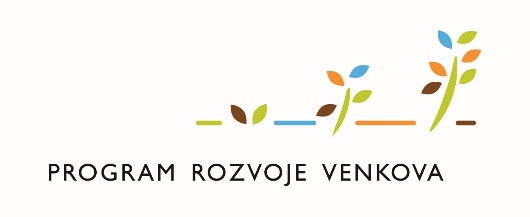 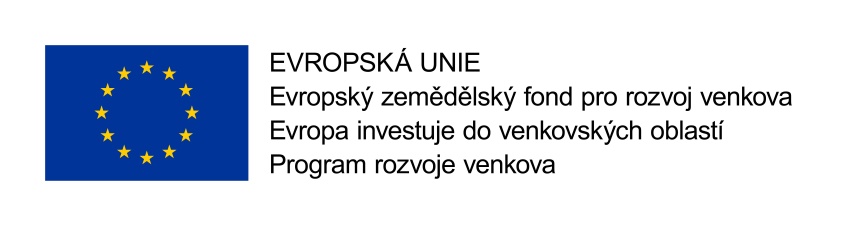 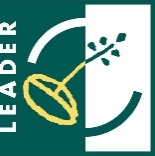 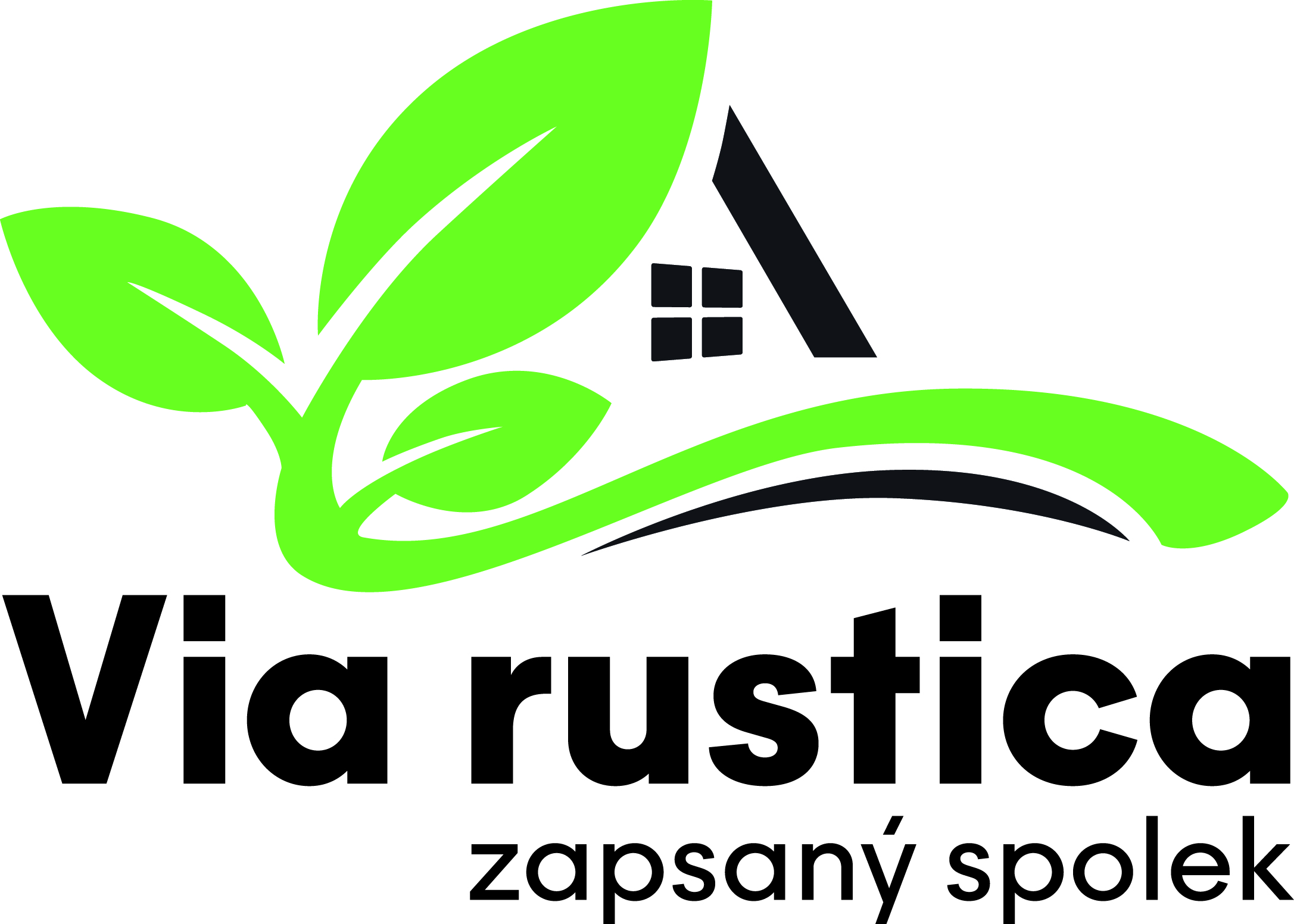 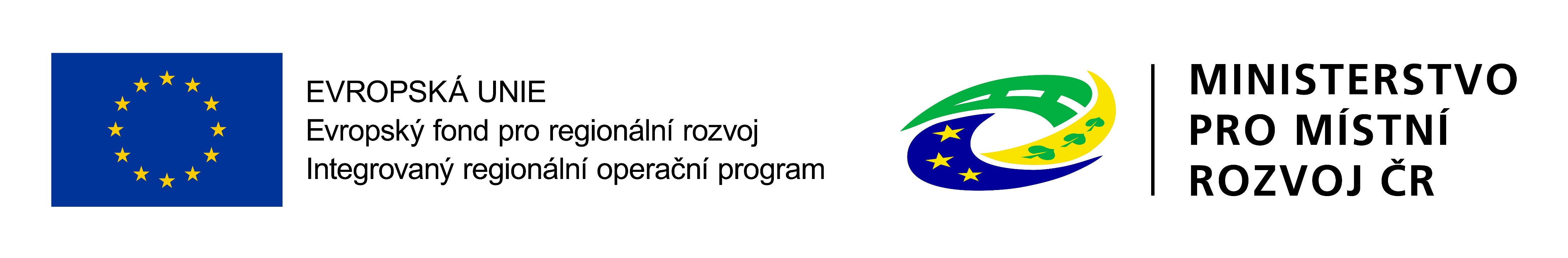 Fiche č. 3 Nezemědělské podnikání
Kritéria přijatelnosti:
V případě zpracování produktů jsou výstupem procesu produkty, které nejsou uvedeny v příloze I Smlouvy o fungování EU;
V případě výstavby a modernizace zařízení na výrobu tvarovaných biopaliv musí většina vyrobeného paliva žadatelem (více než 50 %) sloužit k prodeji nebo být využita pro nezemědělskou činnost; 
V případě výstavby a modernizace zařízení na výrobu tvarovaných biopaliv nesmí být surovinou pro výrobu tvarovaných biopaliv obilná sláma a seno.
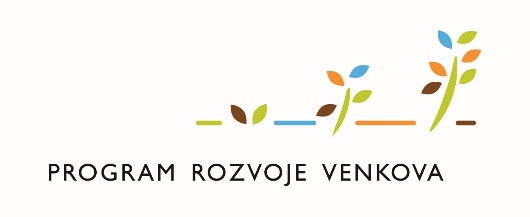 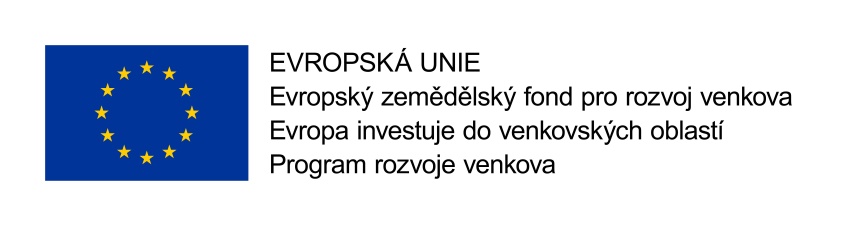 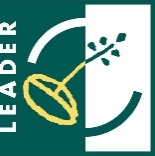 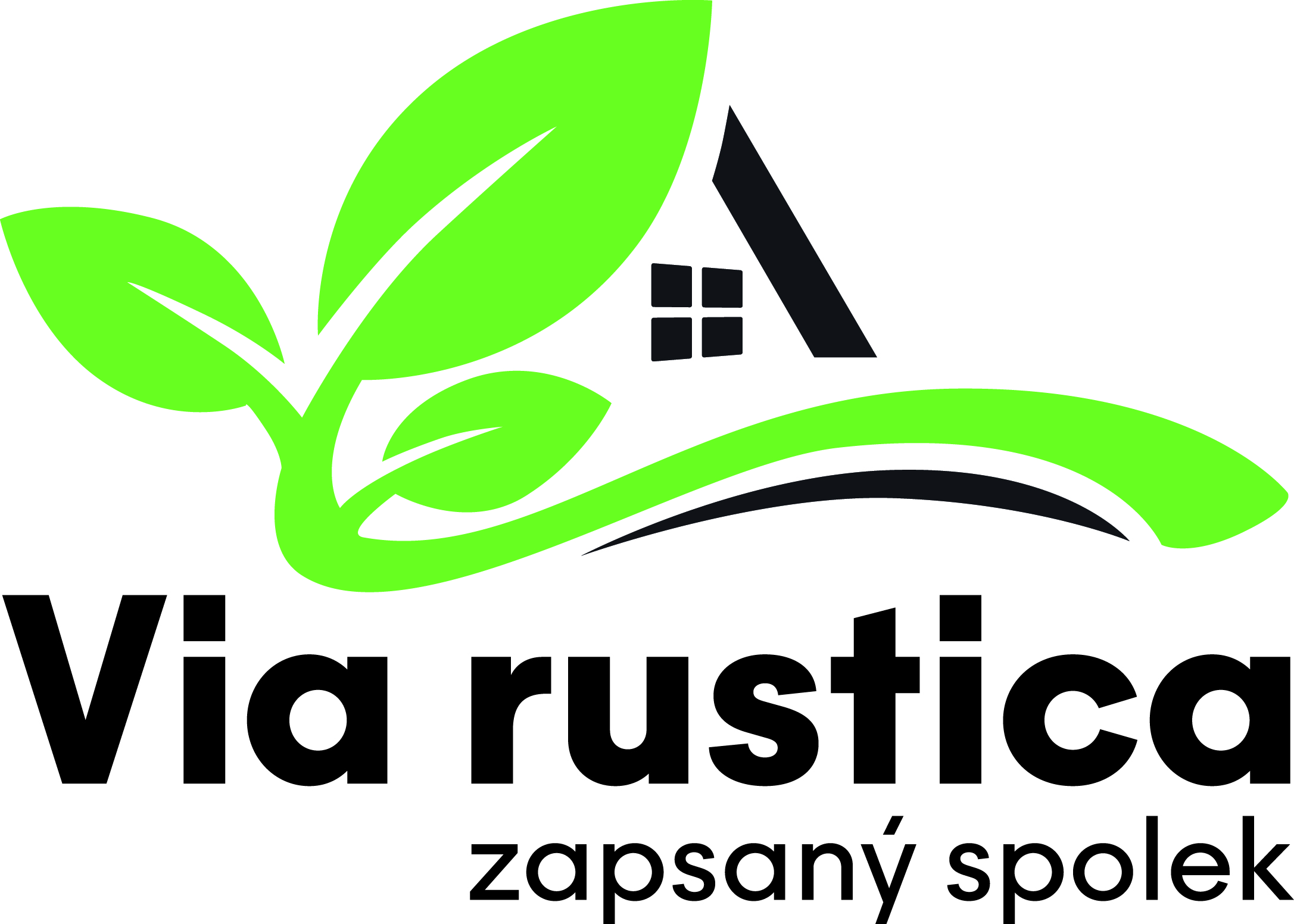 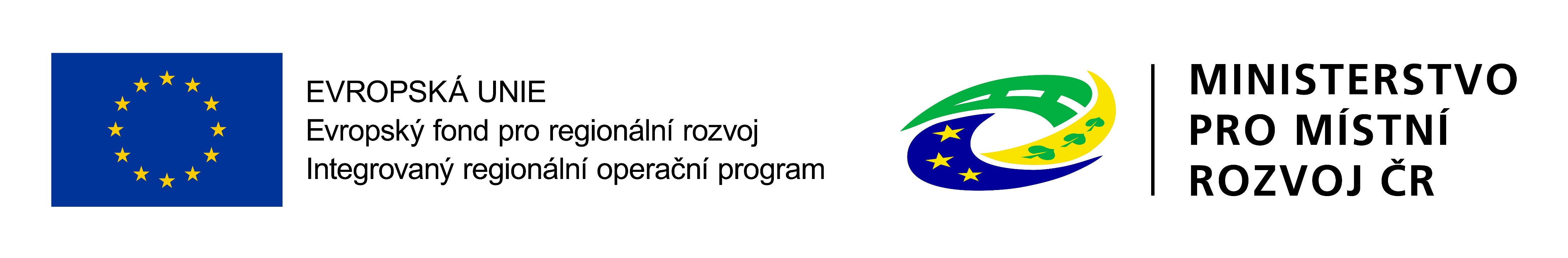 Fiche č. 3 Nezemědělské podnikání
Další podmínky:
Dotaci nelze poskytnout na: podnikání v oblasti dotačního poradenství, nákup zemědělských a lesnických strojů (zejména strojů označených kategorií T, C,R, S–traktory a ostatní zemědělské nebo lesnické stroje); 
Žadatel/příjemce dotace musí dodržet kategorii podniku (malý, střední), kterou deklaroval při podání Žádosti o dotaci na MAS, i ke dni podpisu Dohody, případně může svoji kategorii zmenšit;
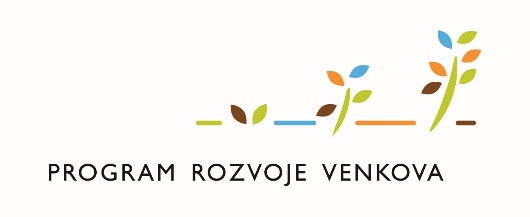 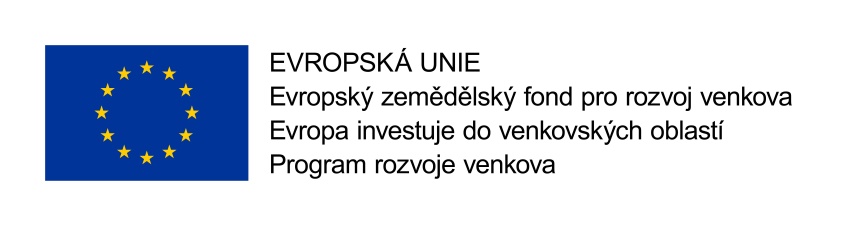 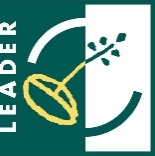 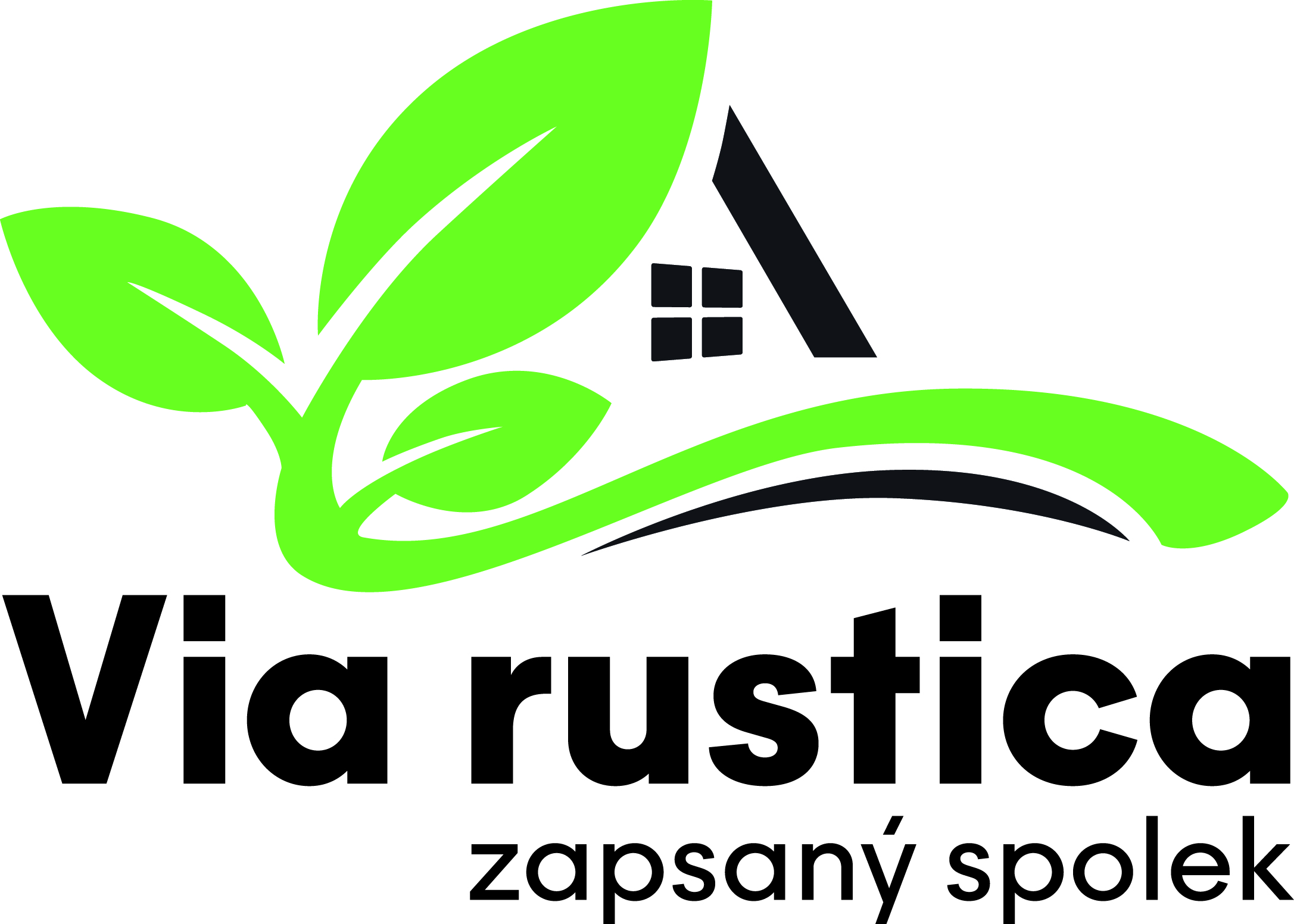 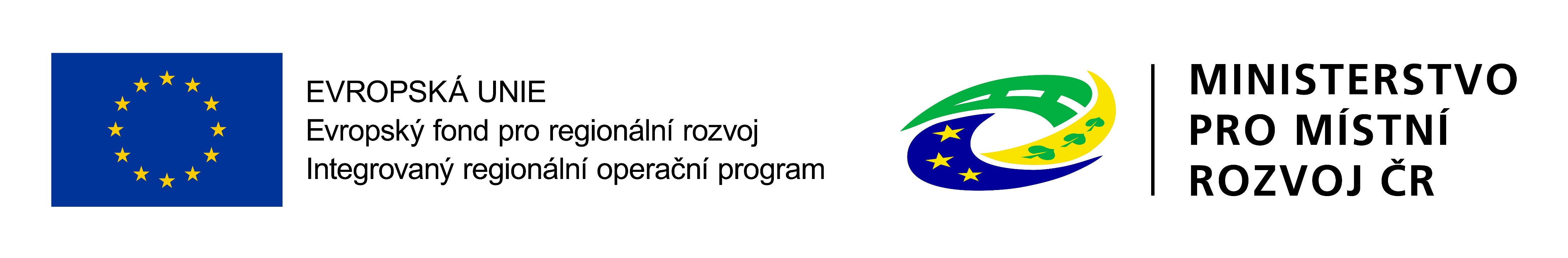 Fiche č. 3 Nezemědělské podnikání
Další podmínky:
Je-li součástí projektu ubytovací zařízení, musí se jednat o zařízení v souladu s § 2 odst. c) vyhl. č. 501/2006 Sb. o obecných požadavcích na využívání území včetně navazujících změn vyhlášky, a dále o zařízení s kapacitou nejméně 6 pevných lůžek, max. však 40 pevných lůžek (bez přistýlek). Kapacita 40 lůžek se vztahuje k ubytovacímu zařízení splňujícímu samostatný funkční celek (např. se samostatnou recepcí, sociálním zařízením, oplocením, s vlastním názvem a propagací apod.);
V příp., že se na území obce, ve které je realizován projekt týkající se ubytování, vybírají místní poplatky z cestovního ruchu (z ubytovací kapacity, rekreační poplatek), se žadatel přihlásí k poplatkové povinnosti u příslušné obce, a to nejpozději k datu předložení Žádosti o platbu na MAS;
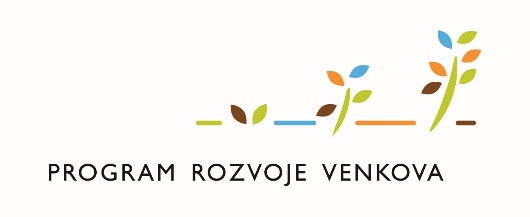 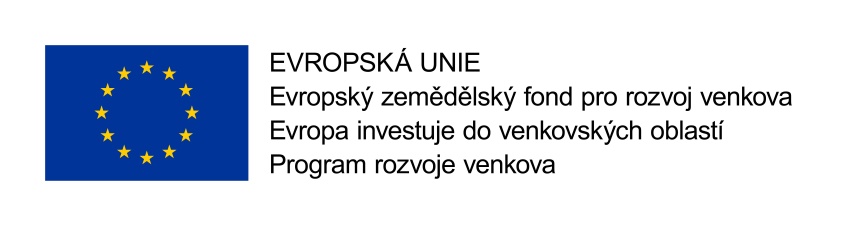 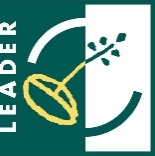 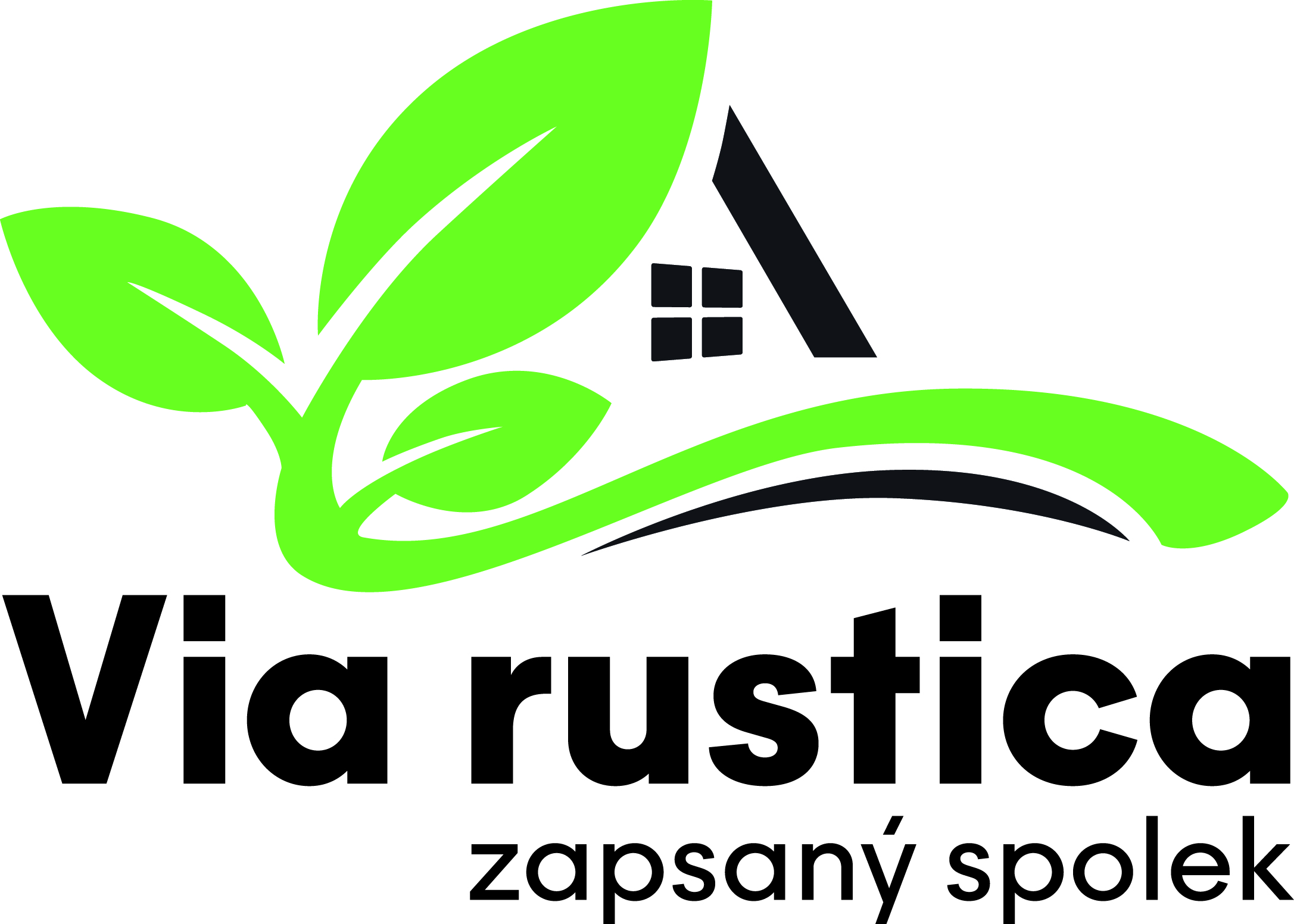 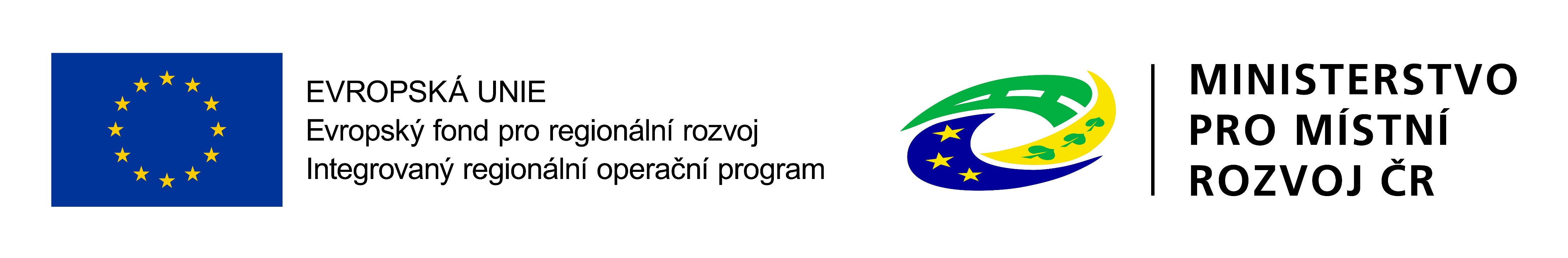 Fiche č. 3 Nezemědělské podnikání
Další podmínky:
Přípustné způsoby uspořádání právních vztahů k nemovitostem, na kterých jsou realizovány stavební výdaje, jsou: vlastnictví, spoluvlastnictví s min. 50% spoluvlastnickým podílem, věcné břemeno a právo stavby. V případě pozemku pod stavbou je přípustný také nájem. 
Přípustné způsoby uspořádání právních vztahů k nemovitostem, do kterých budou umístěny podpořené stroje, technologie nebo vybavení jsou: vlastnictví, spoluvlastnictví s min. 50% spoluvlastnickým podílem, nájem, výpůjčka, věcné břemeno a právo stavby.
V případě pořízení vozidla kategorie N1 musí mít žadatel sídlo/trvalé bydliště nebo provozovnu na území příslušné MAS.
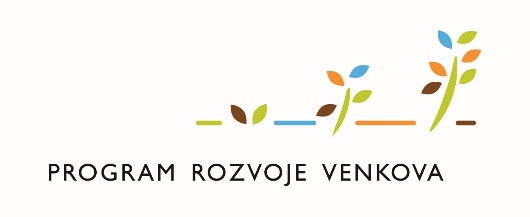 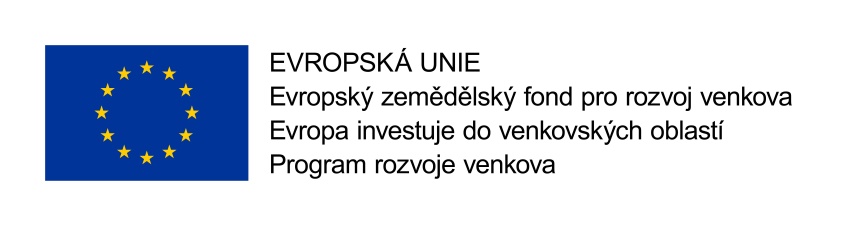 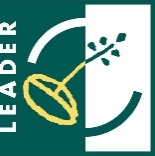 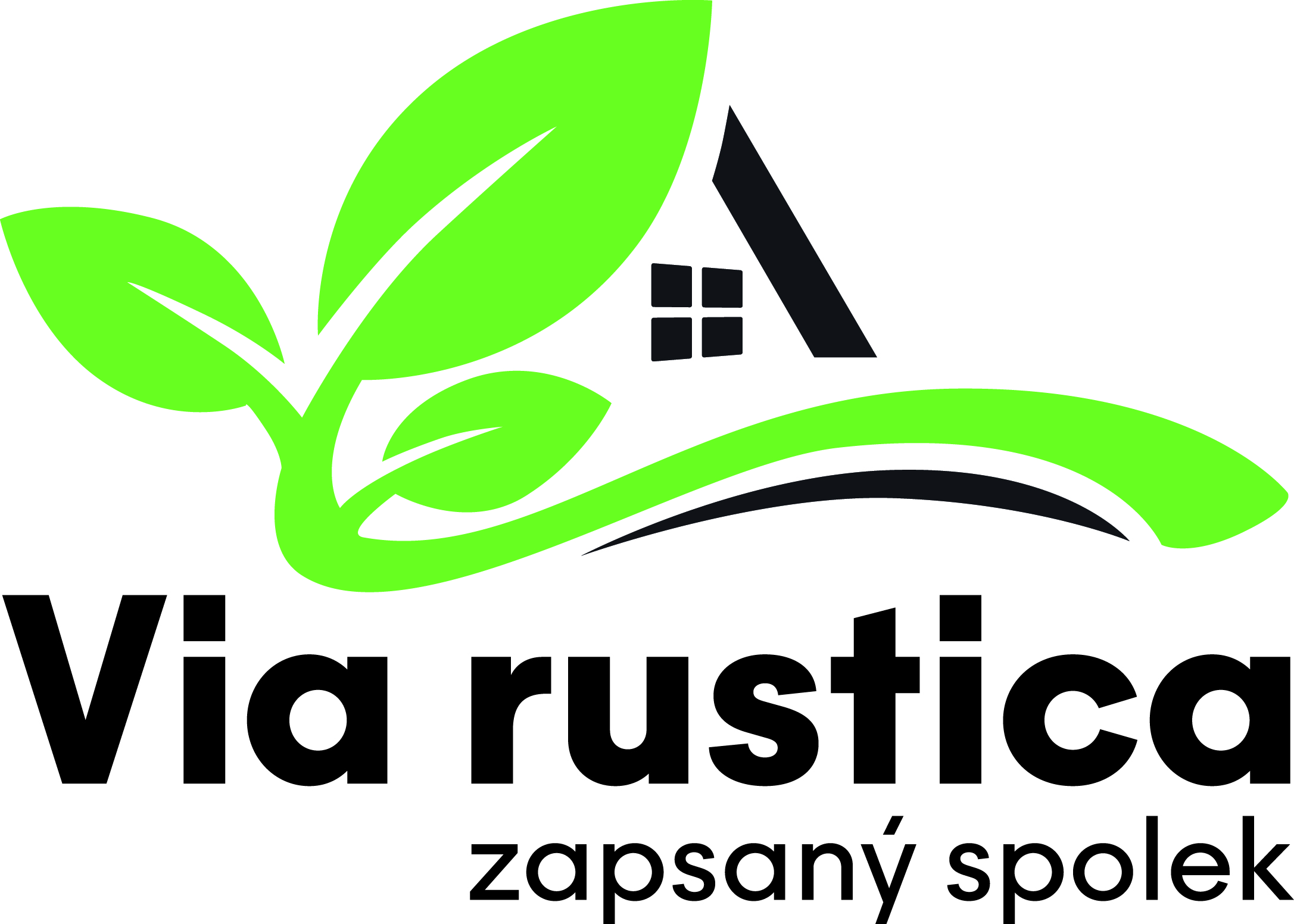 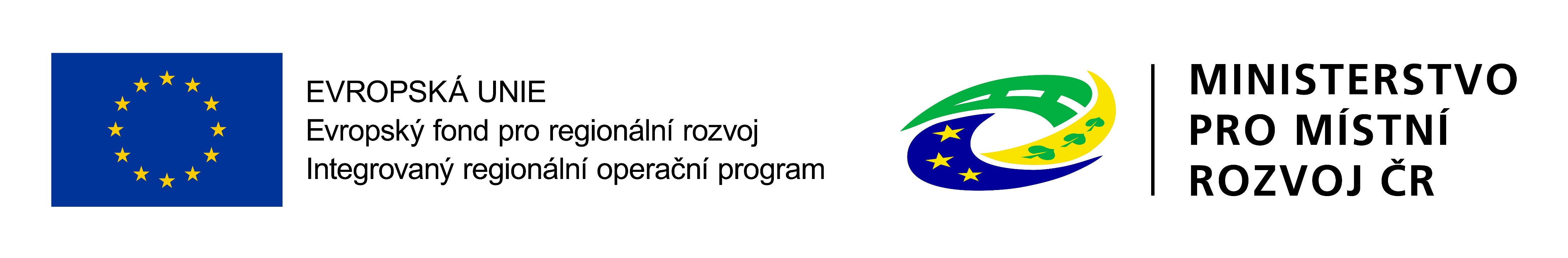 Fiche č. 3 Nezemědělské podnikání
Další podmínky platné pro režim de minimis:
Celková výše podpory de minimis, kterou členský stát poskytne jednomu podniku(viz kapitola 1 písmeno q)), nesmí za libovolná tři po sobě jdoucí jednoletá účetní období překročit 200 000 EUR.
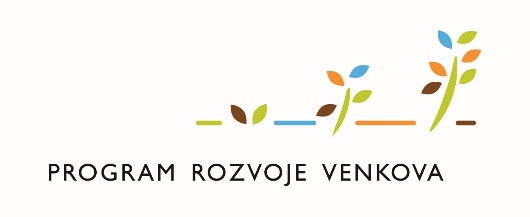 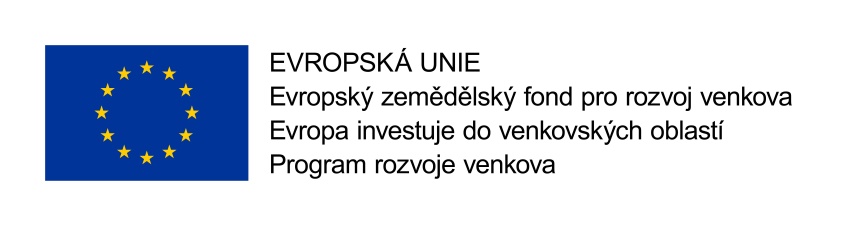 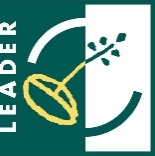 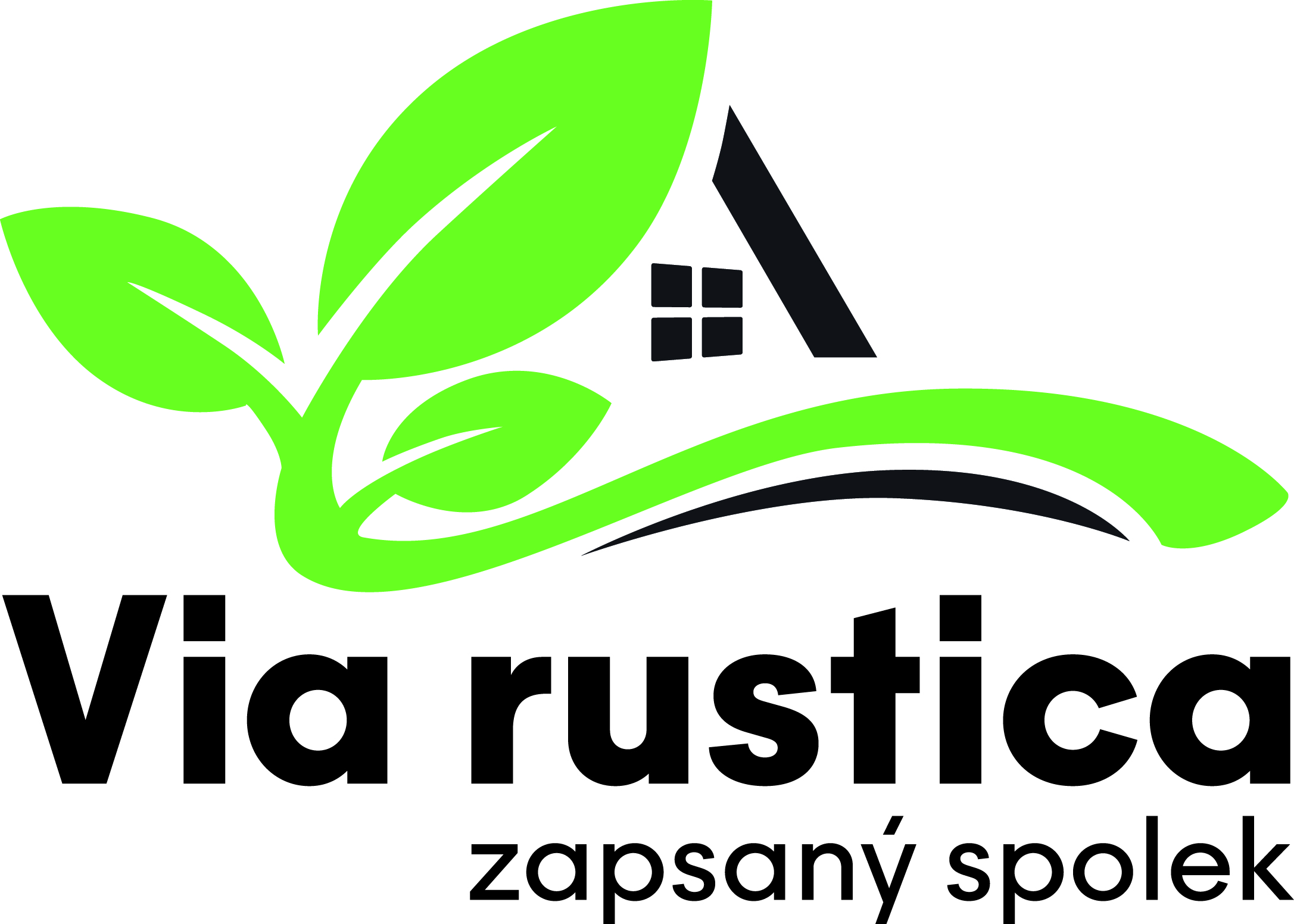 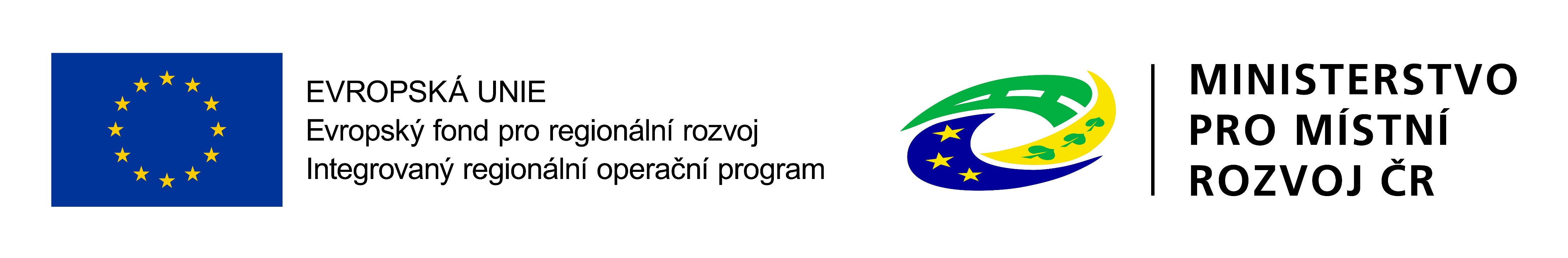 Fiche č. 3 Nezemědělské podnikání
Přílohy předkládané při podání žádosti o dotaci na MAS:
V příp., že projekt/část projektu podléhá řízení stavebního úřadu, pak:
ke dni podání Žádosti o dotaci na MAS platný a nejpozději ke dni registrace na SZIF pravomocný (v příp. veřejnoprávní smlouvy účinný) odpovídající správní akt stavebního úřadu, na jehož základě lze projekt/část projektu realizovat – prostá kopie. 
stavebním úřadem ověřená projektová dokumentace předkládaná k řízení stavebního úřadu v souladu se stavebním zákonem a příslušnými prováděcími předpisy – prostá kopie (lze předložit v listinné podobě).
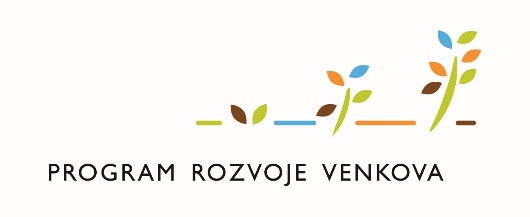 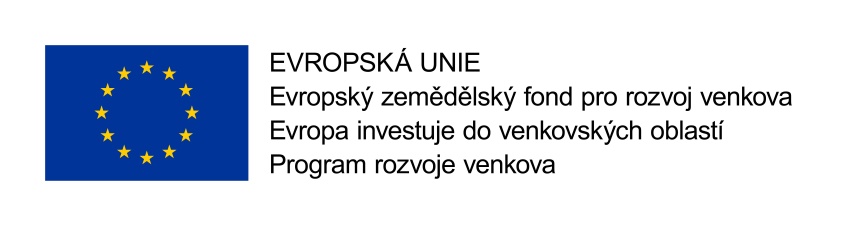 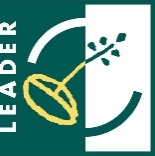 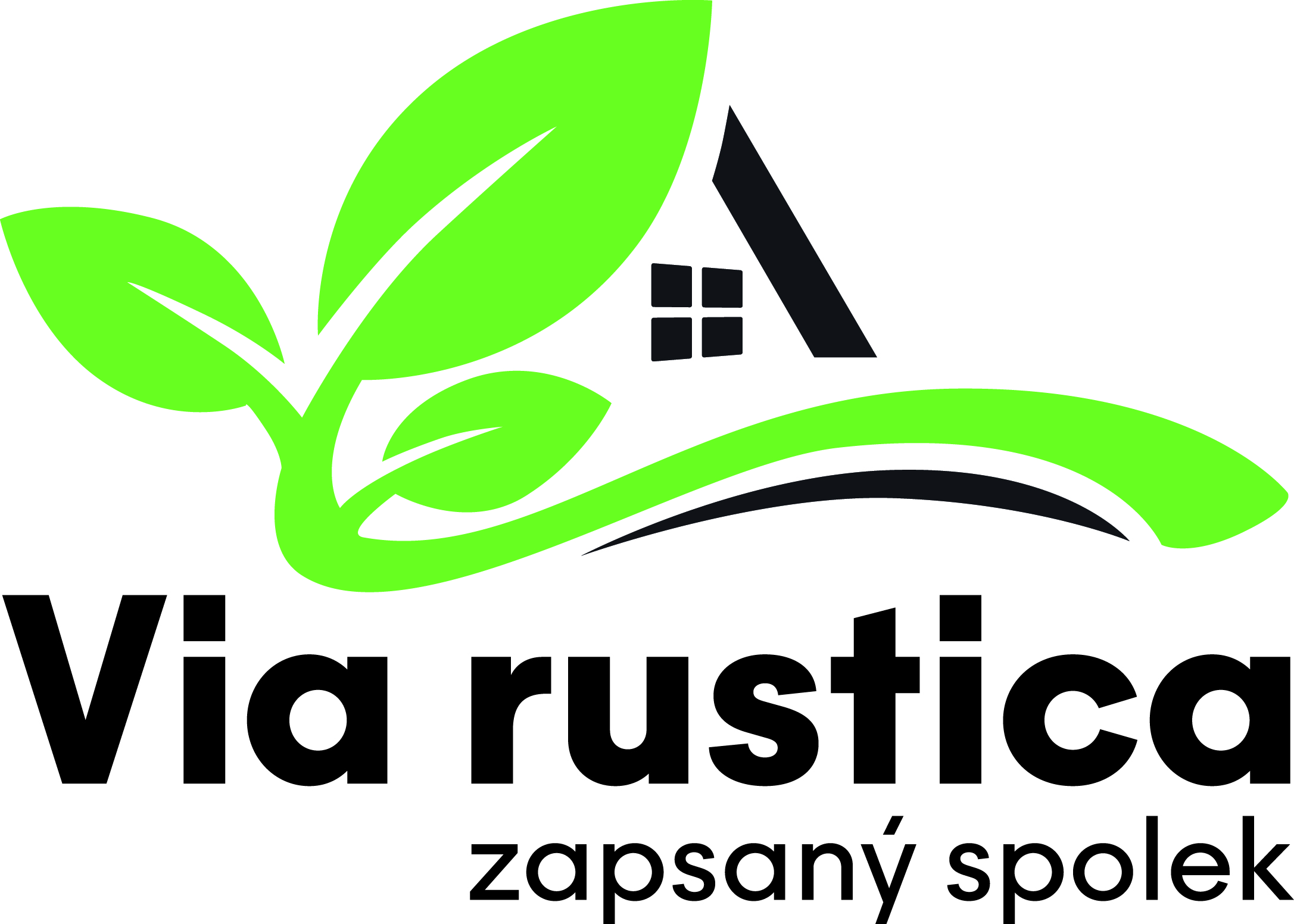 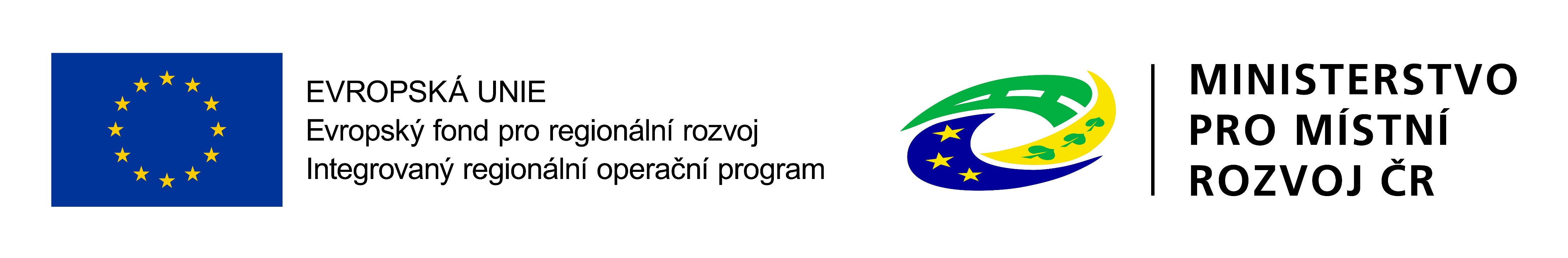 Fiche č. 3 Nezemědělské podnikání
Přílohy předkládané při podání žádosti o dotaci na MAS:
Půdorys stavby/půdorys dispozice technologie v odpovídajícím měřítku s vyznačením rozměrů stavby/technologie k projektu/části projektu, pokud není přílohou projektová dokumentace předkládaná k řízení stavebního úřadu v souladu se stavebním zákonem a příslušnými prováděcími předpisy – prostá kopie.
Katastrální mapa s vyznačením lokalizace předmětu projektu (netýká se mobilních strojů) v odpovídajícím měřítku, ze které budou patrná čísla pozemků, hranice pozemků, název katastrálního území a měřítko mapy (není-li součástí projektové dokumentace) – prostá kopie. 
Formuláře pro posouzení finančního zdraví žadatele, u něhož je prokázání vyžadováno (nutné vygenerovat na Portálu farmáře.
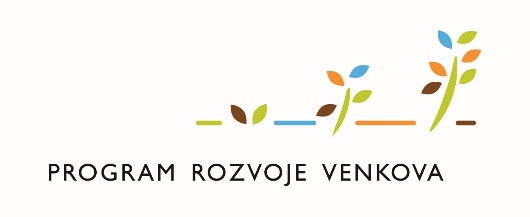 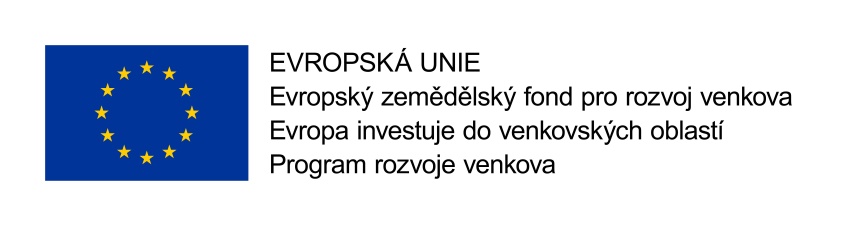 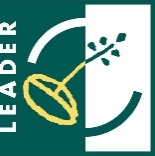 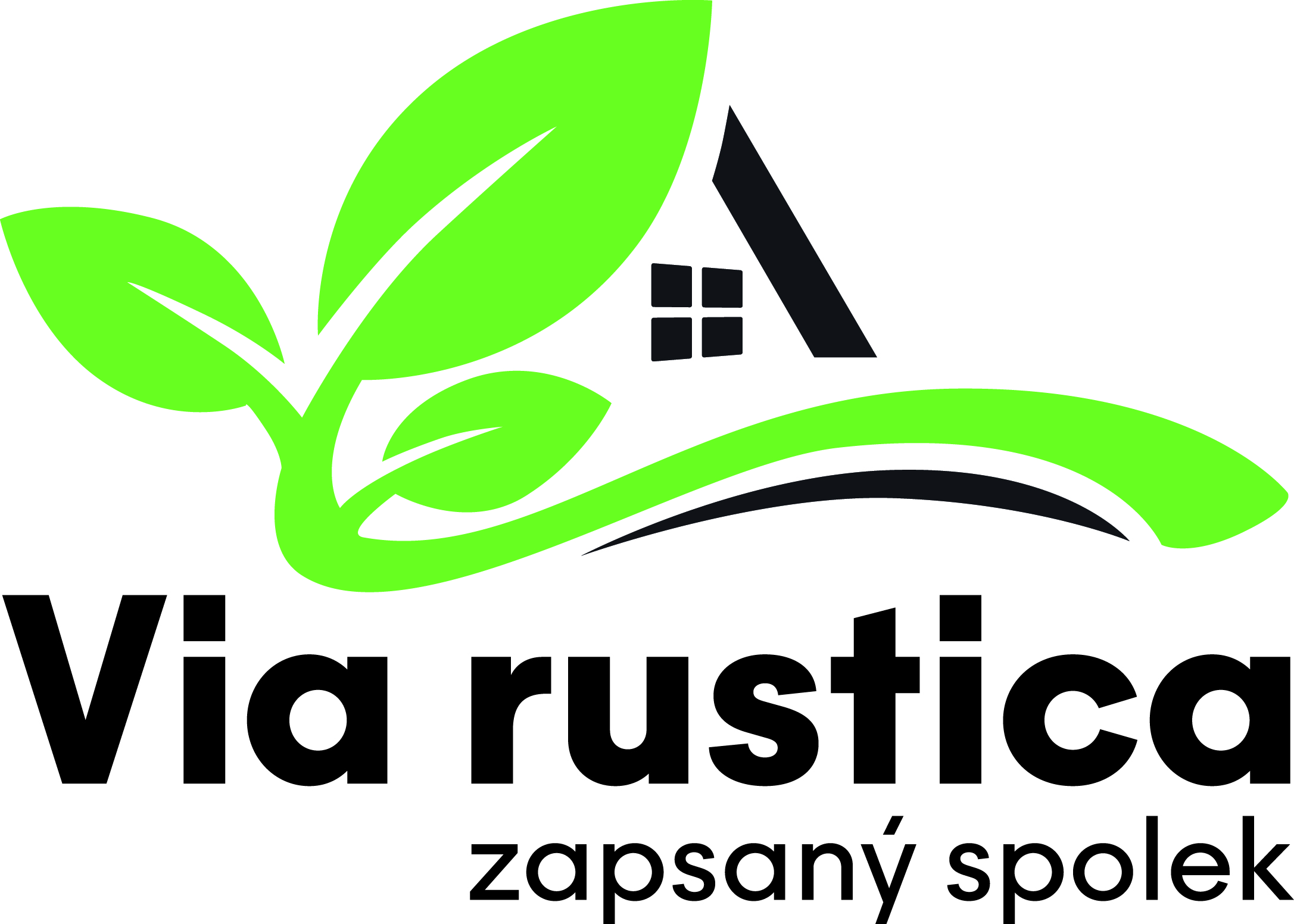 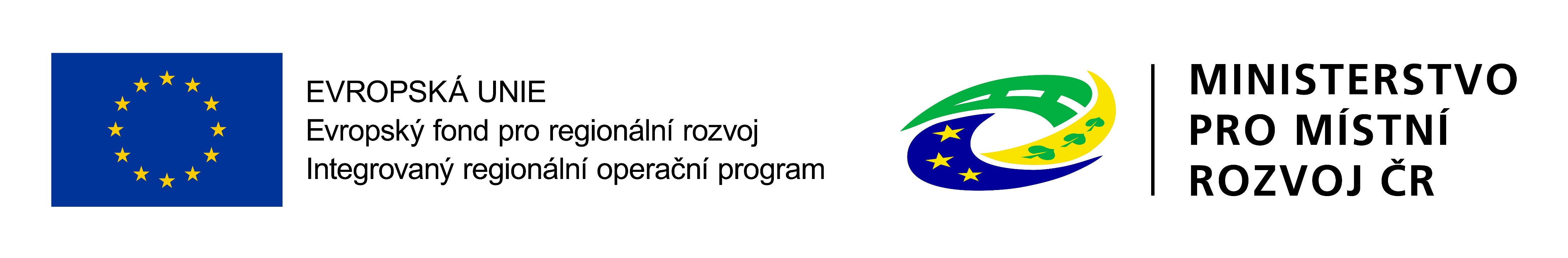 Fiche č. 3 Nezemědělské podnikání
Přílohy předkládané při podání žádosti o dotaci na MAS:
Pokud žadatel uplatňuje nárok na vyšší míru dotace (kromě ANC oblastí) nebo se jedná o žadatele, který musí pro splnění definice spadat do určité kategorie podniku podle velikosti – Prohlášení o zařazení podniku do kategorie mikropodniků, malých či středních podniků dle Přílohy 5 Pravidel (elektronický formulář ke stažení na www.eagri.cz/prv a www.szif.cz).
V případě nákupu nemovitosti jako výdaje, ze kterého je stanovena dotace, znalecký posudek, ne starší než 6 měsíců před podáním Žádosti o dotaci na MAS - prostá kopie. 
Fotodokumentace aktuálního stavu místa realizace projektu (nedokládá v případě pořízení mobilních strojů).
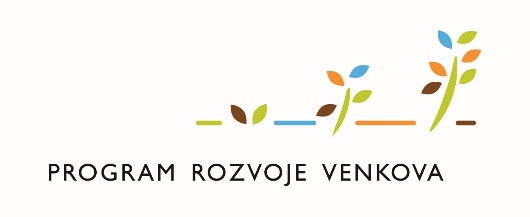 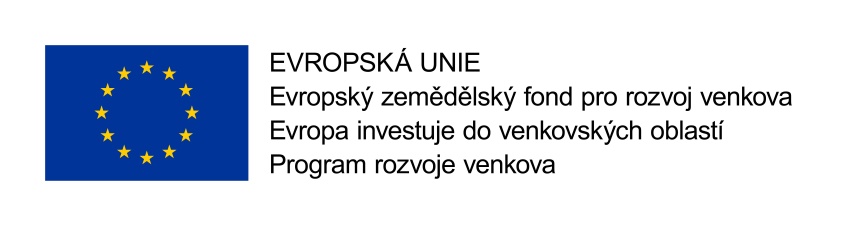 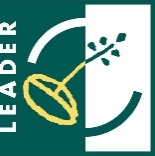 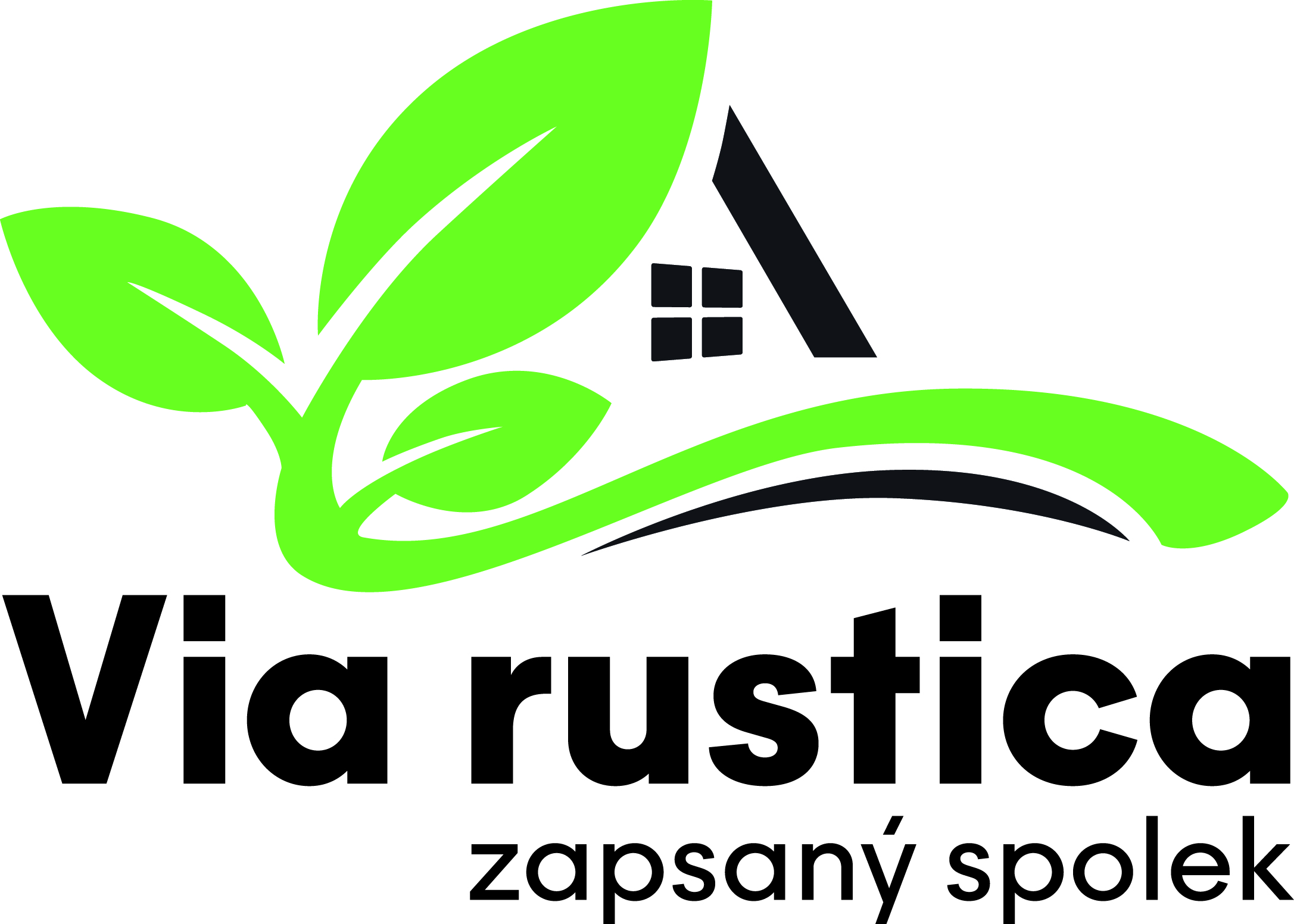 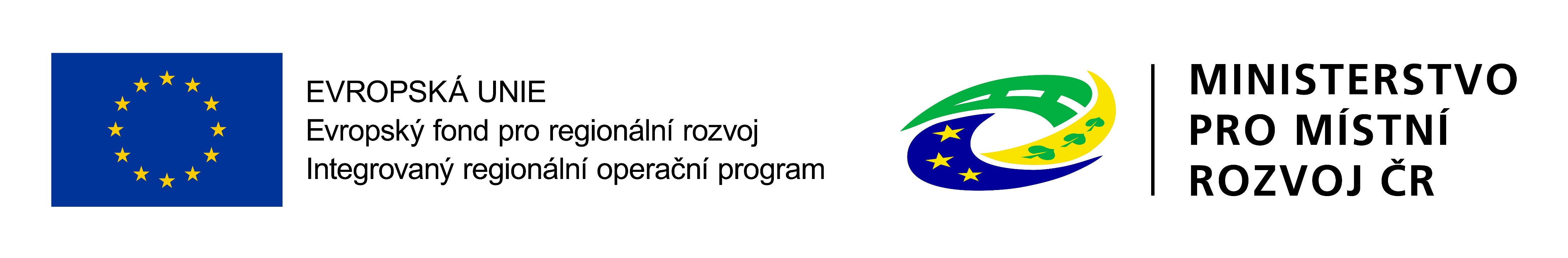 Fiche č. 3 Nezemědělské podnikání
Specifické přílohy předkládané při podání žádosti o dotaci na MAS:
V případě, že se projekt týká činností R 93 nebo I 56 dle CZ NACE bez vazby na ubytovací kapacitu, doloží žadatel dokument prokazující, že v okruhu 10 km od místa realizace se nachází objekt venkovské turistiky s návštěvností min. 2000 osob/rok; v dokumentaci musí být uveden i popis způsobu výpočtu návštěvnosti, pokud způsob nevyplývá z charakteru dokumentu. 
V případě, že je dotace poskytována v režimu blokové výjimky na zásadní změnu výrobního postupu, pak Kartu majetku pro majetek užívaný při činnosti, jež má být modernizována – prostá kopie. 
V případě, že je dotace poskytována v režimu blokové výjimky na rozšíření výrobního sortimentu stávající provozovny, pak Kartu majetku znovupoužitého majetku – prostá kopie.
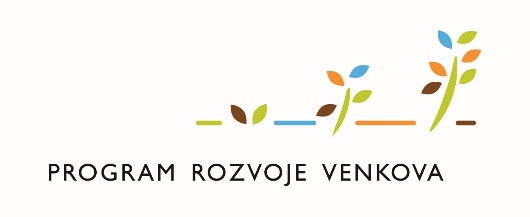 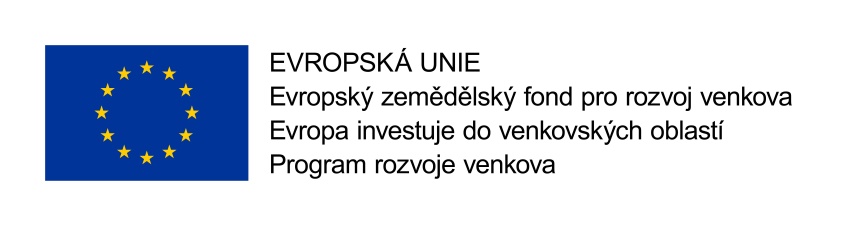 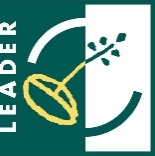 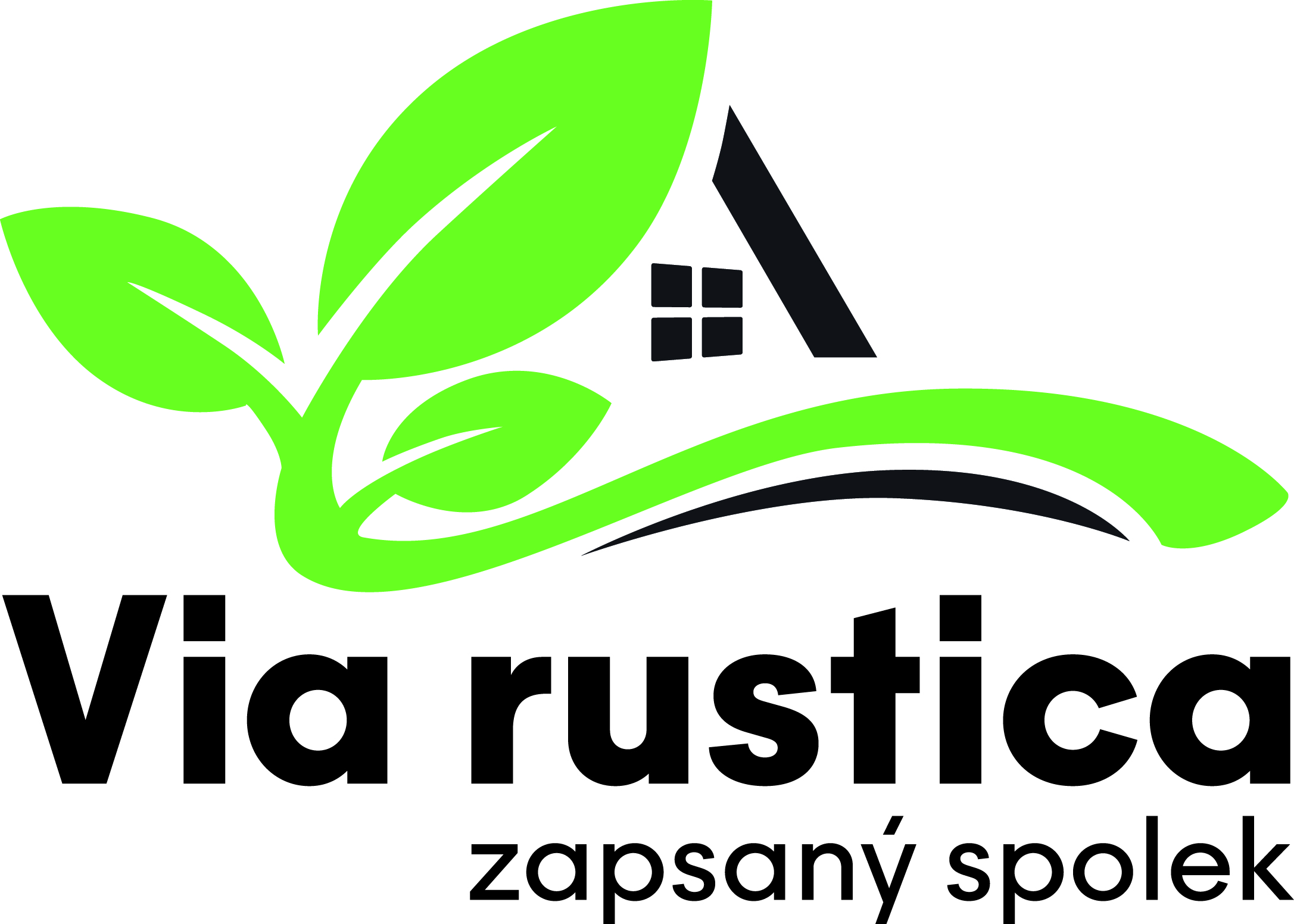 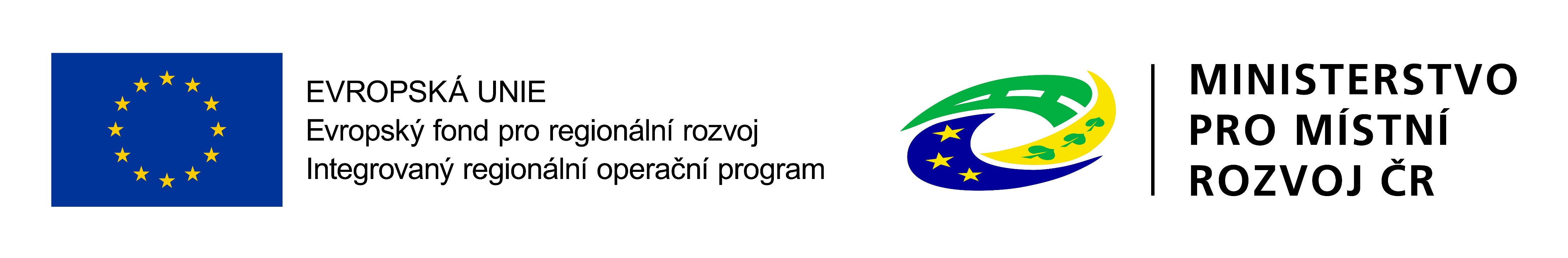 Fiche č. 5 Zemědělské podnikání
Oblast podpory:
Podpora zahrnuje hmotné a nehmotné investice v živočišné a rostlinné výrobě, je určena na investice do zemědělských staveb a technologií pro živočišnou a rostlinnou výrobu a pro školkařskou produkci. Podporovány budou též investice na pořízení mobilních strojů pro zemědělskou výrobu. 
Výše dotace:				
50 % výdajů, ze kterých je stanovena dotace 
Podpora může být navýšena o 10 % pro mladé začínající zemědělce a o 10 % pro oblasti s přírodními nebo jinými zvláštními omezeními dle nařízení vlády č. 43/2018 Sb (ANC oblasti).
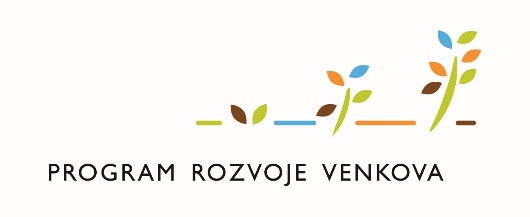 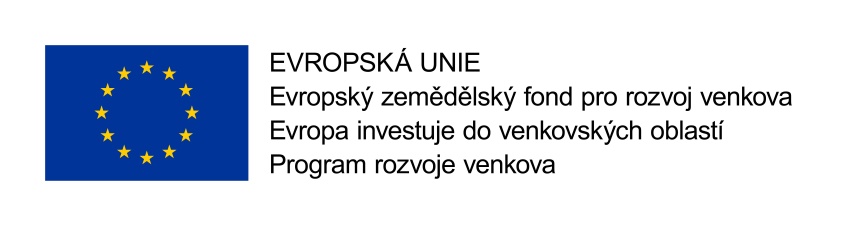 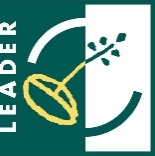 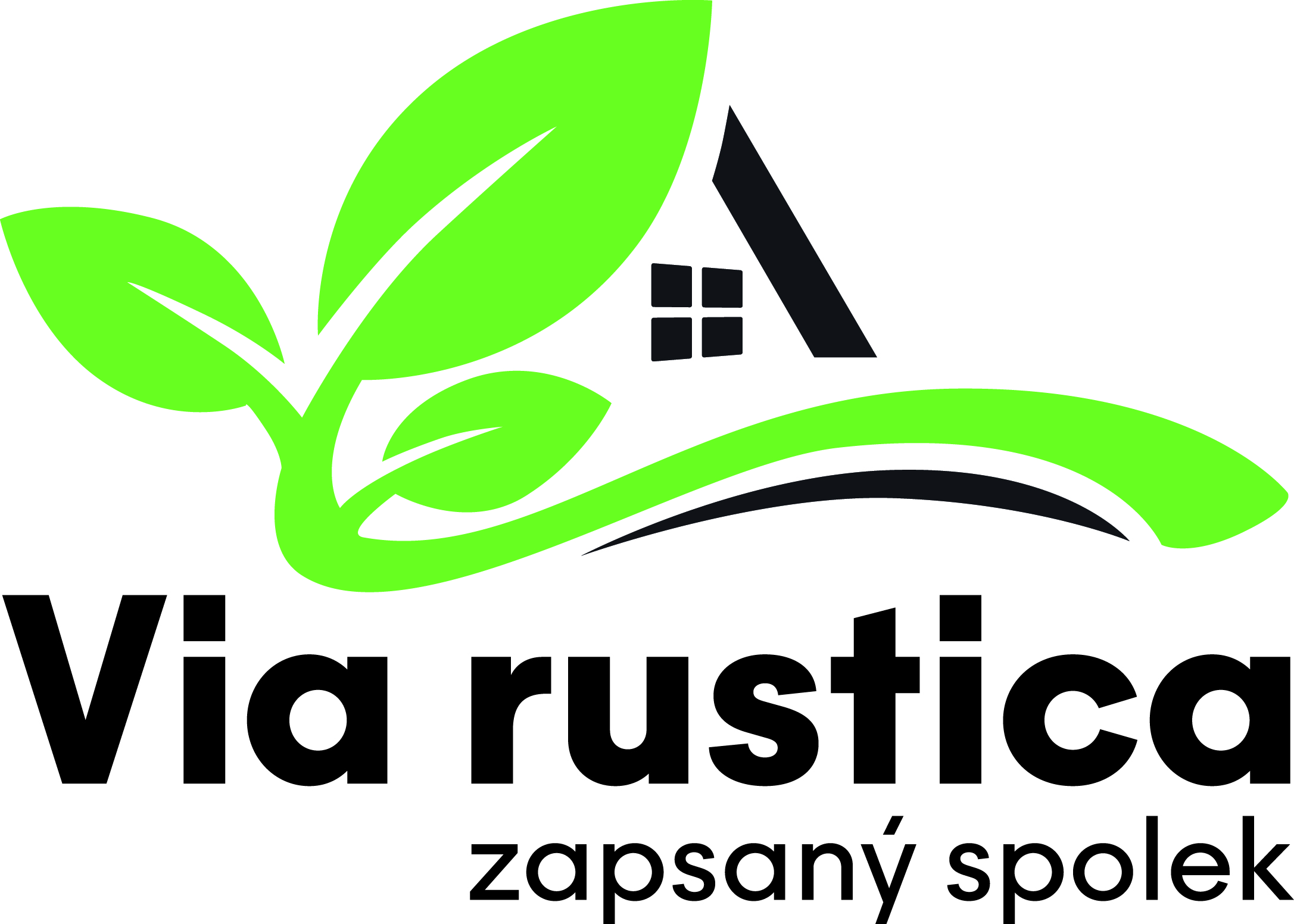 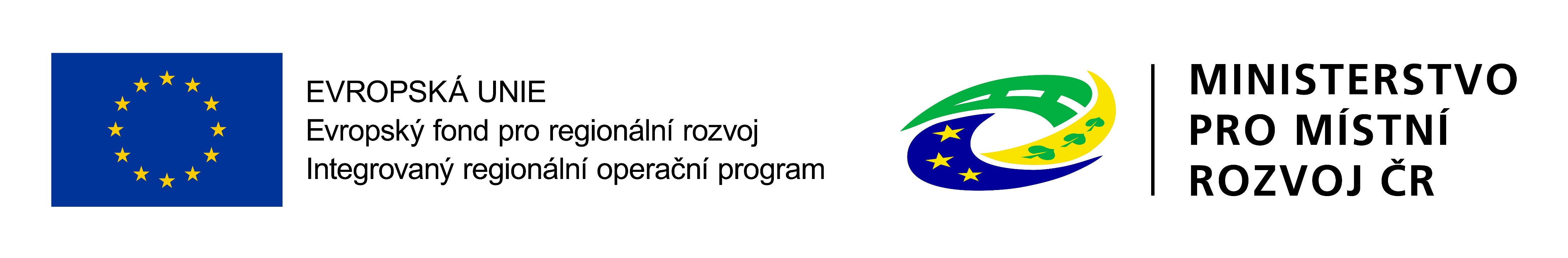 Fiche č. 5 Zemědělské podnikání
Výše způsobilých výdajů:		
min. 50 000 Kč		max. 3 666 666 Kč
Definice žadatele/ příjemce dotace:	
Zemědělský podnikatel
Způsobilé výdaje  (pouze investiční):
stavby, stroje a technologie v zemědělské prvovýrobě 
nákup nemovitosti
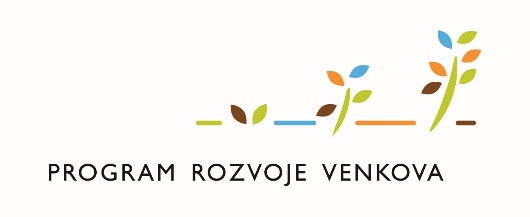 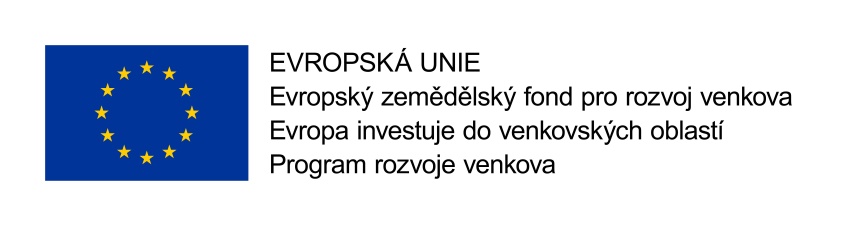 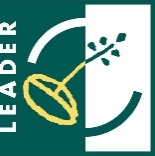 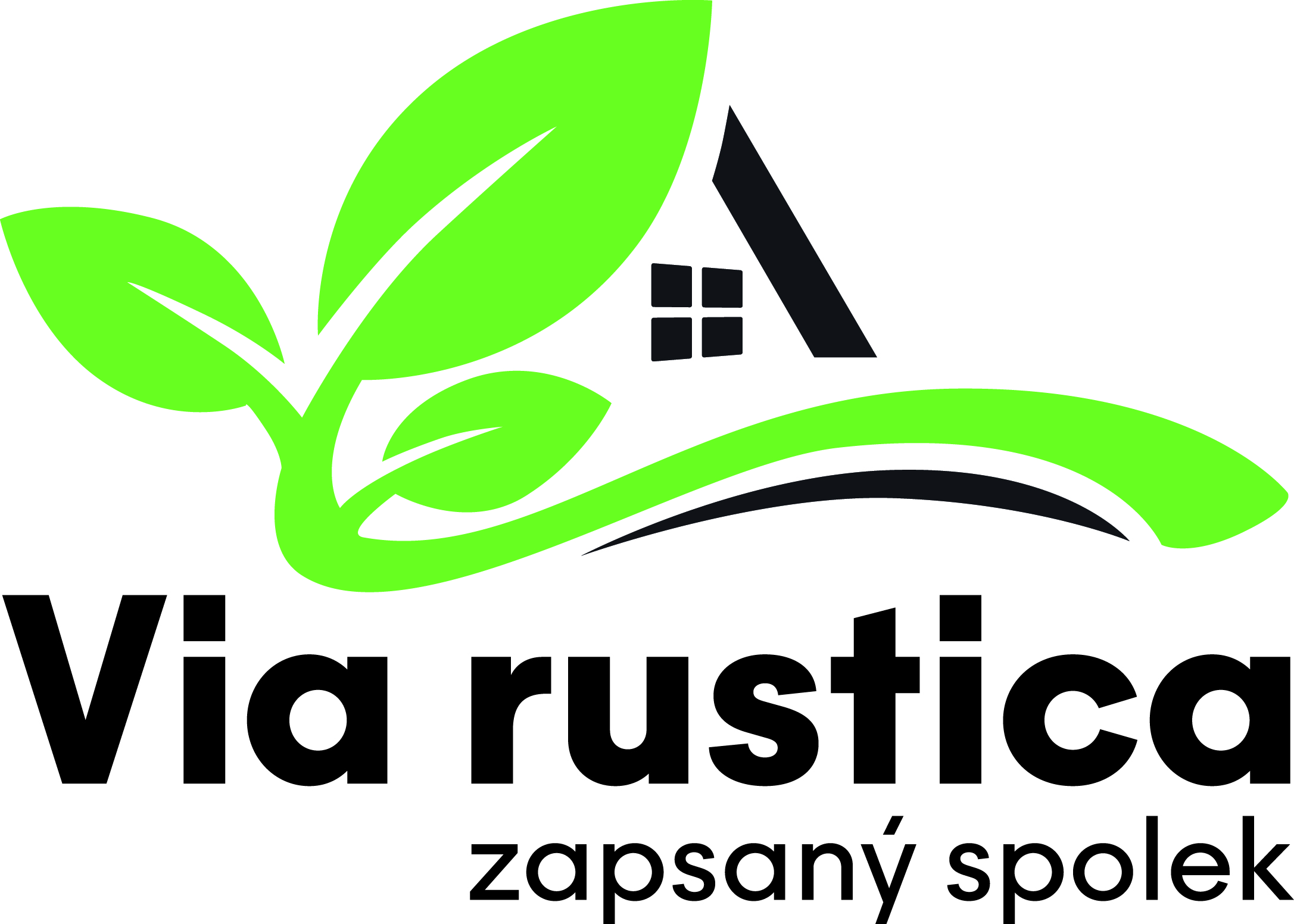 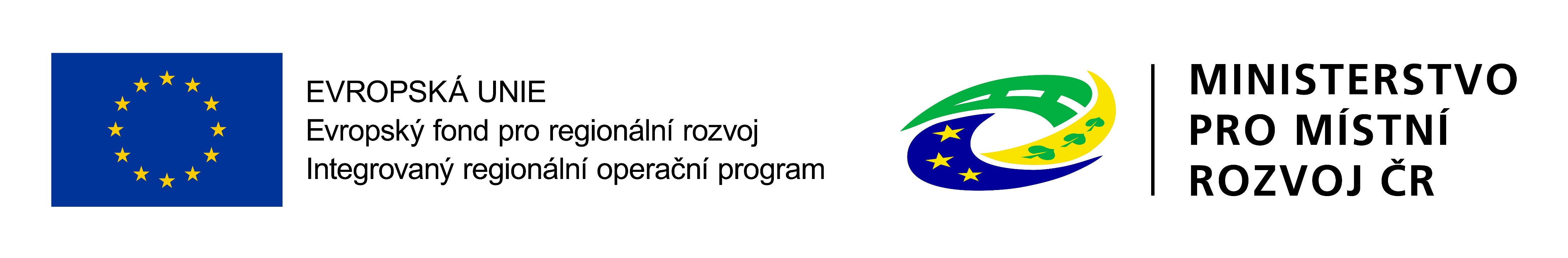 Fiche č. 5 Zemědělské podnikání
Další podmínky:
O situování v ANC oblastech rozhoduje, zda má žadatel alespoň 75 % celkové výměry pozemků evidovaných v LPIS, situovaných v ANC oblastech. Do výpočtu se zahrnují tyto druhy zemědělské kultury, které má žadatel vedeny v LPIS, dle NV č.307/2014 Sb., § 3, odst. 1) písm. a), b) a c): orná půda, TTP a trvalá kultura ke dni podání Žádosti o dotaci na MAS.
Předmět dotace, který je financován z této Fiche, odpovídá výrobnímu zaměření žadatele (Posuzuje se k datu zaregistrování Žádosti o platbu).
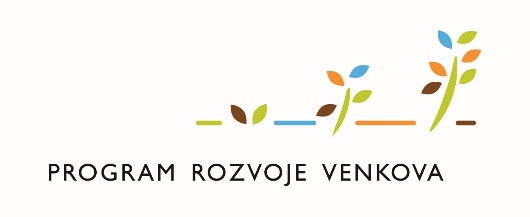 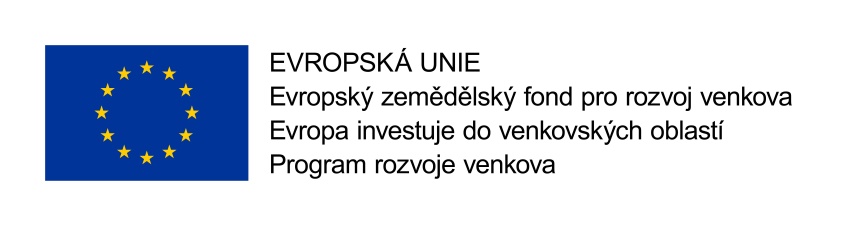 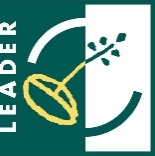 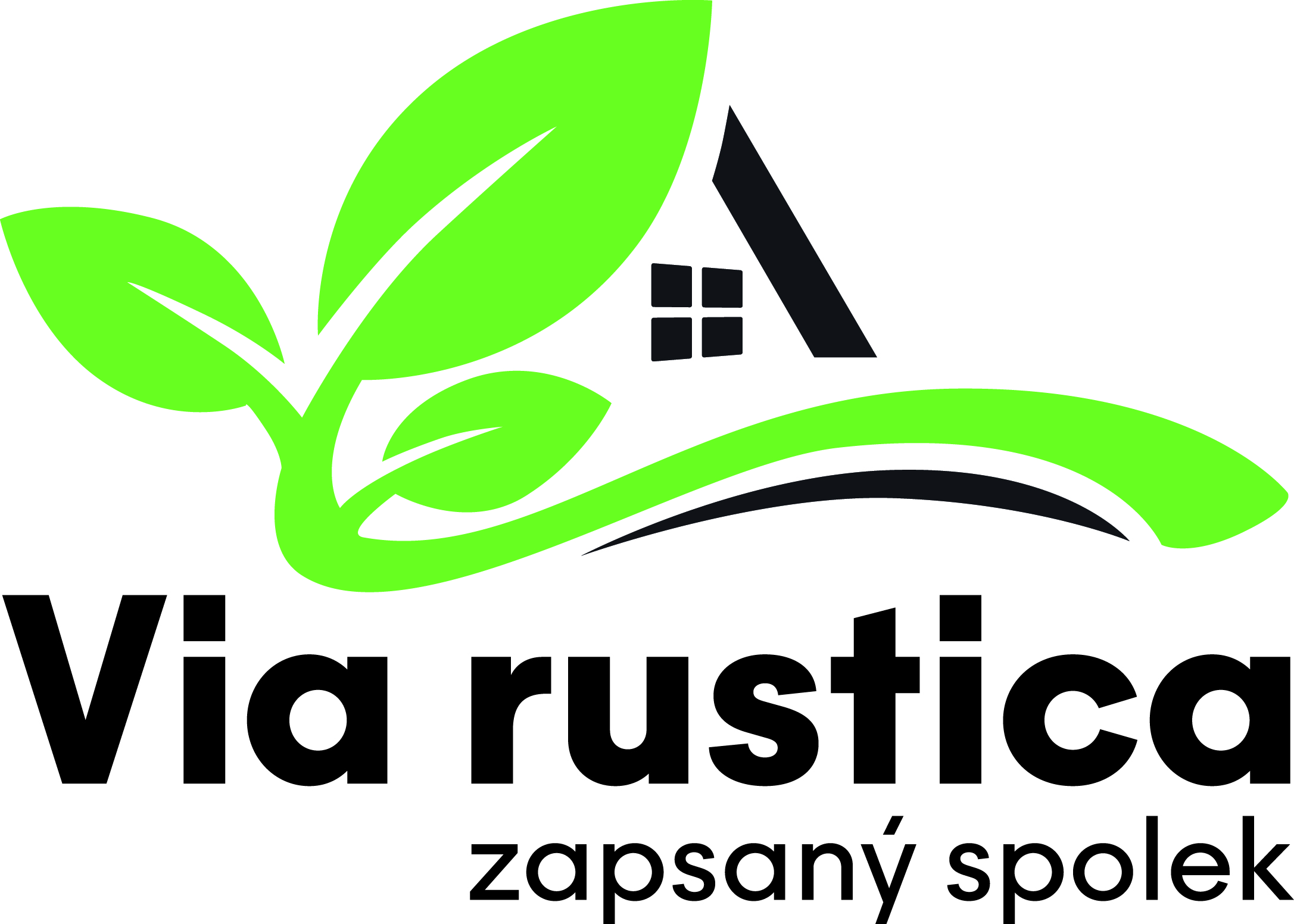 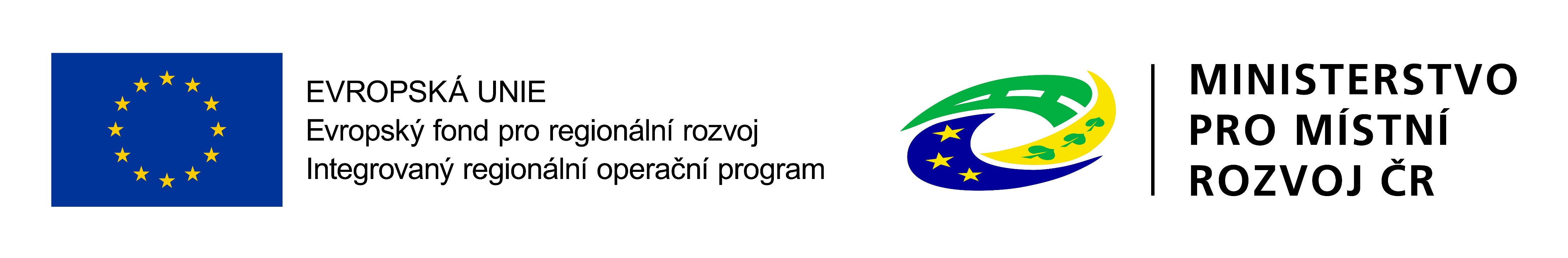 Fiche č. 5 Zemědělské podnikání
Další podmínky:
Přípustné způsoby uspořádání právních vztahů k nemovitostem, na kterých jsou realizovány stavební výdaje nebo do kterých budou umístěny podpořené stroje, technologie nebo vybavení, jsou: vlastnictví, spoluvlastnictví s min. 50% spoluvlastnickým podílem, nájem, pacht, věcné břemeno a právo stavby. V případě nákupu mobilního oplocení pro pastevní areál se uspořádání právního vztahu k nemovitostem neprokazuje.
Předmět dotace nesmí sloužit pouze pro poskytování služeb.
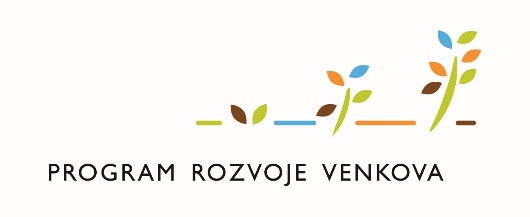 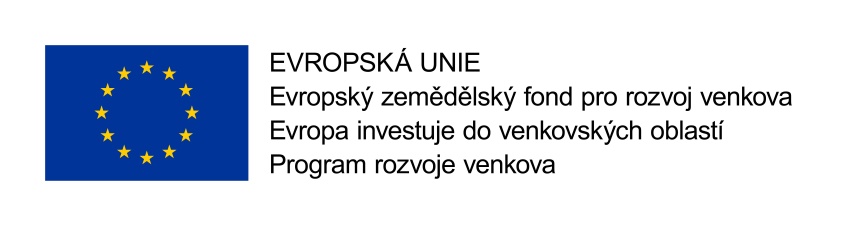 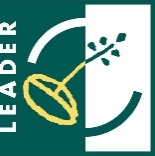 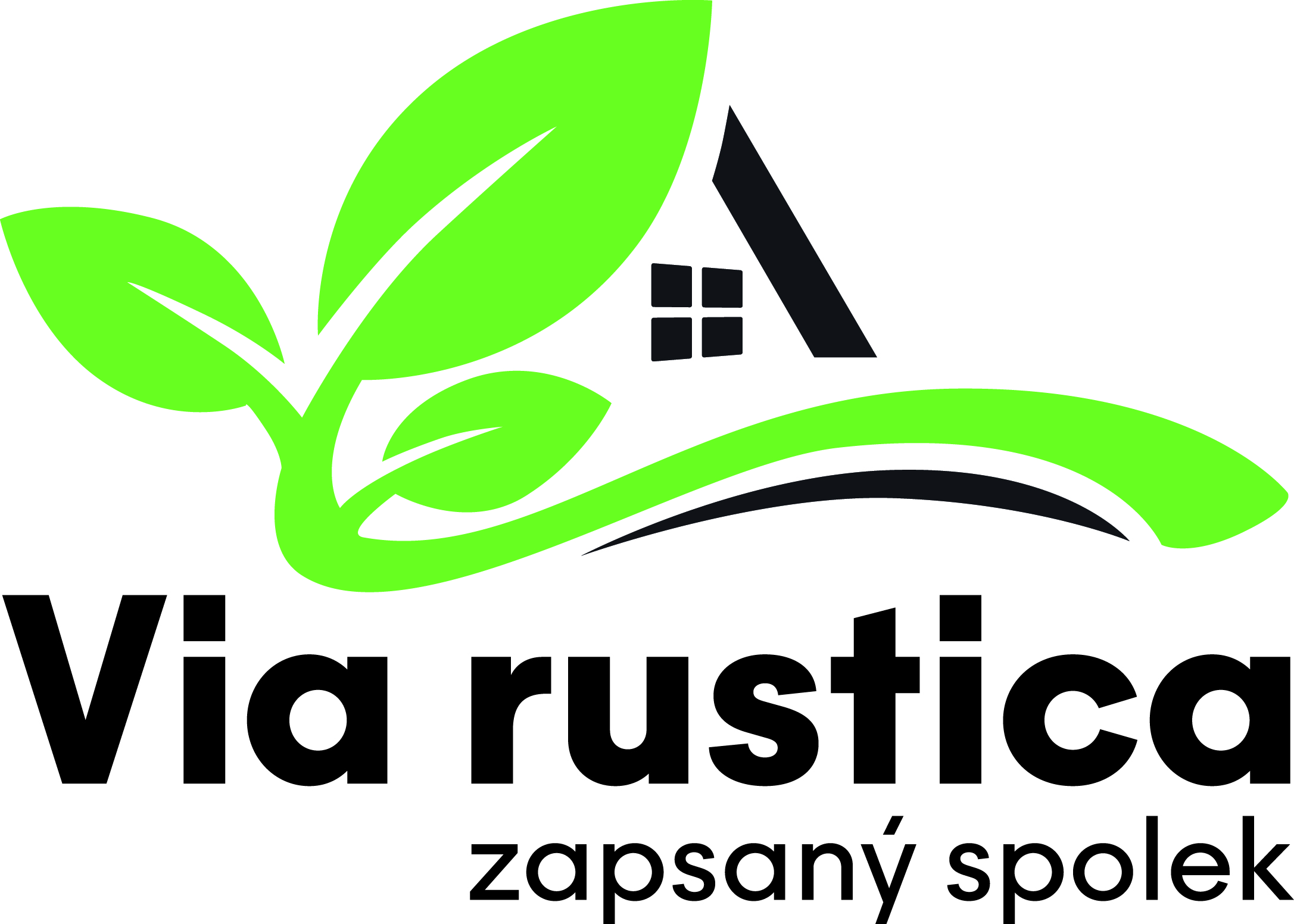 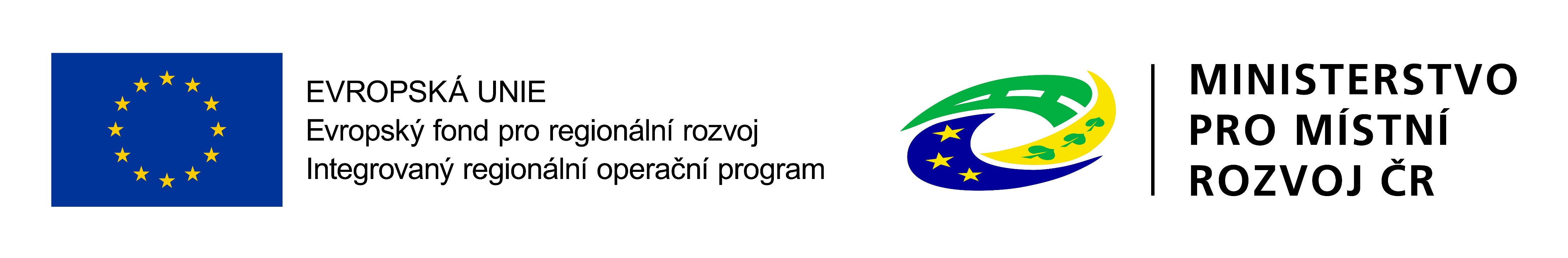 Fiche č. 5 Zemědělské podnikání
Další podmínky:
U projektu vyžadujícího posouzení vlivu záměru na životní prostředí dle přílohy č.1 zákona 100/2001 Sb., o posuzování vlivů na životní prostředí a o změně některých souvisejících zákonů (zákon o posuzování vlivu na životní prostředí),ve znění pozdějších předpisů, je podmínkou přijatelnosti doložení sdělení k podlimitnímu záměru se závěrem, že předložený záměr nepodléhá zjišťovacímu řízení, závěru zjišťovacího řízení s výrokem, že záměr nepodléhá dalšímu posuzování, nebo souhlasného stanoviska příslušného úřadu k posouzení vlivů provedení záměru na životní prostředí. 
Jedná se o Zařízení k intenzivnímu chovu drůbeže nebo prasat s více než: a) 85 000 místy pro kuřata, 60 000 místy pro slepice; b) 3 000 místy pro jatečná prasata (nad 30 kg) nebo c) 900 místy pro prasnice, nebo Zařízení k intenzivnímu chovu hospodářských zvířat s kapacitou od 50 dobytčích jednotek (1 dobytčí jednotka = 500 kg živé hmotnosti), které podléhá zjišťovacímu řízení.
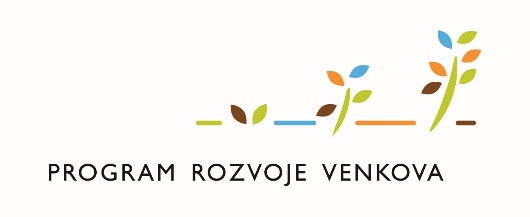 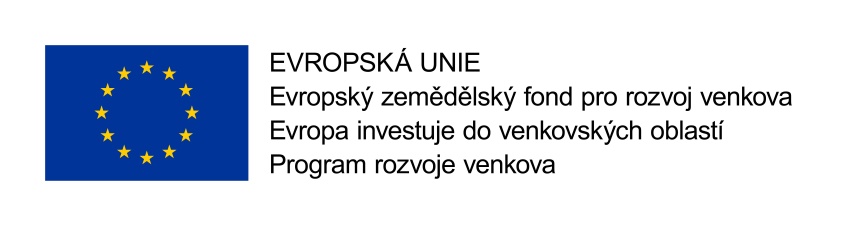 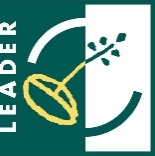 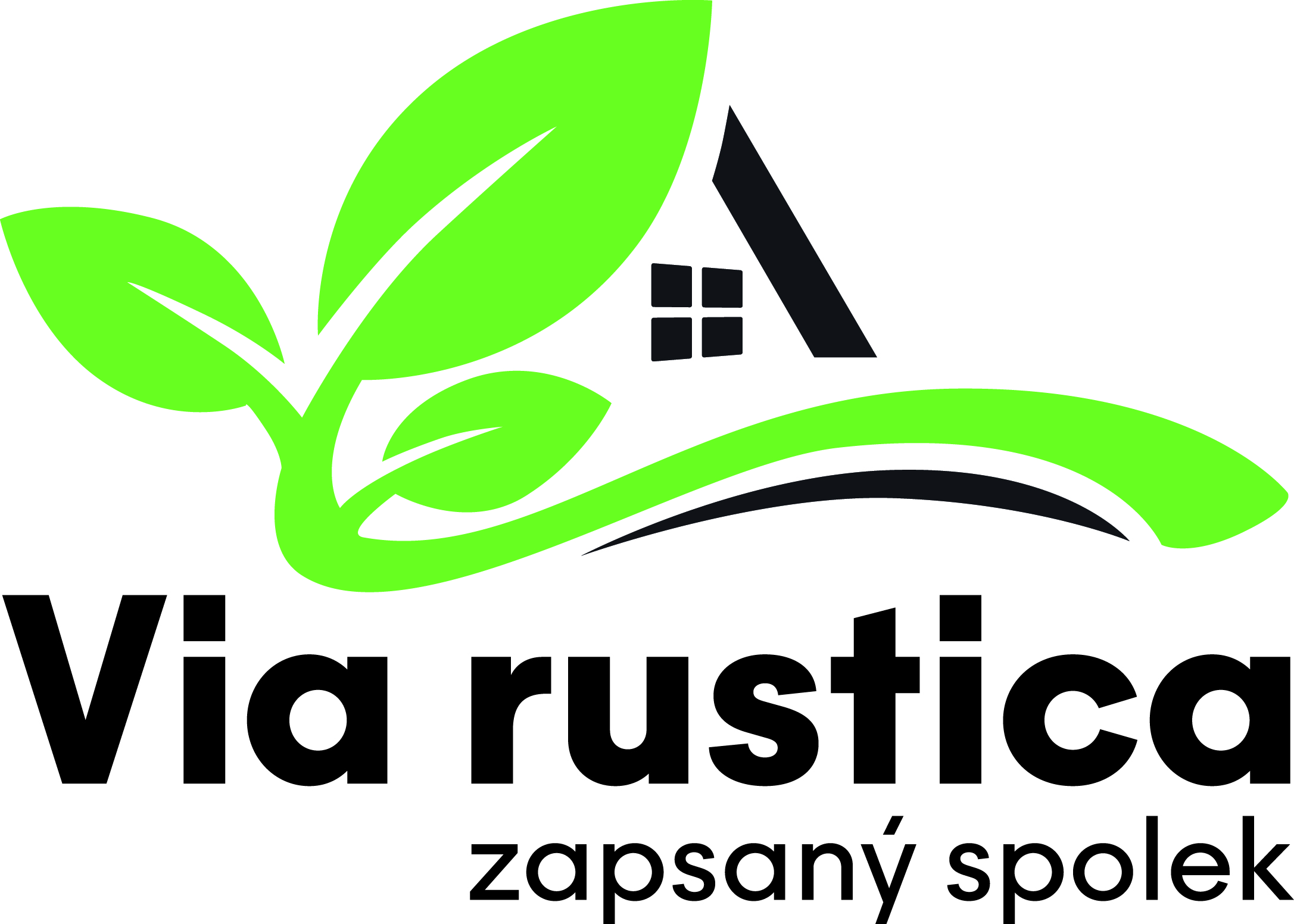 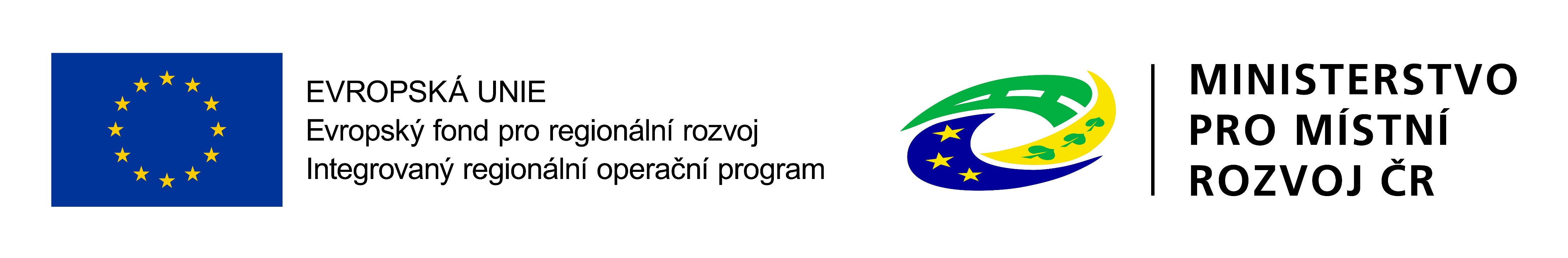 Fiche č. 5 Zemědělské podnikání
Další podmínky:
V případě, že pro realizaci projektu není vyžadováno posouzení vlivu záměru na životní prostředí dle výše uvedeného zákona, pak je povinnou přílohou čestné prohlášení žadatele, které je součástí formuláře Žádosti o dotaci. Toto čestné prohlášení se doporučuje zkonzultovat s příslušným úřadem (krajský úřad dle místa realizace projektu nebo Ministerstvo životního prostředí) nebo si vyžádat jeho stanovisko, že na daný projekt dle zákona č.100/2001 Sb., o posuzování vlivů na životní prostředí není zapotřebí posouzení vlivu záměru na životní prostředí, a to ani podlimitně – prostá kopie.
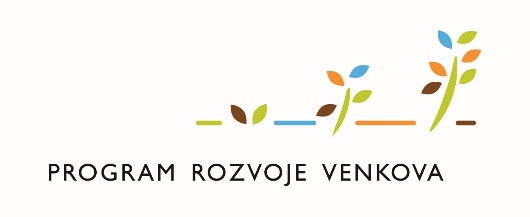 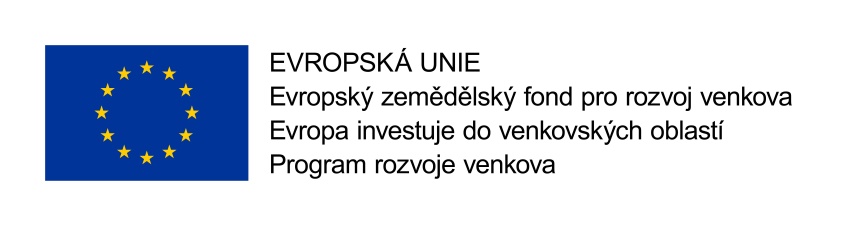 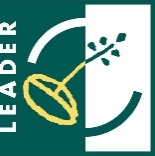 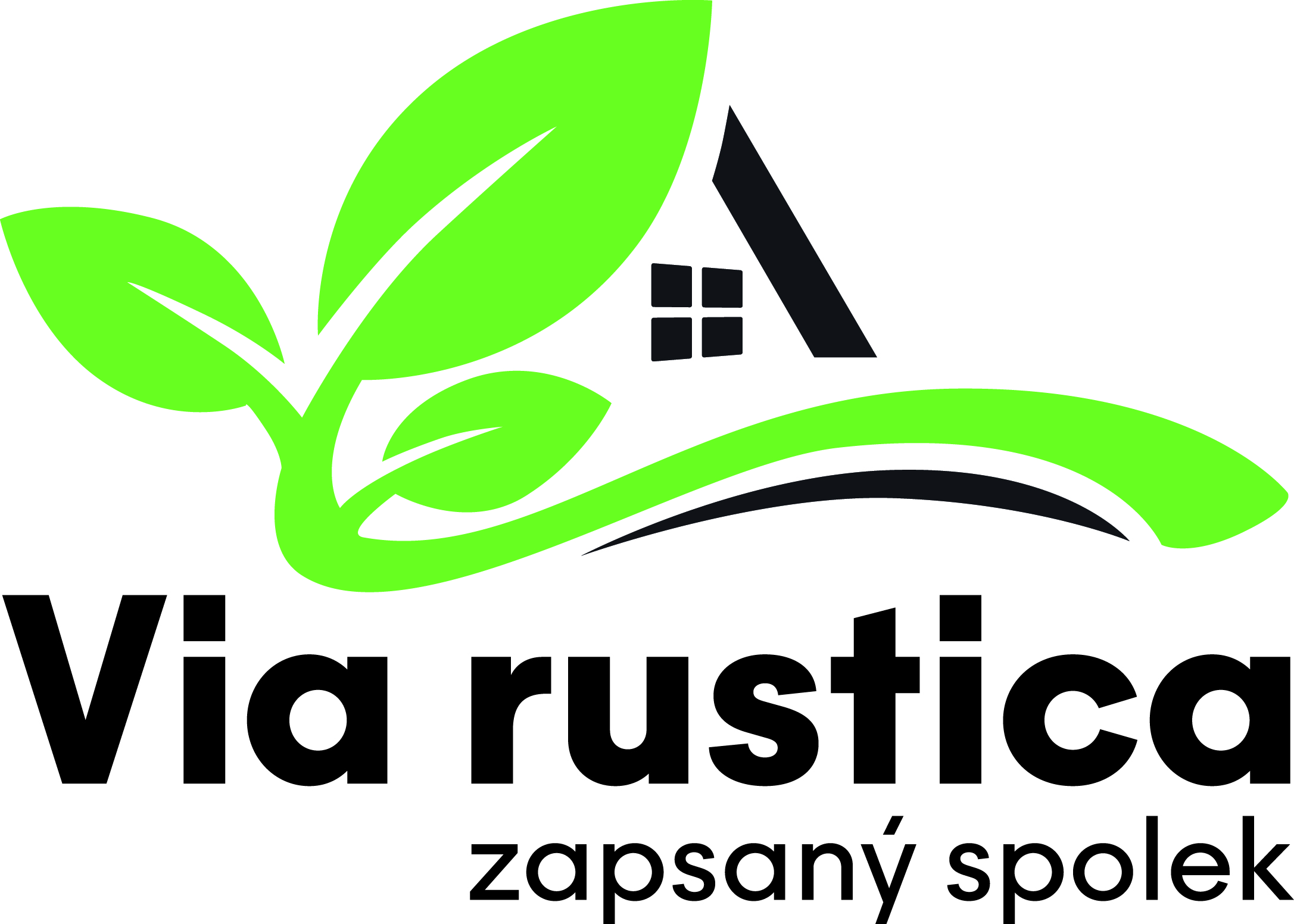 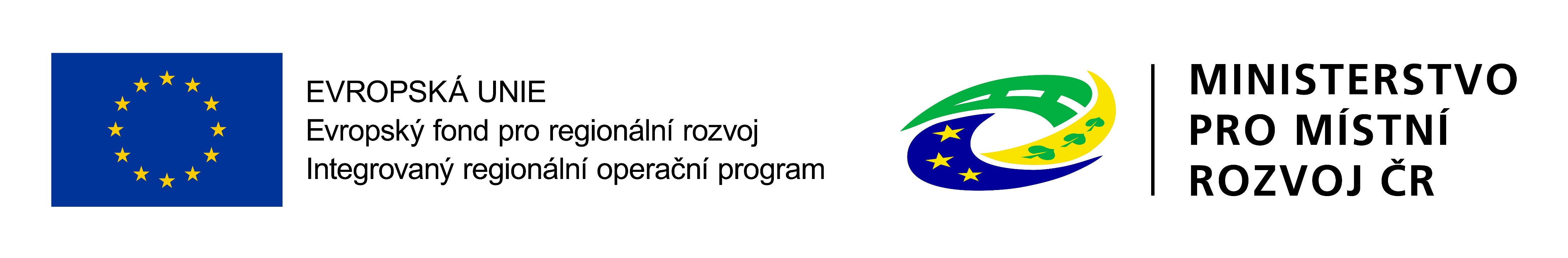 Fiche č. 5 Zemědělské podnikání
Přílohy předkládané při podání žádosti o dotaci na MAS:
V příp., že projekt/část projektu podléhá řízení stavebního úřadu, pak:
ke dni podání Žádosti o dotaci na MAS platný a nejpozději ke dni registrace na SZIF pravomocný (v příp. veřejnoprávní smlouvy účinný) odpovídající správní akt stavebního úřadu, na jehož základě lze projekt/část projektu realizovat – prostá kopie. 
stavebním úřadem ověřená projektová dokumentace předkládaná k řízení stavebního úřadu v souladu se stavebním zákonem a příslušnými prováděcími předpisy – prostá kopie (lze předložit v listinné podobě).
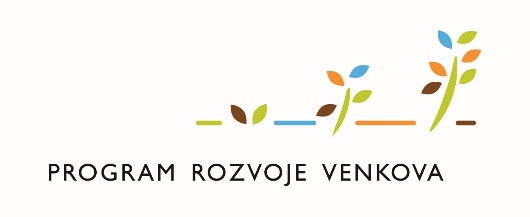 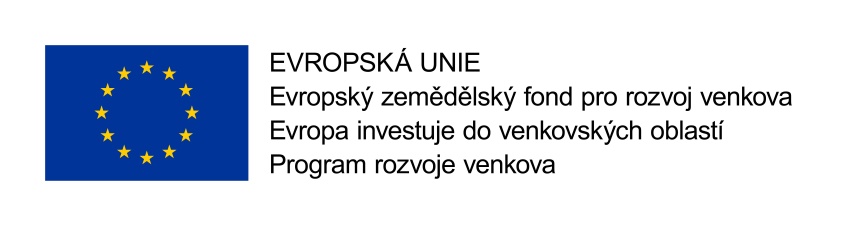 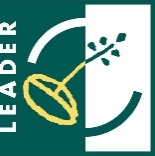 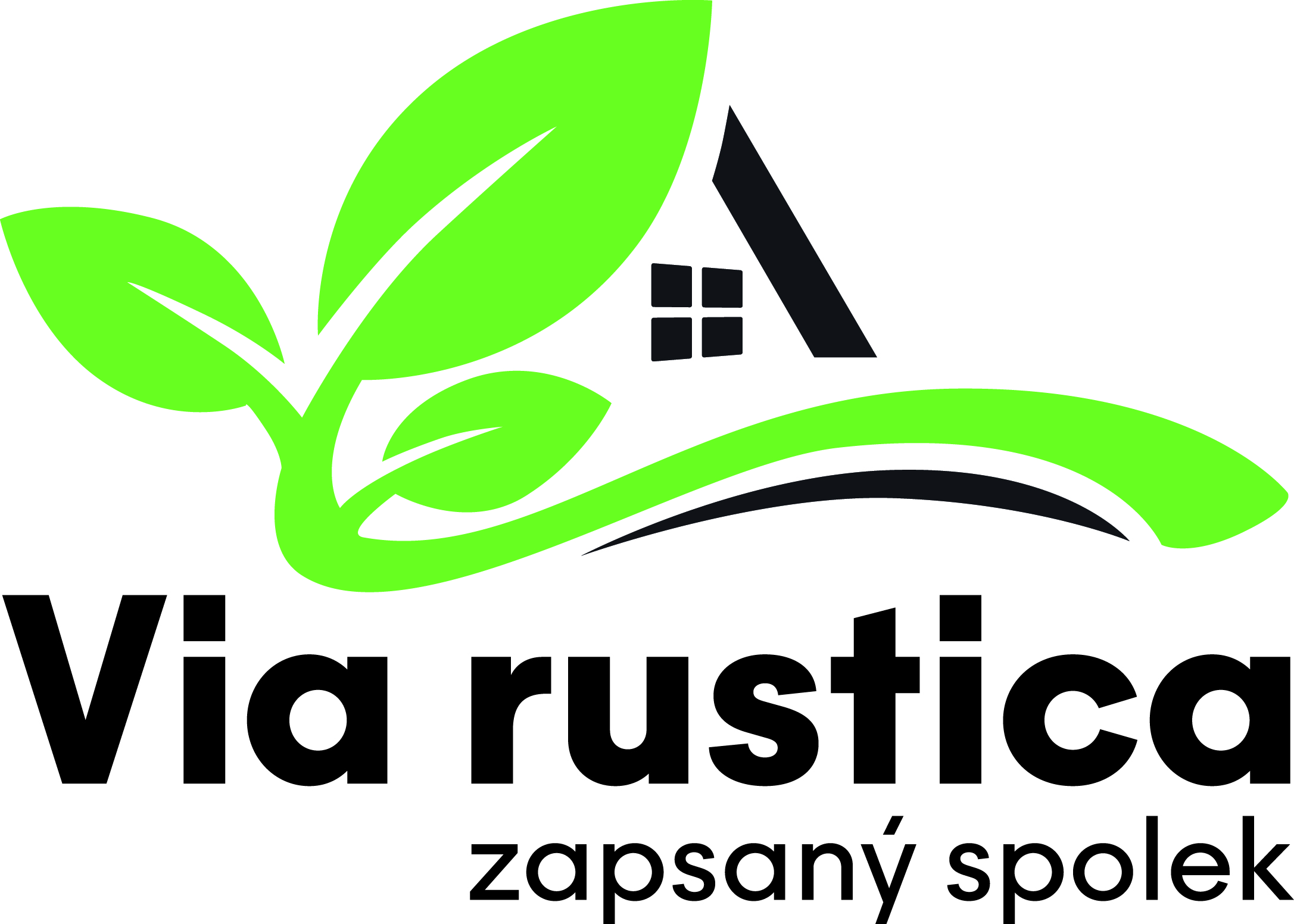 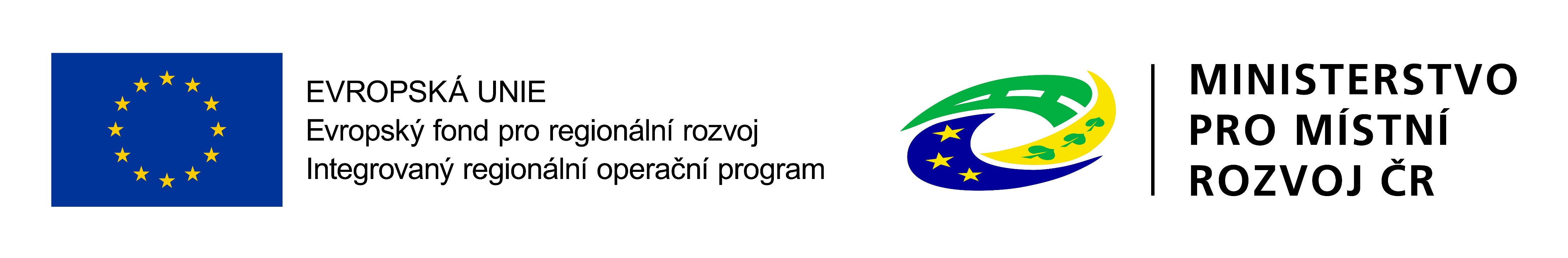 Fiche č. 5 Zemědělské podnikání
Přílohy předkládané při podání žádosti o dotaci na MAS:
Půdorys stavby/půdorys dispozice technologie v odpovídajícím měřítku s vyznačením rozměrů stavby/technologie k projektu/části projektu, pokud není přílohou projektová dokumentace předkládaná k řízení stavebního úřadu v souladu se stavebním zákonem a příslušnými prováděcími předpisy – prostá kopie.
Katastrální mapa s vyznačením lokalizace předmětu projektu (netýká se mobilních strojů) v odpovídajícím měřítku, ze které budou patrná čísla pozemků, hranice pozemků, název katastrálního území a měřítko mapy (není-li součástí projektové dokumentace) – prostá kopie. 
Formuláře pro posouzení finančního zdraví žadatele, u něhož je prokázání vyžadováno (nutné vygenerovat na Portálu farmáře.
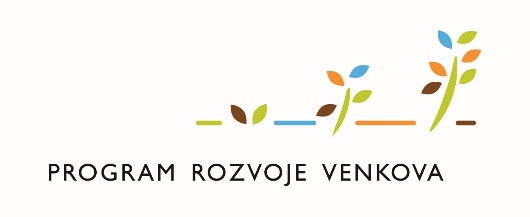 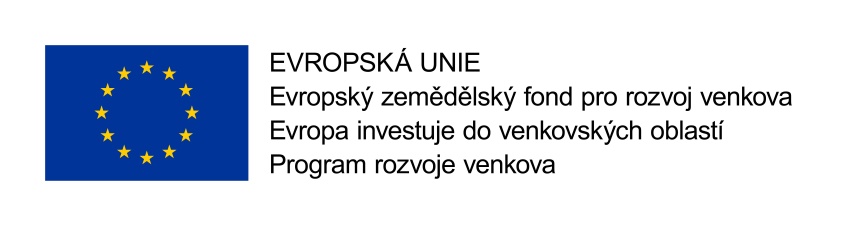 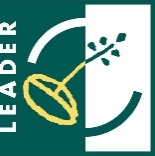 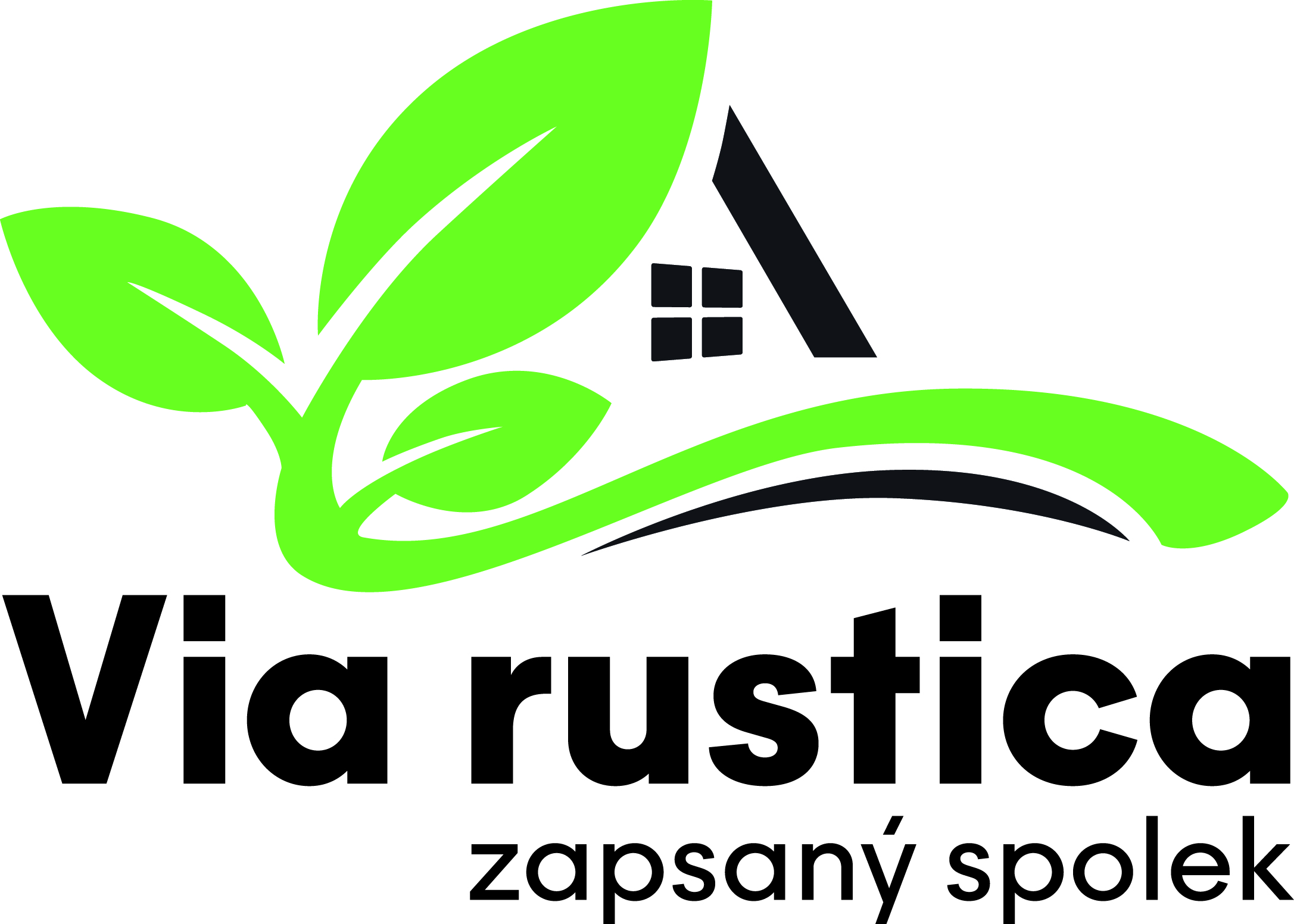 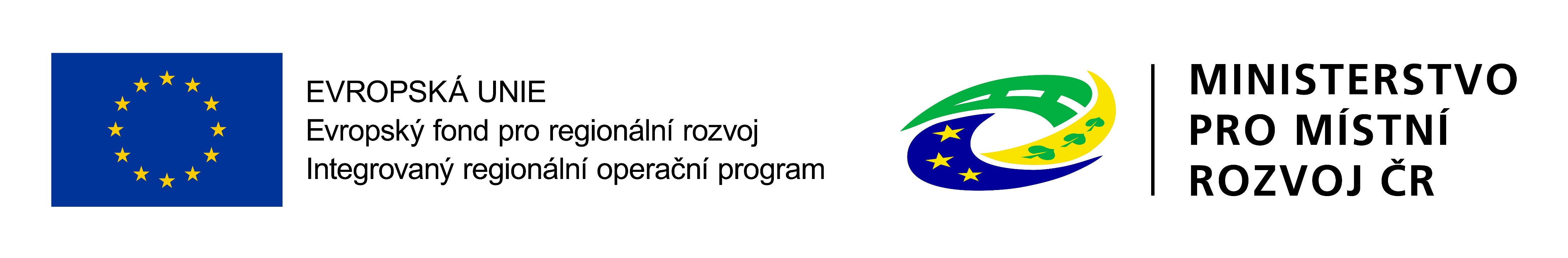 Fiche č. 5 Zemědělské podnikání
Přílohy předkládané při podání žádosti o dotaci na MAS:
Pokud žadatel uplatňuje nárok na vyšší míru dotace (kromě ANC oblastí) nebo se jedná o žadatele, který musí pro splnění definice spadat do určité kategorie podniku podle velikosti – Prohlášení o zařazení podniku do kategorie mikropodniků, malých či středních podniků dle Přílohy 5 Pravidel (elektronický formulář ke stažení na www.eagri.cz/prv a www.szif.cz).
V případě nákupu nemovitosti jako výdaje, ze kterého je stanovena dotace, znalecký posudek, ne starší než 6 měsíců před podáním Žádosti o dotaci na MAS - prostá kopie. 
Fotodokumentace aktuálního stavu místa realizace projektu (nedokládá v případě pořízení mobilních strojů).
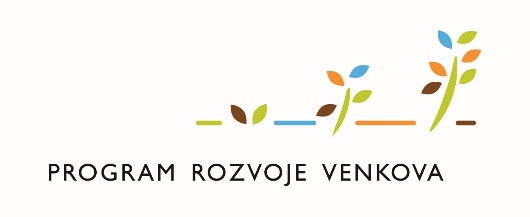 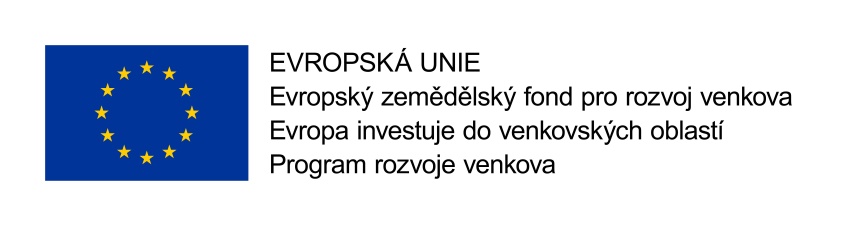 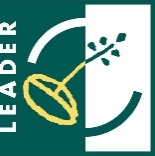 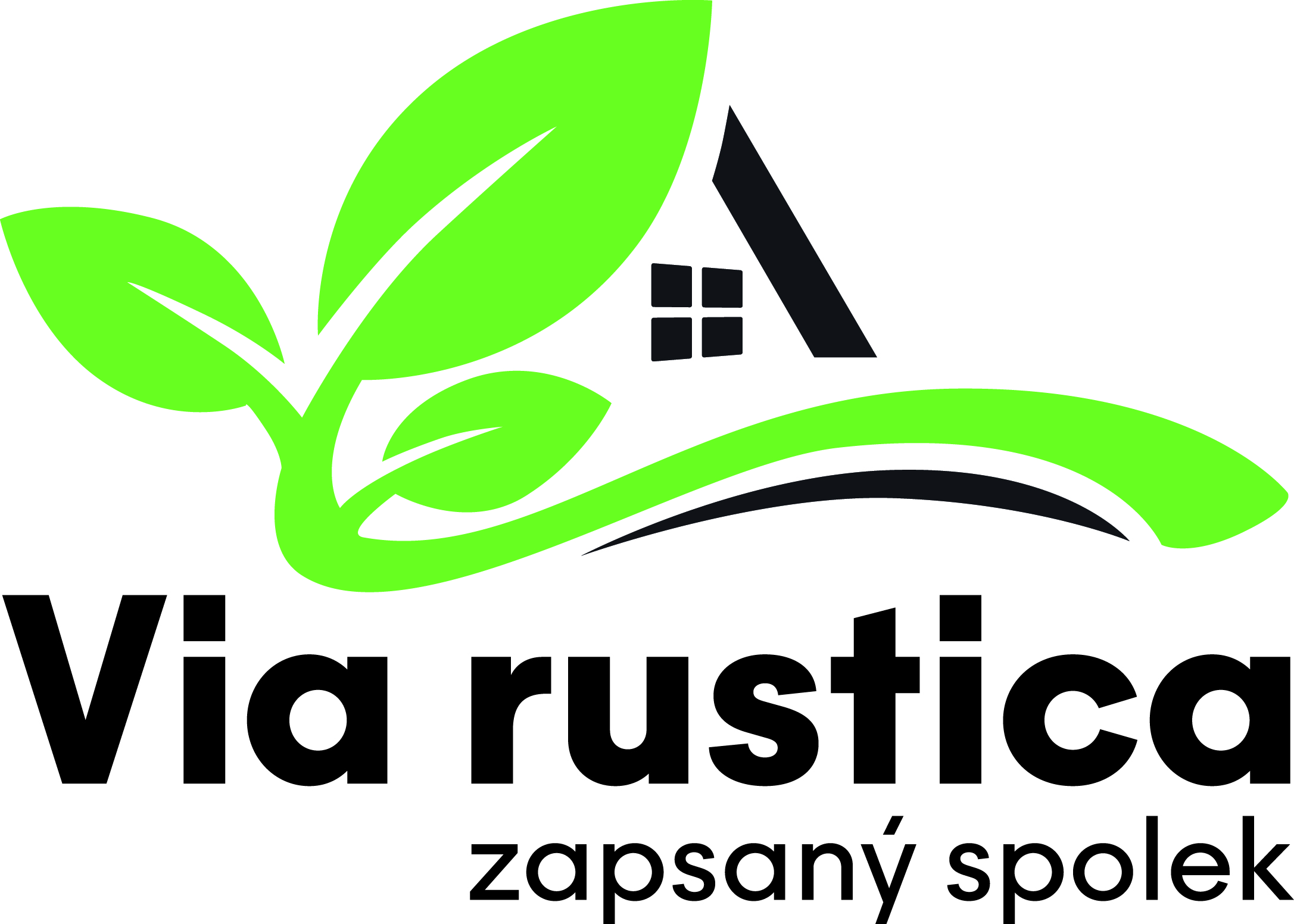 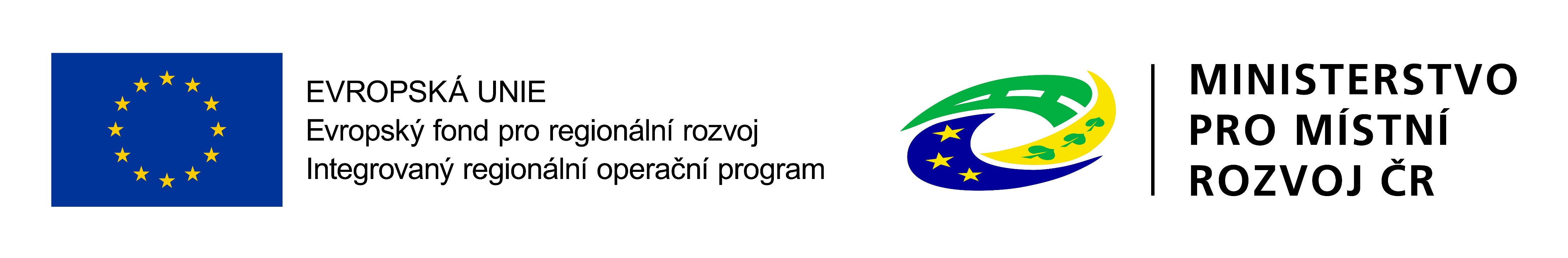 Fiche č. 5 Zemědělské podnikání
Specifické přílohy předkládané při podání žádosti o dotaci na MAS:
Souhlasné stanovisko Ministerstva životního prostředí dle závazného vzoru (vydává regionální pracoviště Agentury ochrany přírody a krajiny České republiky nebo místně příslušná správa NP). Příloha bude požadována pouze v případě, kdy předmětem dotace bude výstavba/rekonstrukce oplocení pastevního areálu nebo chov vodní drůbeže (viz Příloha 7 Pravidel) – prostá kopie. 
U projektu vyžadujícího posouzení vlivu záměru na životní prostředí dle přílohy č. 1 zákona č. 100/2001 Sb., o posuzování vlivů na životní prostředí a o změně některých souvisejících zákonů (zákon o posuzování vlivů na životní prostředí), ve znění pozdějších předpisů, sdělení k podlimitnímu záměru se závěrem, že předložený záměr nepodléhá zjišťovacímu řízení, nebo závěr zjišťovacího řízení s výrokem, že záměr nepodléhá dalšímu posuzování nebo souhlasné stanovisko příslušného úřadu k posouzení vlivu záměru na životní prostředí - prostá kopie.
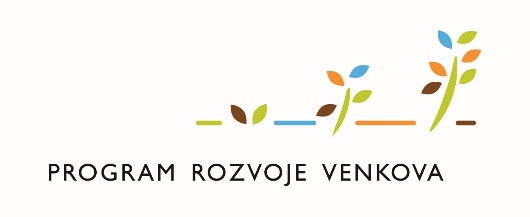 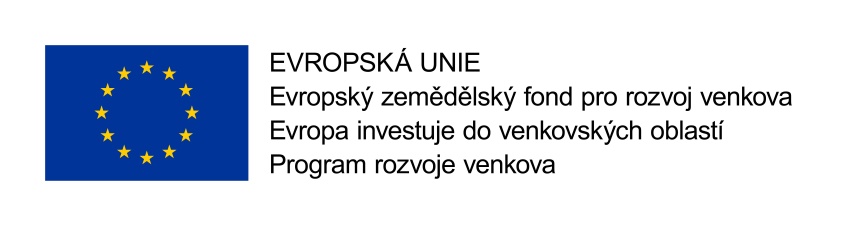 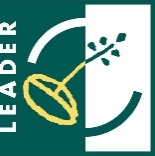 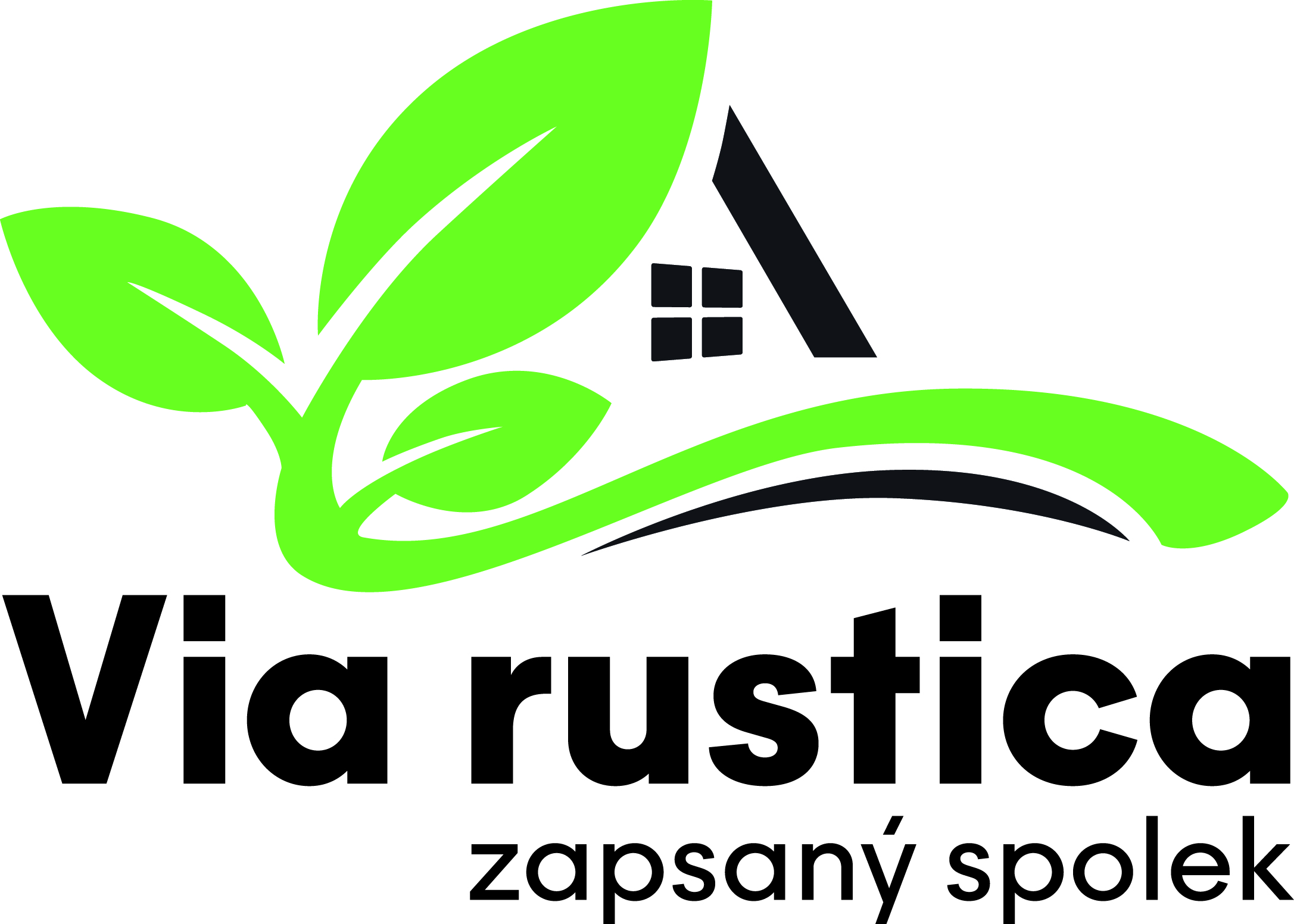 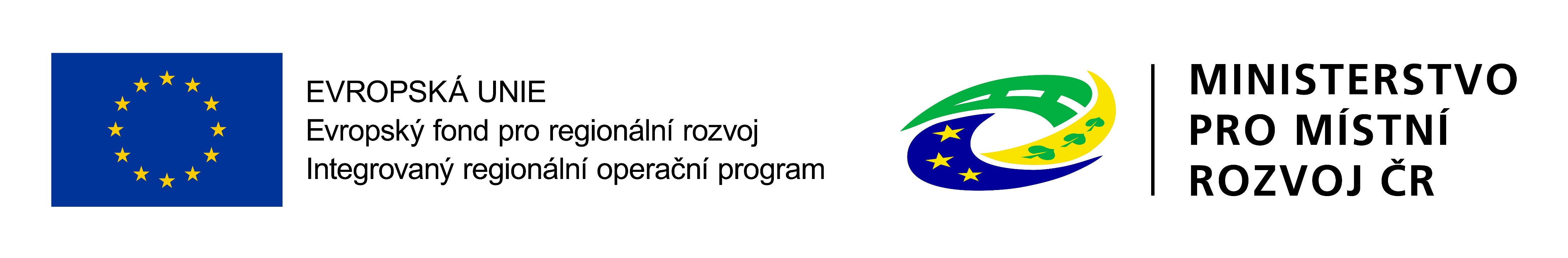 Další informace pro žadatele:
Dokumenty a informace pro žadatele na internetových stránkách MAS:
https://www.viarustica.cz/dokumenty-ke-stazeni/program-rozvoje-venkova/4-vyzva-mas-via-rustica-z-s-pro-prv/dokumenty-k-vyhlasene-4-vyzve-pro-prv/
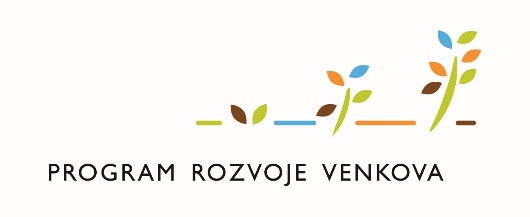 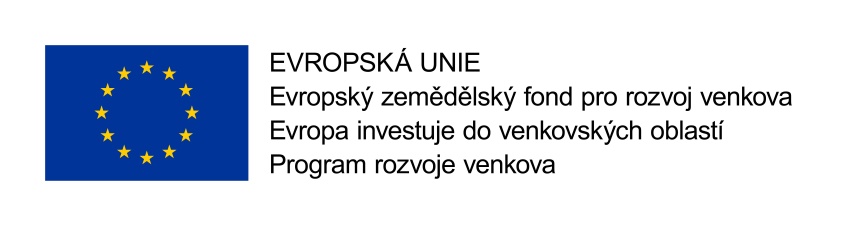 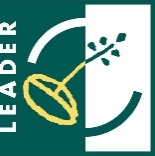 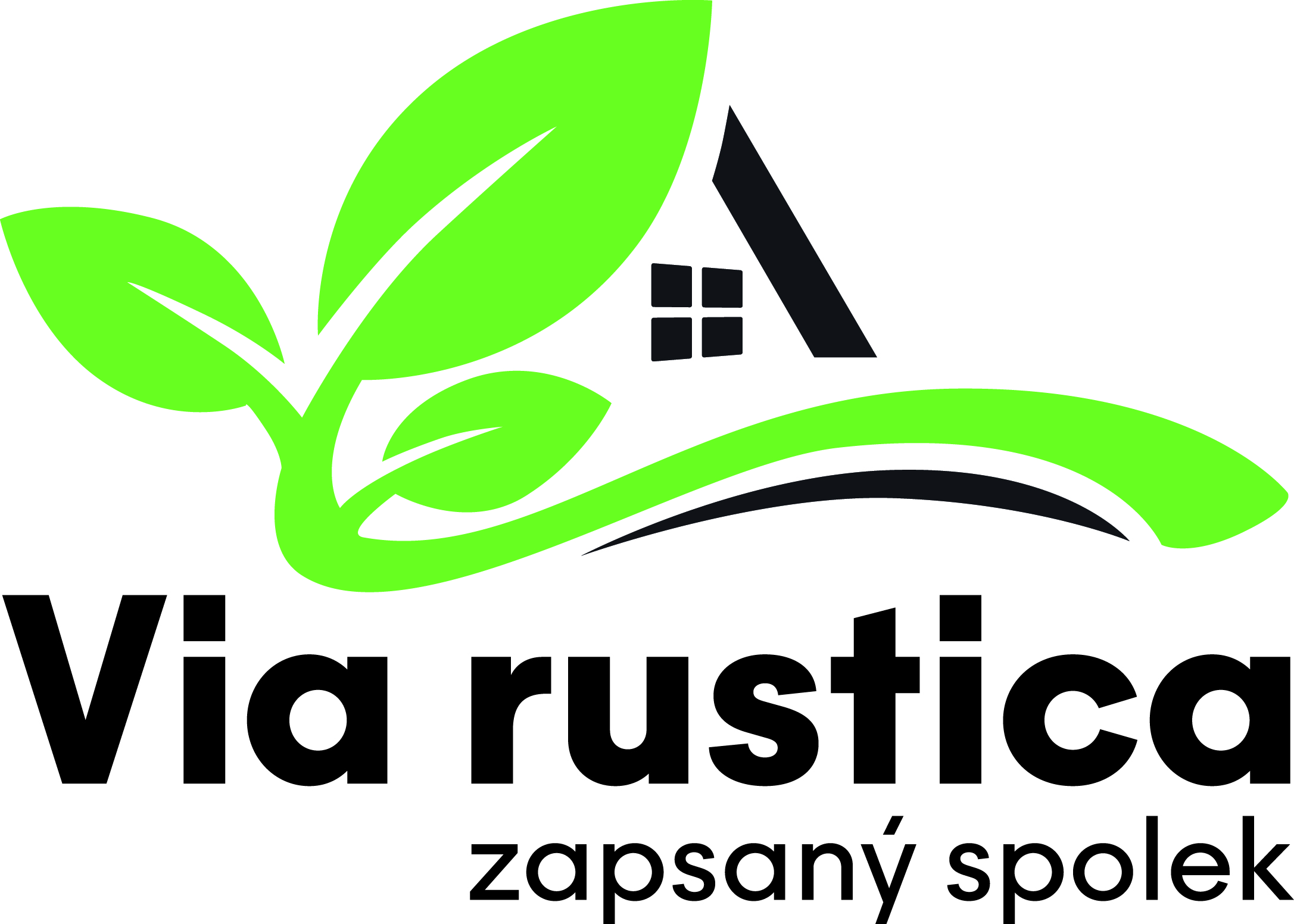 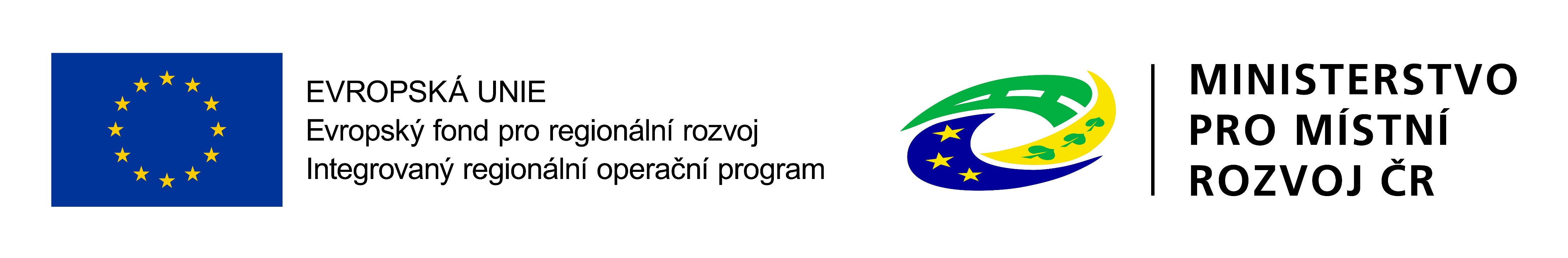 Děkujeme za pozornost
Lucie Hlavinková, DiS.		   Ing. Renata Zíková		Lenka Chválová, DiS.
Kontakt:		tel. 731 112 560
		e-mail: info@viarustica.cz
		web: www.viarustica.cz 
Poštovní adresa/sídlo/kancelář:	Via rustica z.s.
				nám. Svobody 320
				395 01 Pacov
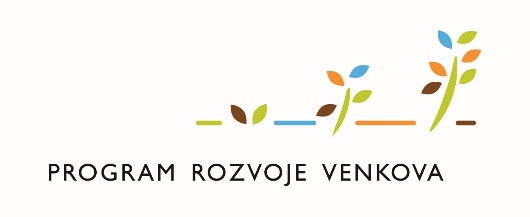 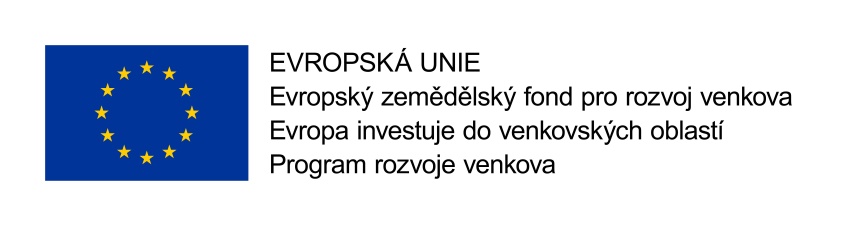 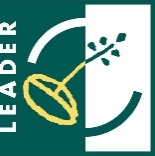 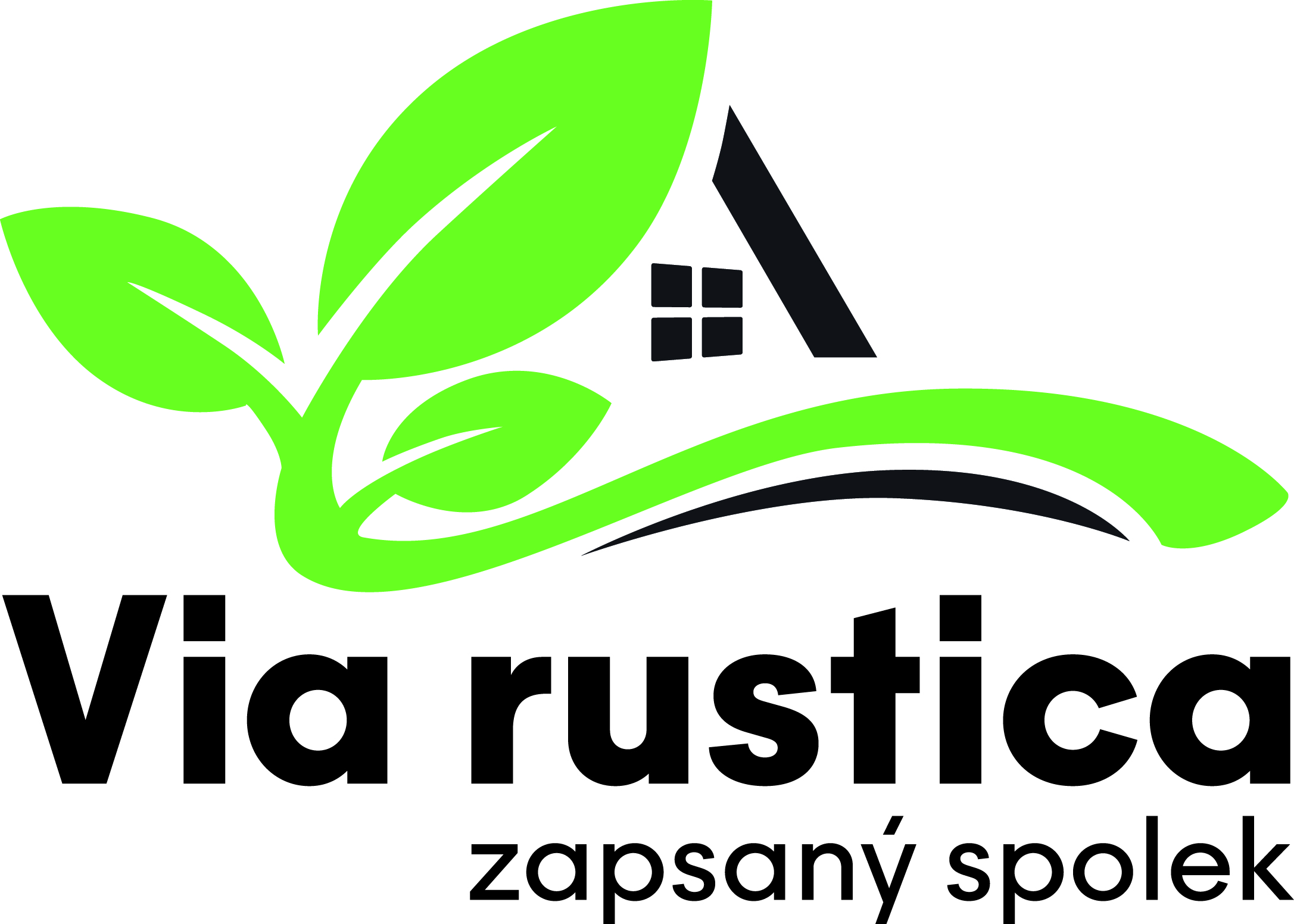